Filtering
EECS 442 – Prof. David Fouhey
Winter 2019, University of Michigan
http://web.eecs.umich.edu/~fouhey/teaching/EECS442_W19/
Note: I’ll ask the front row on the right to participate in a demo. All you have to do is say a number that I’ll give to you. If you don’t want to, it’s fine, but don’t sit in the front.
Let’s Take An Image
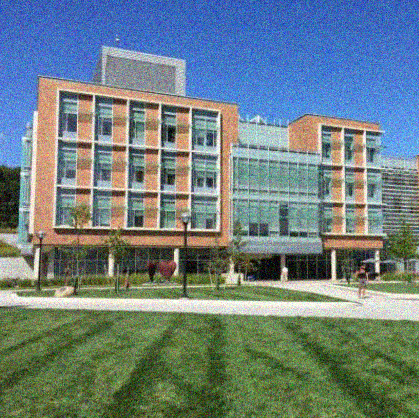 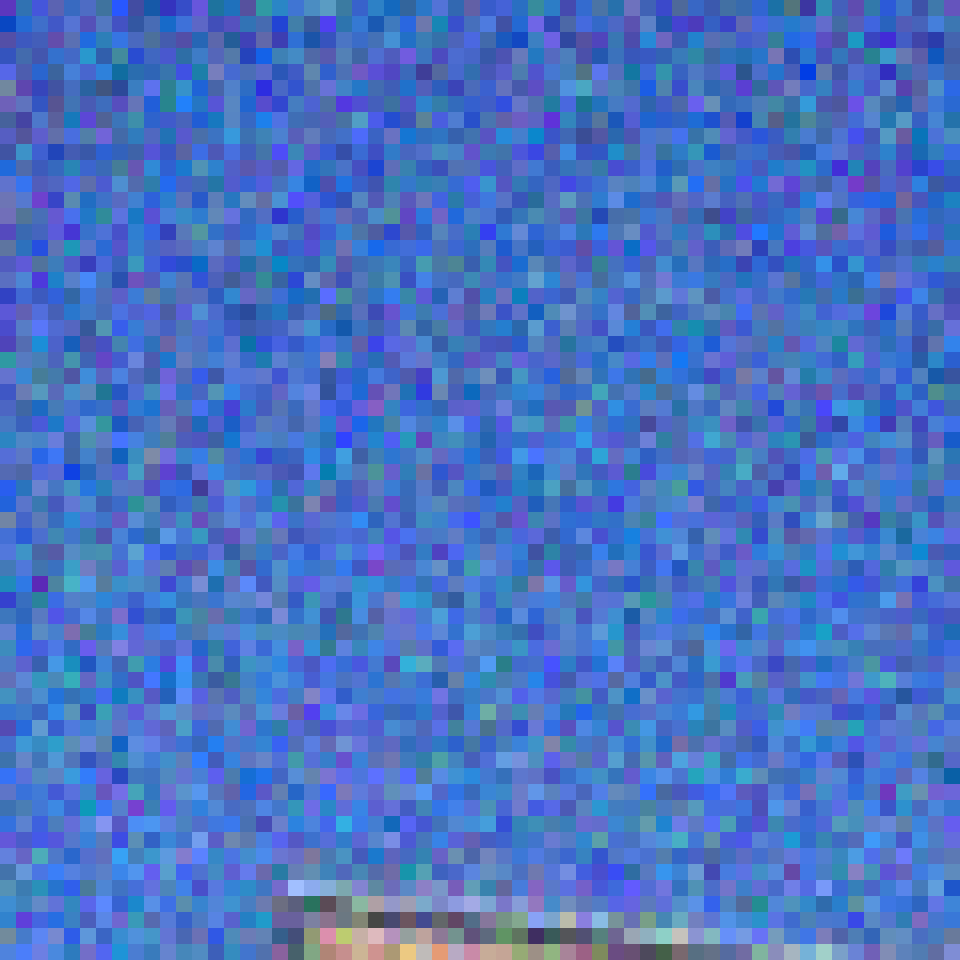 Let’s Fix Things
We have noise in our image
Let’s replace each pixel with a weighted average of its neighborhood
Weights are filter kernel
1/9
1/9
1/9
Out
1/9
1/9
1/9
1/9
1/9
1/9
Slide Credit: D. Lowe
1D Case
Signal/
Front Row
12
11
10
11
9
12
10
Filter/
David
1/3
1/3
1/3
11
10.66
10
10.66
10.33
Output
Applying a Linear Filter
Input
Filter
Output
I15
I16
I12
I13
I14
I11
O12
O13
O14
O11
I25
I26
I22
I23
I24
I21
I35
I36
I32
I33
I34
I31
O22
O23
O24
O21
F12
F13
F11
O32
O33
O34
O31
I45
I46
I42
I43
I44
I41
I55
I56
I52
I53
I54
I51
F22
F23
F21
F32
F33
F31
Applying a Linear Filter
Input & Filter
Output
I15
I16
I12
I13
I14
I11
O11
I25
I26
I22
I23
I24
I21
I35
I36
I32
I33
I34
I31
F12
F13
F11
I45
I46
I42
I43
I44
I41
I55
I56
I52
I53
I54
I51
F22
F23
F21
F32
F33
F31
O11 = I11*F11 + I12*F12 + … + I33*F33
Applying a Linear Filter
Input & Filter
Output
I15
I16
I12
I13
I14
I11
O11
O12
I25
I26
I22
I23
I24
I21
I35
I36
I32
I33
I34
I31
F12
F13
F11
I45
I46
I42
I43
I44
I41
I55
I56
I52
I53
I54
I51
F22
F23
F21
F32
F33
F31
O12 = I12*F11 + I13*F12 + … + I34*F33
Applying a Linear Filter
Input
Filter
Output
I15
I16
I12
I13
I14
I11
I25
I26
I22
I23
I24
I21
I35
I36
I32
I33
I34
I31
F12
F13
F11
I45
I46
I42
I43
I44
I41
I55
I56
I52
I53
I54
I51
F22
F23
F21
F32
F33
F31
How many times can we apply a 
3x3 filter to a 5x6 image?
Applying a Linear Filter
Input
Filter
Output
I15
I16
I12
I13
I14
I11
O12
O13
O14
O11
I25
I26
I22
I23
I24
I21
I35
I36
I32
I33
I34
I31
O22
O23
O24
O21
F12
F13
F11
O32
O33
O34
O31
I45
I46
I42
I43
I44
I41
I55
I56
I52
I53
I54
I51
F22
F23
F21
F32
F33
F31
Oij = Iij*F11 + Ii(j+1)*F12 + … + I(i+2)(j+2)*F33
Painful Details – Edge Cases
Convolution doesn’t keep the whole image. 
Suppose f is the image and g the filter.
Full – any part of g touches f. Same – same size as f; 
Valid – only when filter doesn’t fall off edge.
full
same
valid
g
g
g
g
f
f
f
g
g
g
g
g
g
g
g
f/g Diagram Credit: D. Lowe
Painful Details – Edge Cases
What to about the “?” region?
g
? ? ? ?
g
Symm: fold sides over
f
Circular/Wrap: wrap around
pad/fill: add value, often 0
g
g
f/g Diagram Credit: D. Lowe
Painful Details – Does it Matter?
(I’ve applied the filter per-color channel)
Which padding did I use and why?
Box Filtered
???
Input
Image
Box Filtered
???
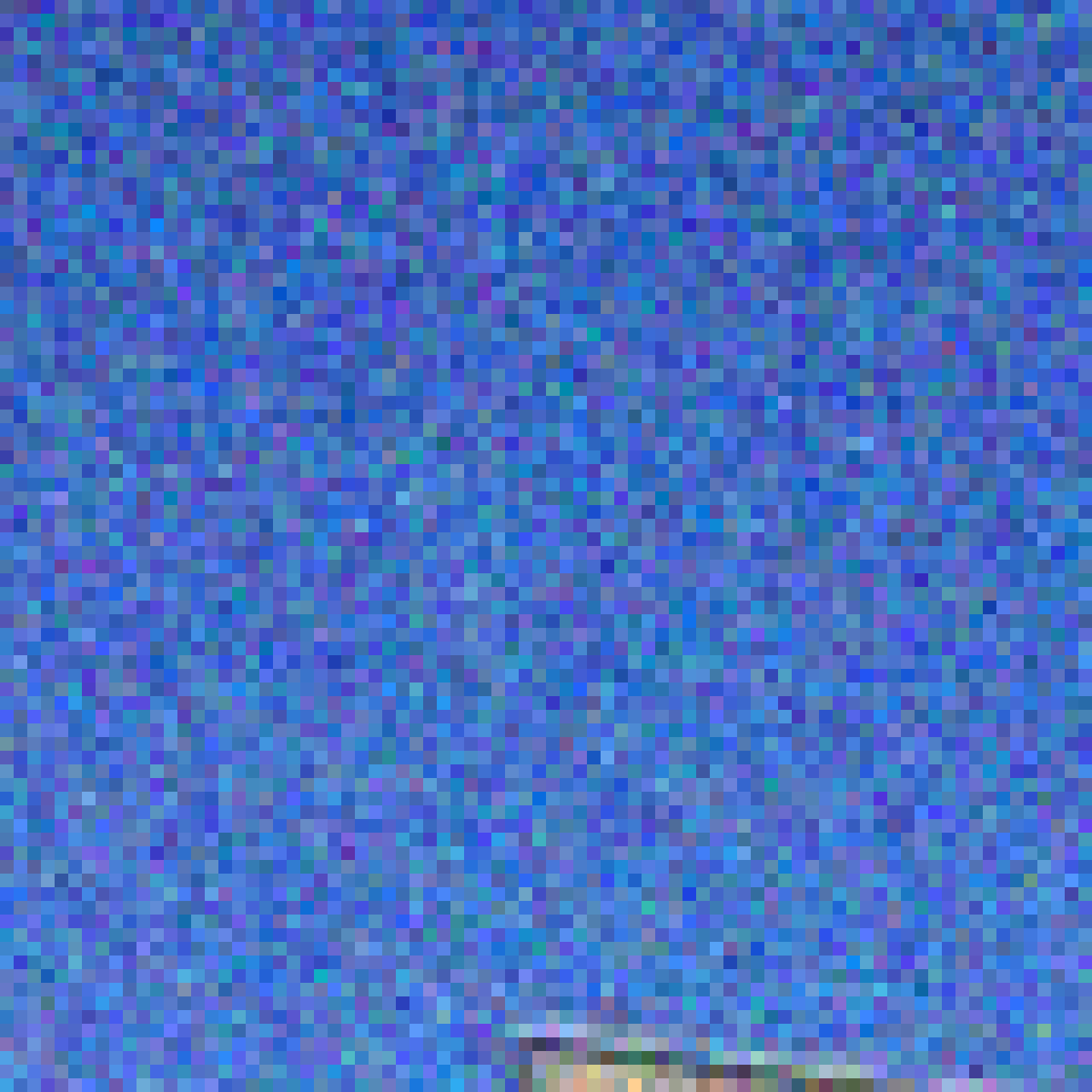 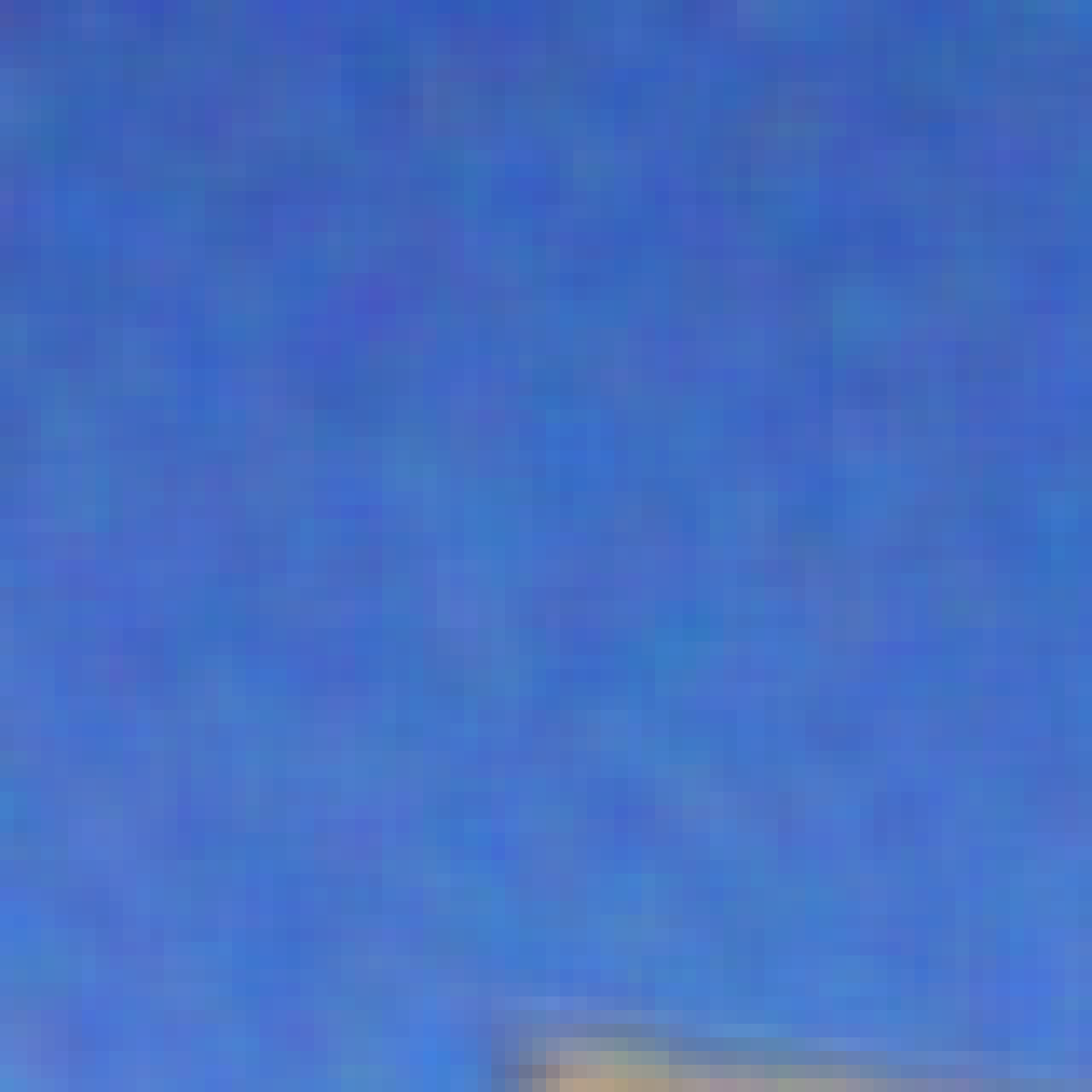 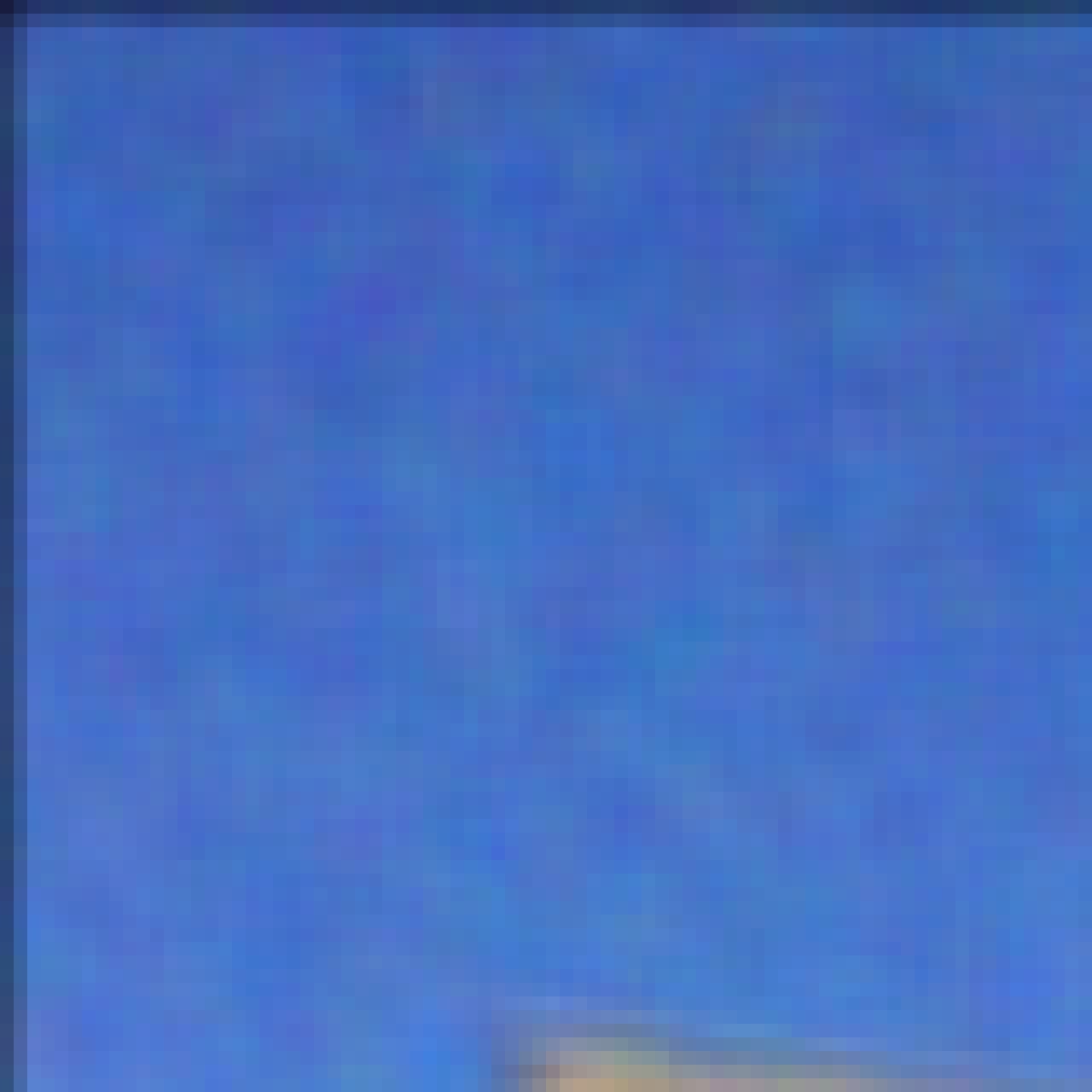 Painful Details – Does it Matter?
(I’ve applied the filter per-color channel)
Box Filtered
Zero Pad
Input
Image
Box Filtered
Symm Pad
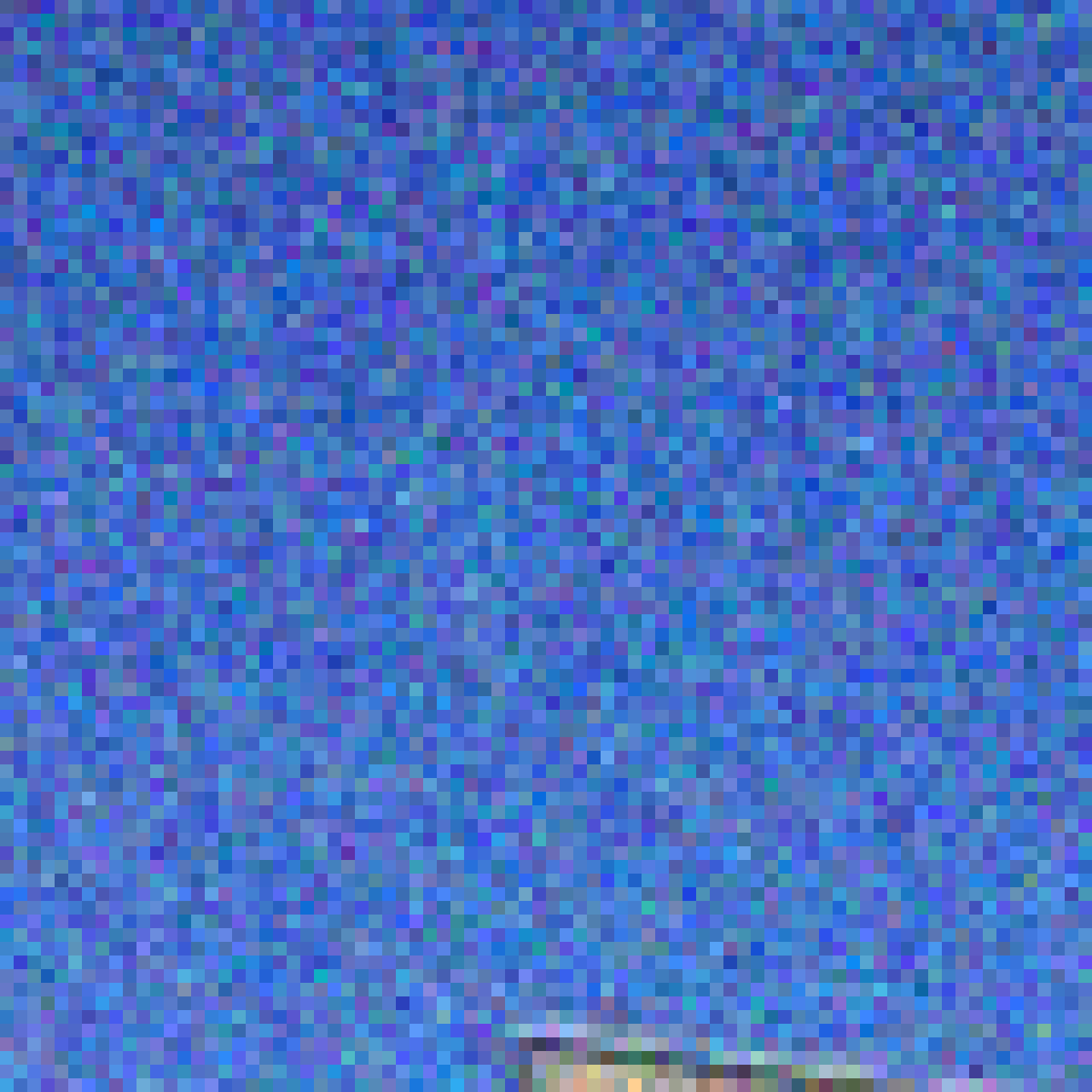 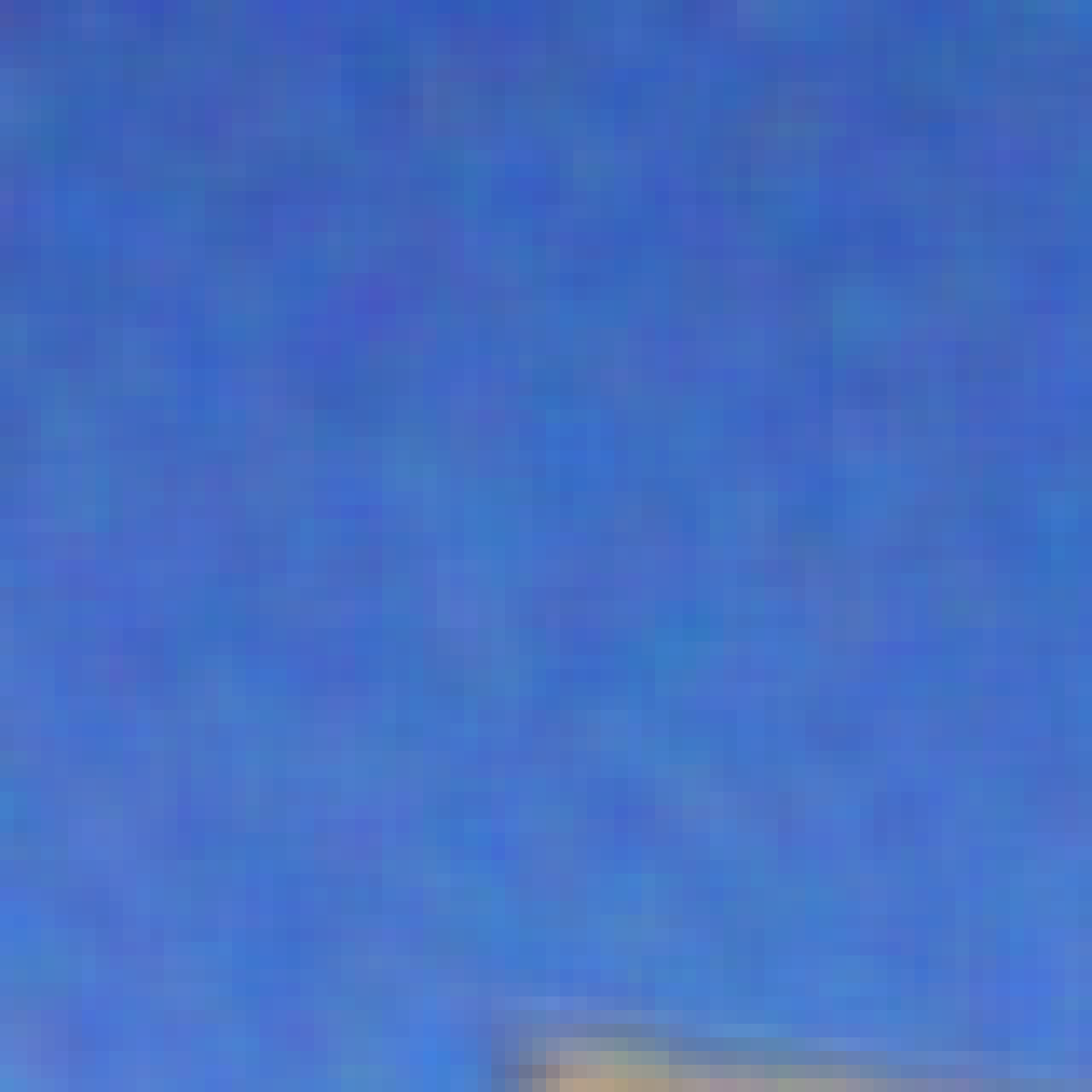 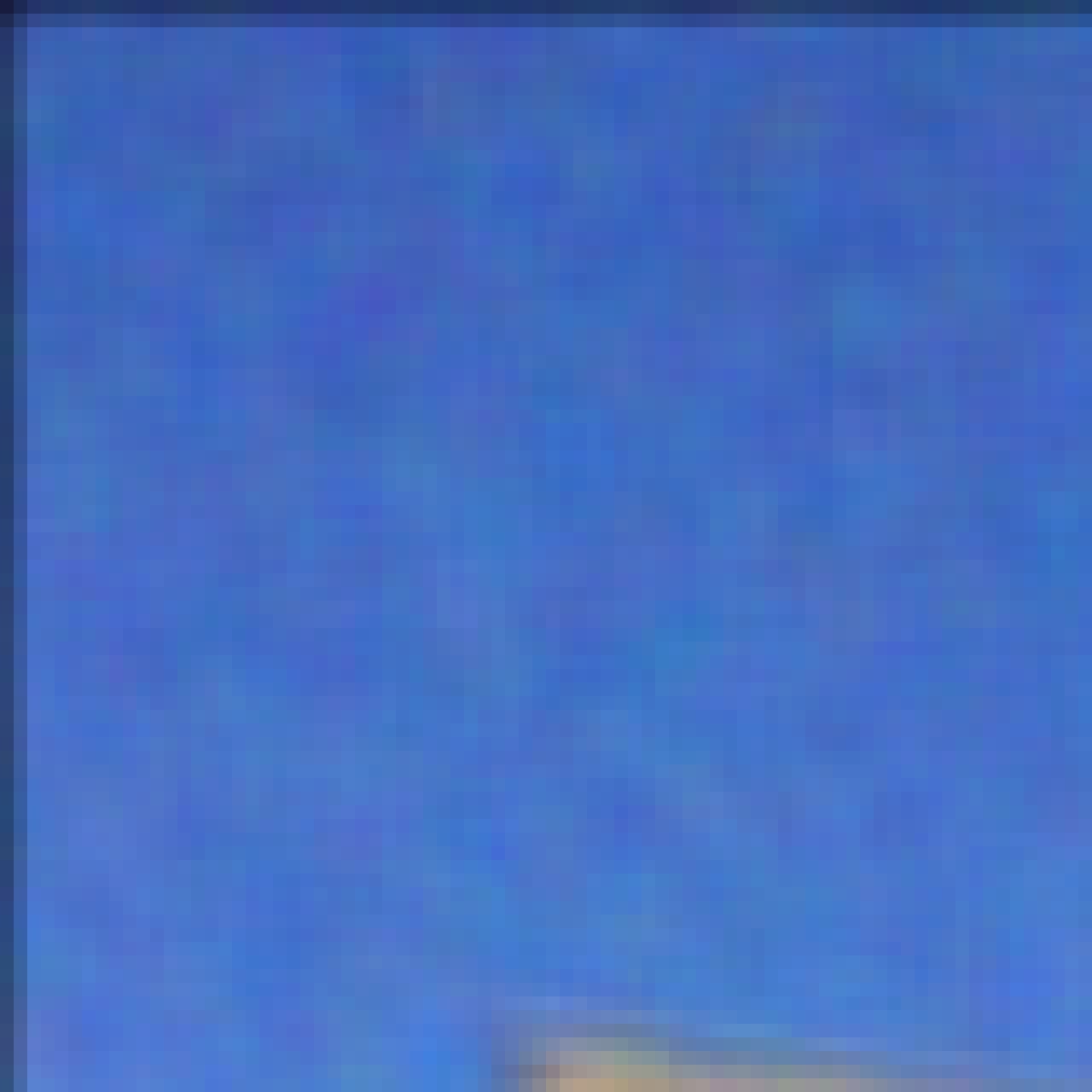 Practice with Linear Filters
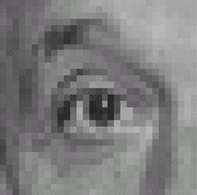 0
0
0
?
1
0
0
0
0
0
Original
Slide Credit: D. Lowe
Practice with Linear Filters
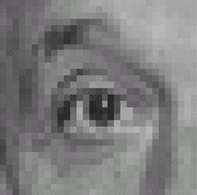 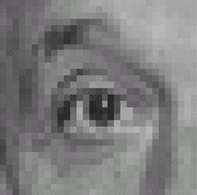 0
0
0
1
0
0
0
0
0
Original
The Same!
Slide Credit: D. Lowe
Practice with Linear Filters
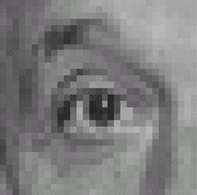 0
0
0
?
0
1
0
0
0
0
Original
Slide Credit: D. Lowe
Practice with Linear Filters
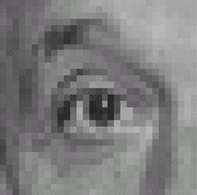 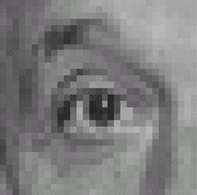 0
0
0
0
1
0
0
0
0
Original
Shifted 
LEFT  
1 pixel
Slide Credit: D. Lowe
Practice with Linear Filters
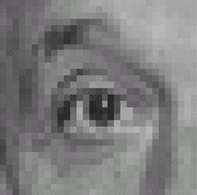 1
0
0
?
0
0
0
0
0
0
Original
Slide Credit: D. Lowe
Practice with Linear Filters
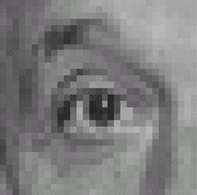 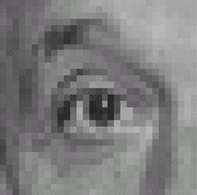 1
0
0
0
0
0
0
0
0
Original
Shifted 
DOWN  
1 pixel
Slide Credit: D. Lowe
Practice with Linear Filters
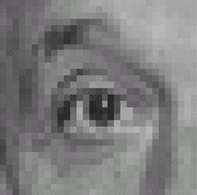 1/9
1/9
1/9
?
1/9
1/9
1/9
1/9
1/9
1/9
Original
Slide Credit: D. Lowe
Practice with Linear Filters
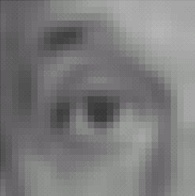 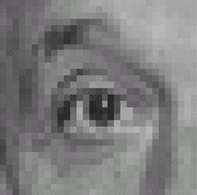 1/9
1/9
1/9
1/9
1/9
1/9
1/9
1/9
1/9
Original
Blur
(Box Filter)
Slide Credit: D. Lowe
Practice with Linear Filters
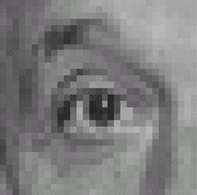 1/9
0
1/9
0
1/9
0
?
1/9
2
1/9
0
1/9
0
-
1/9
0
1/9
0
1/9
0
Original
Slide Credit: D. Lowe
Practice with Linear Filters
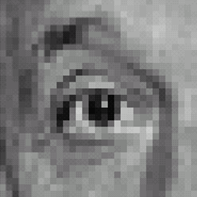 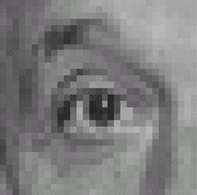 1/9
0
1/9
0
1/9
0
1/9
2
1/9
0
1/9
0
-
1/9
0
1/9
0
1/9
0
Original
Sharpened
(Acccentuates difference from local average)
Slide Credit: D. Lowe
Sharpening
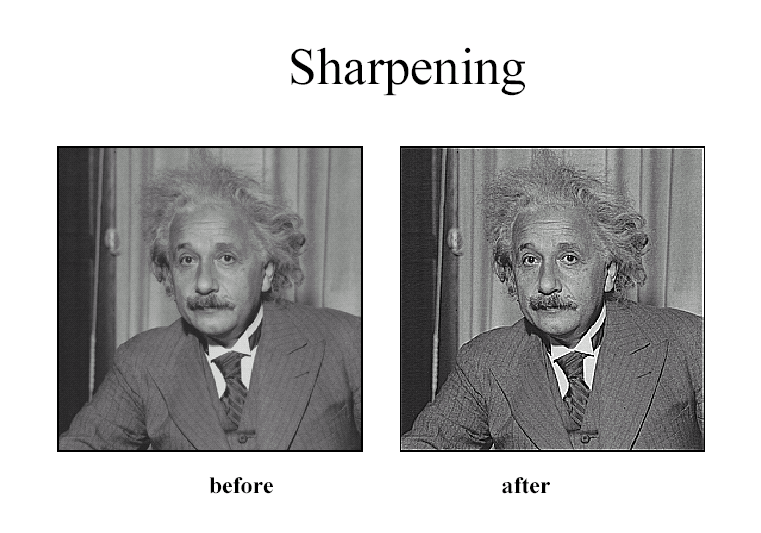 Slide Credit: D. Lowe
Properties – Linear
Assume: I image f1, f2 filters 
Linear:	apply(I,f1+f2) = apply(I,f1) + apply(I,f2)
I is a box on black, and and f1, f2 are boxes
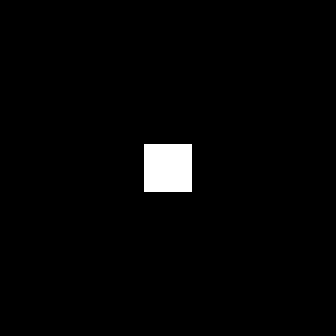 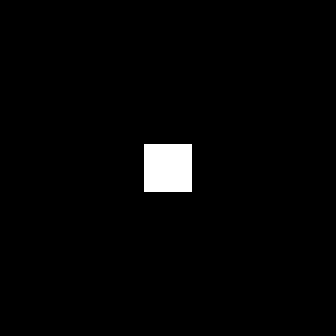 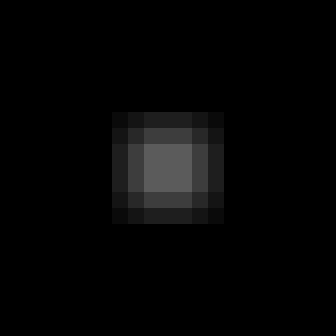 A(
,
+
)
=A(
,
)
=
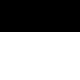 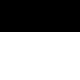 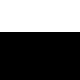 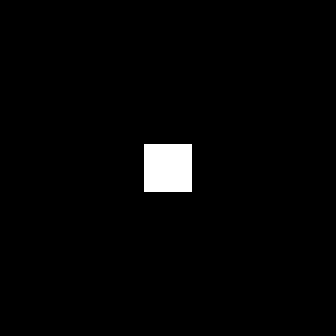 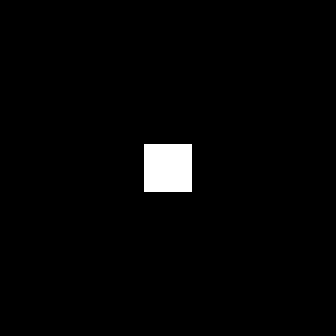 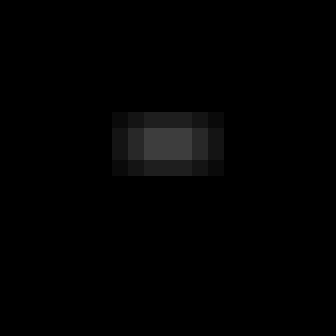 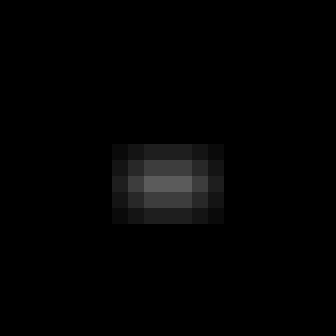 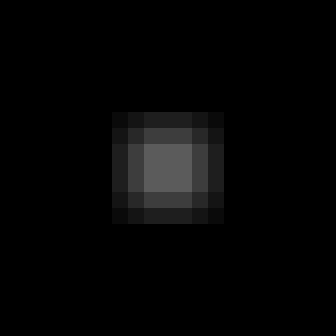 A(
,
)+A(
,
)
=
+
=
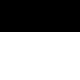 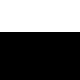 Note: I am showing filters un-normalized and blown up. They’re a smaller box filter (i.e., each entry is 1/(size^2))
Properties – Shift-Invariant
Assume: I image, f filter
Shift-invariant: shift(apply(I,f)) = apply(shift(I,f))
Intuitively: only depends on filter neighborhood
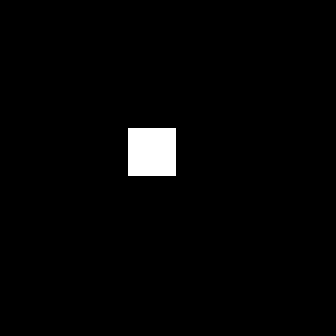 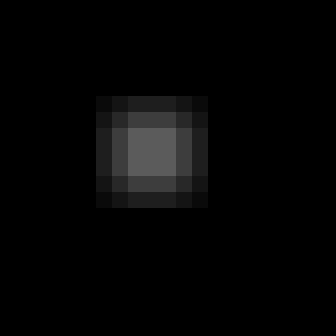 A(
,
) =
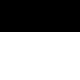 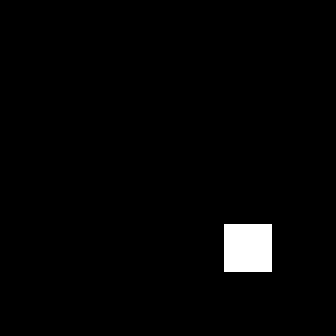 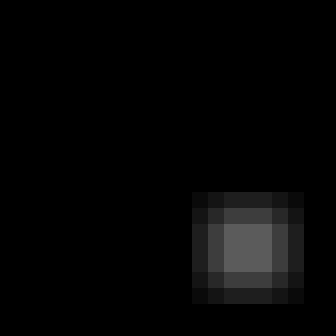 A(
,
) =
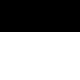 Painful Details – Signal Processing
Often called “convolution”. Actually cross-correlation.
Cross-Correlation
(Original Orientation)
Convolution
(Flipped in x and y)
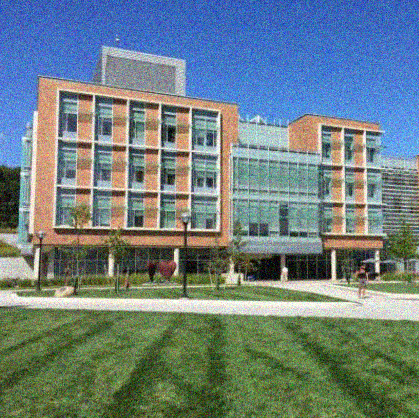 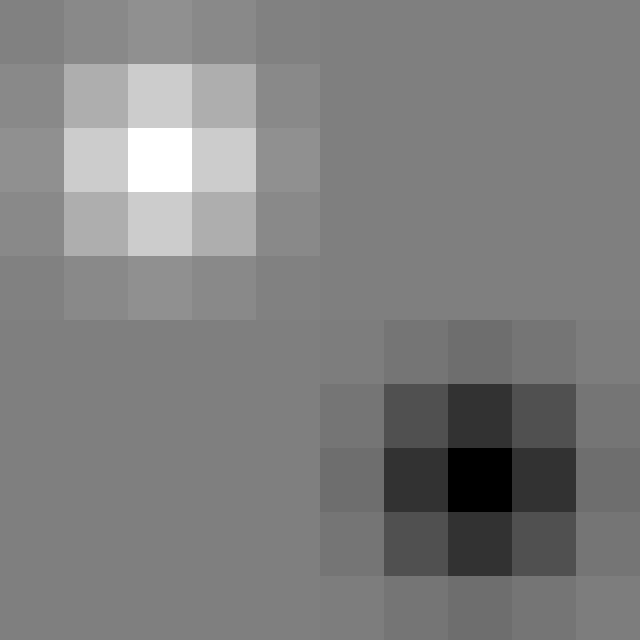 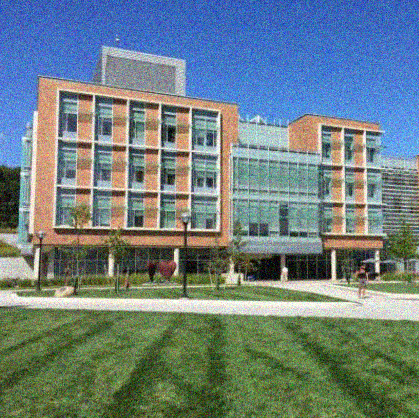 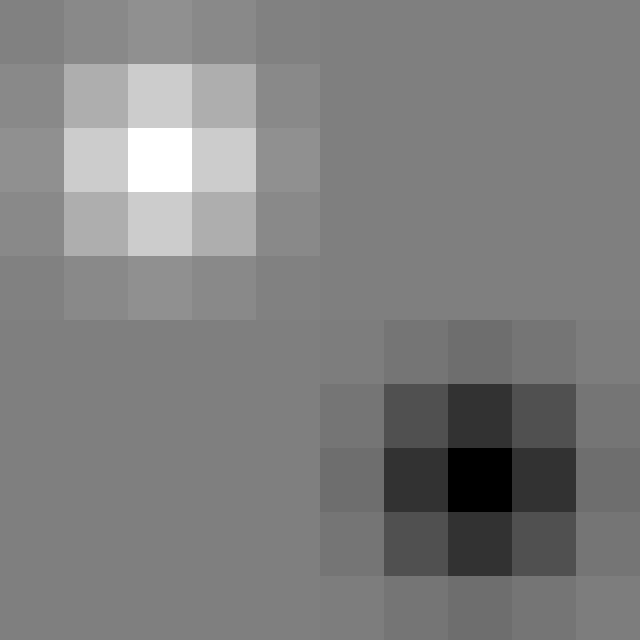 Properties of Convolution
Any shift-invariant, linear operation is a convolution
Commutative: f ⁎ g = g ⁎ f
Associative: (f ⁎ g) ⁎ h = f ⁎ (g ⁎ h)
Distributes over +: f ⁎ (g + h) = f ⁎ g + f ⁎ h
Scalars factor out: kf ⁎ g = f ⁎ kg = k (f ⁎ g)
Identity (a single one with all zeros):
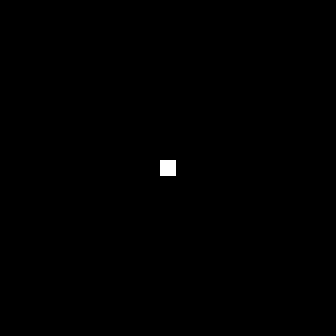 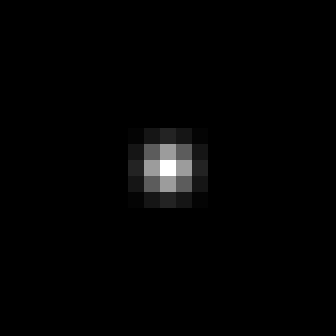 *
=
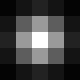 Property List: K. Grauman
Questions?
Nearly everything onwards is a convolution. 
This is important to get right.
Smoothing With A Box
Intuition: if filter touches it, it gets a contribution.
Input
Box Filter
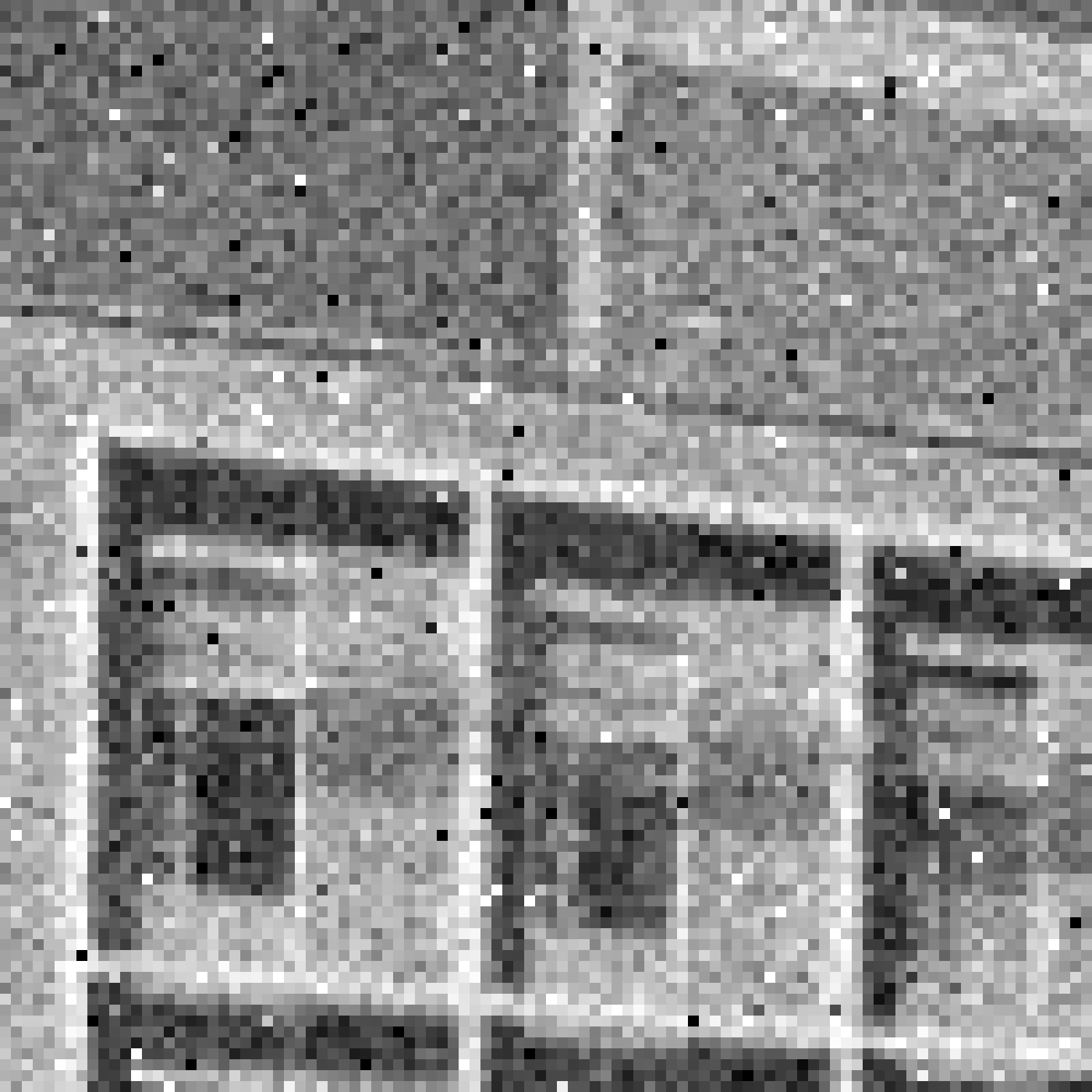 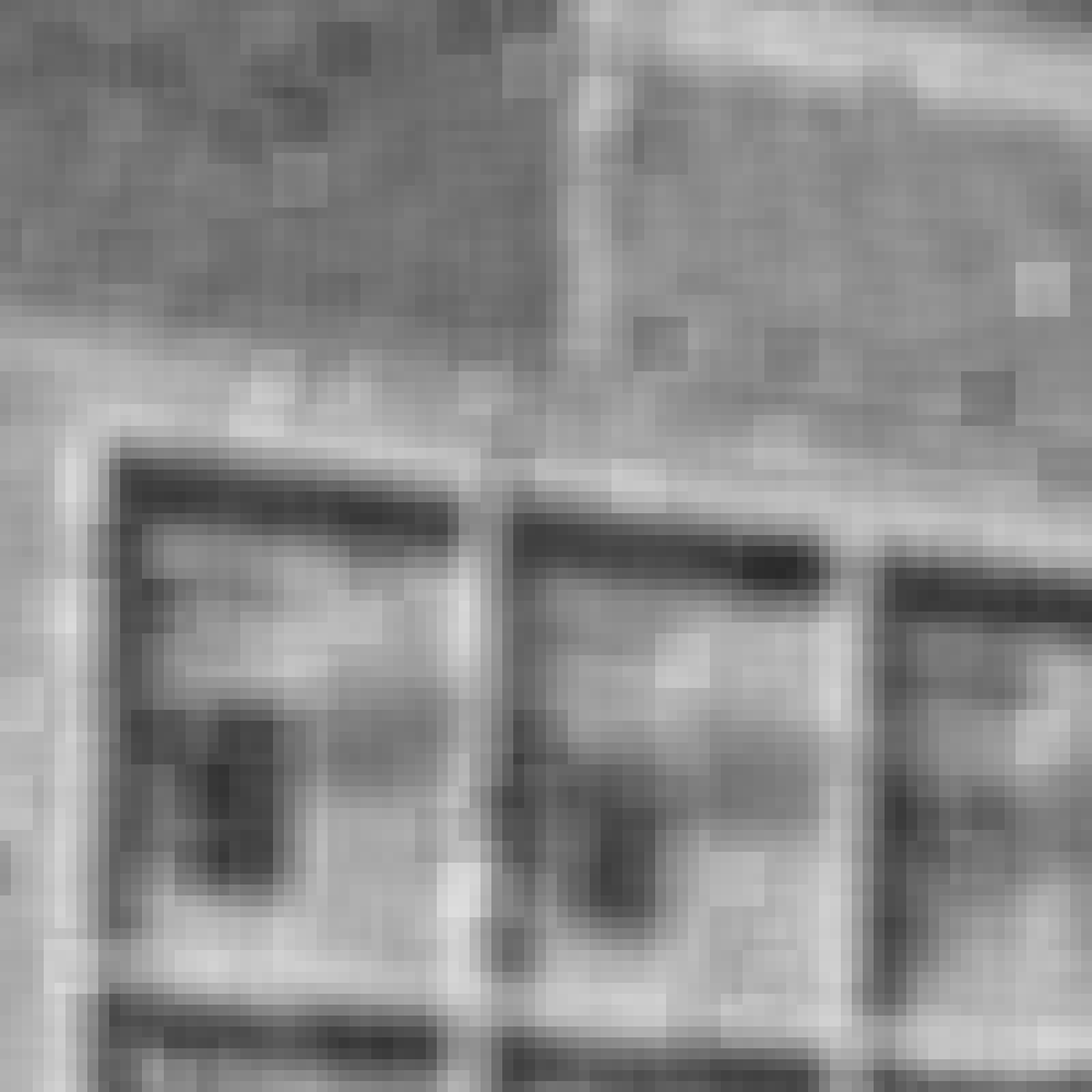 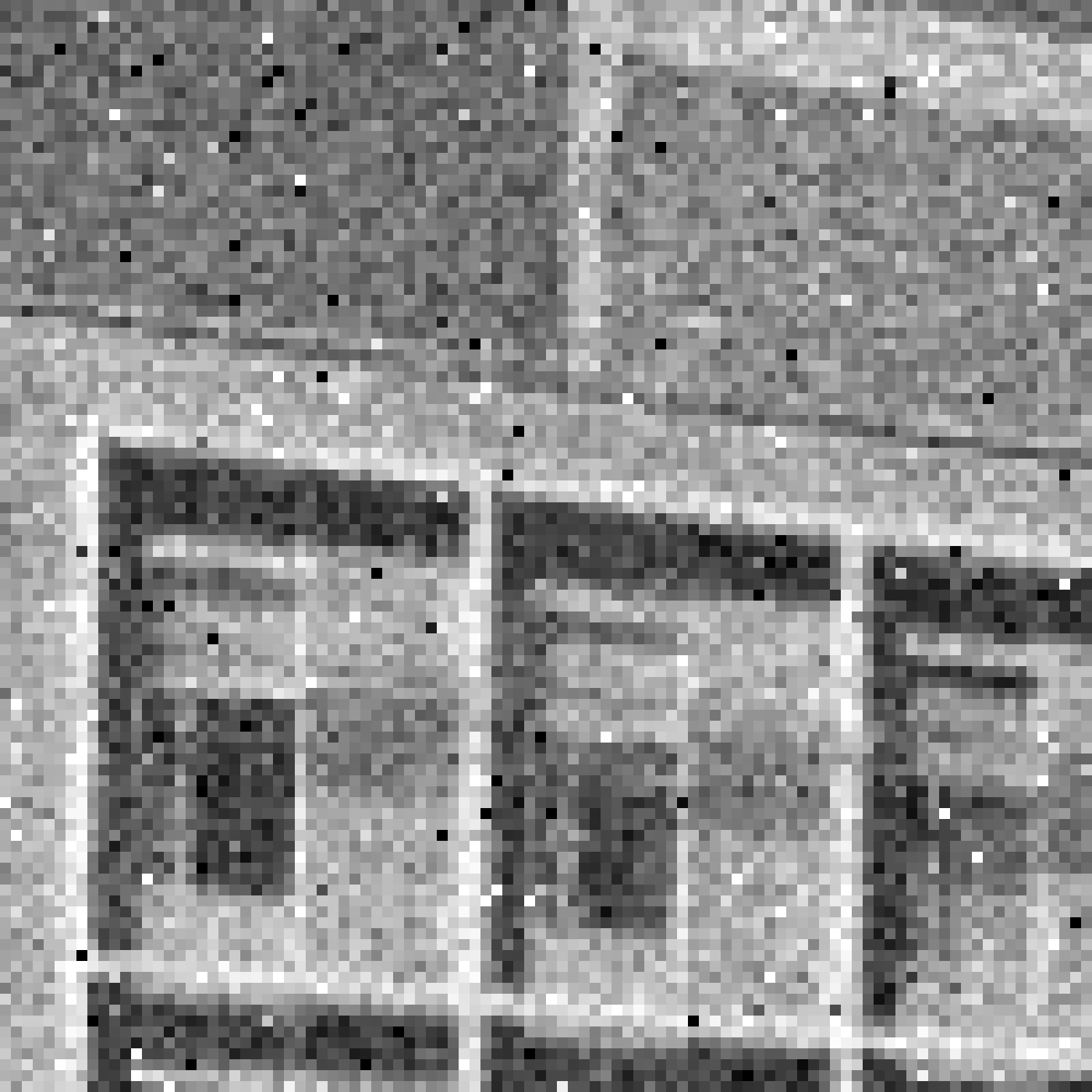 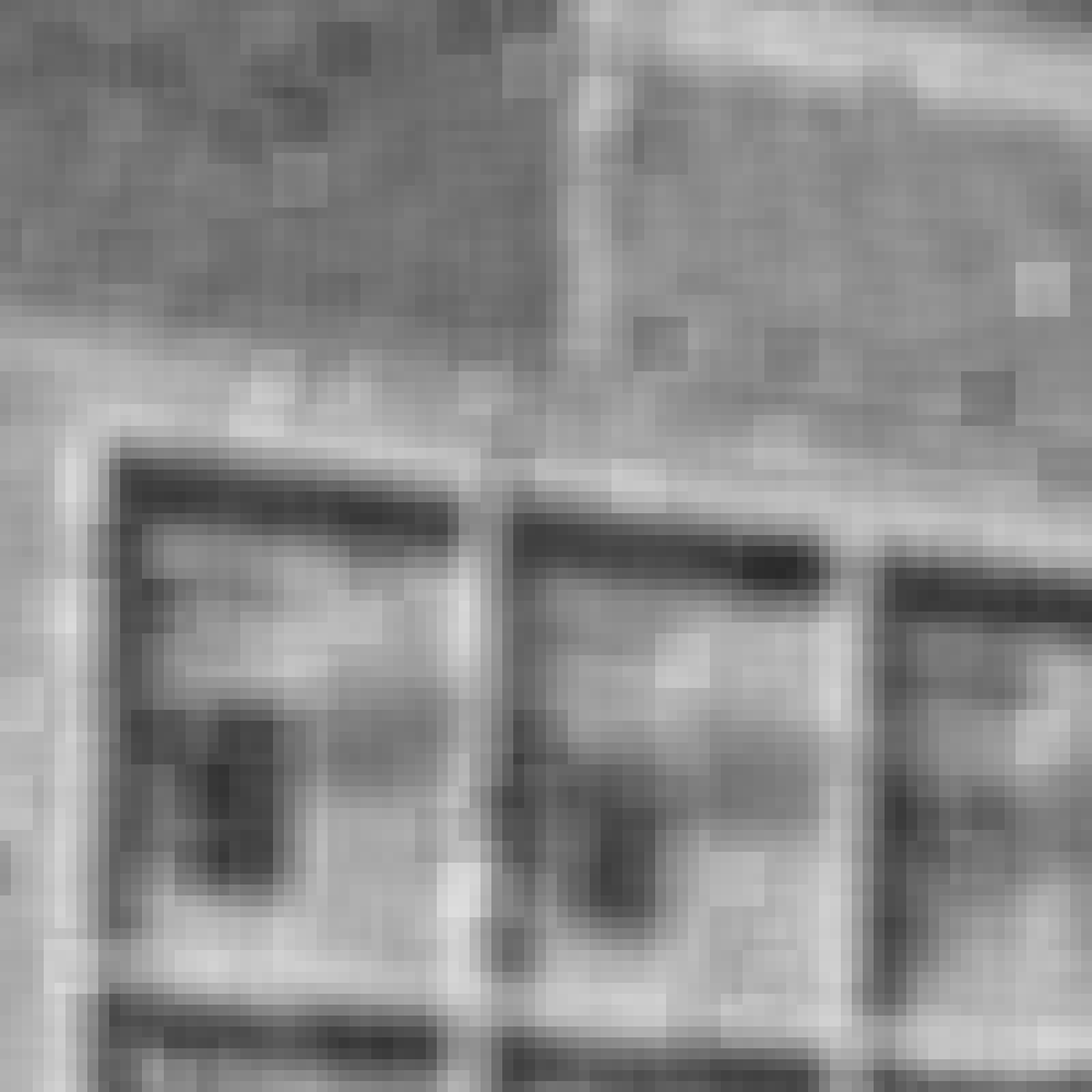 Solution – Weighted Combination
Intuition: weight contributions according to closeness to center.
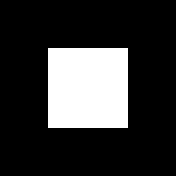 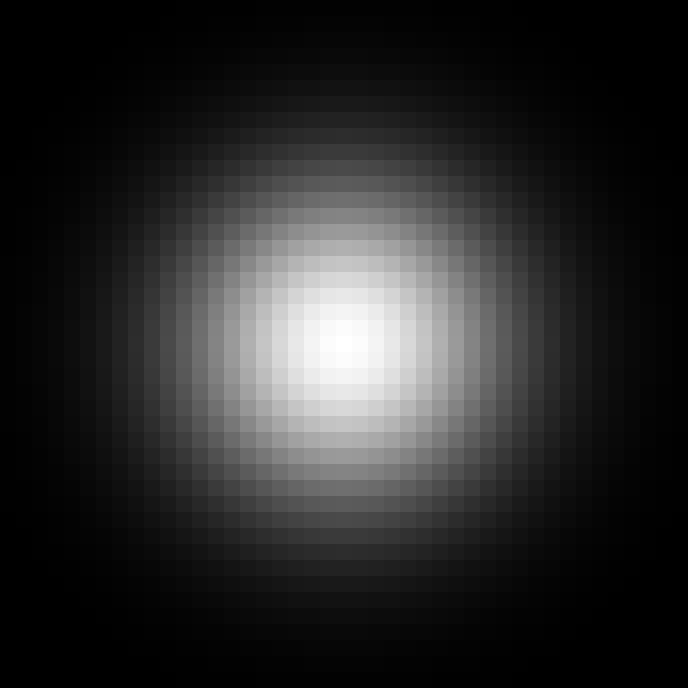 Recognize the Filter?
It’s a Gaussian!
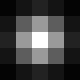 0.003	0.013	0.022	0.013	0.003
0.013	0.060	0.098	0.060	0.013
0.022	0.098	0.162	0.098	0.022
0.013	0.060	0.098	0.060	0.013
0.003	0.013	0.022	0.013	0.003
Smoothing With A Box & Gauss
Still have some speckles, but it’s not a big box
Input
Box Filter
Gauss. Filter
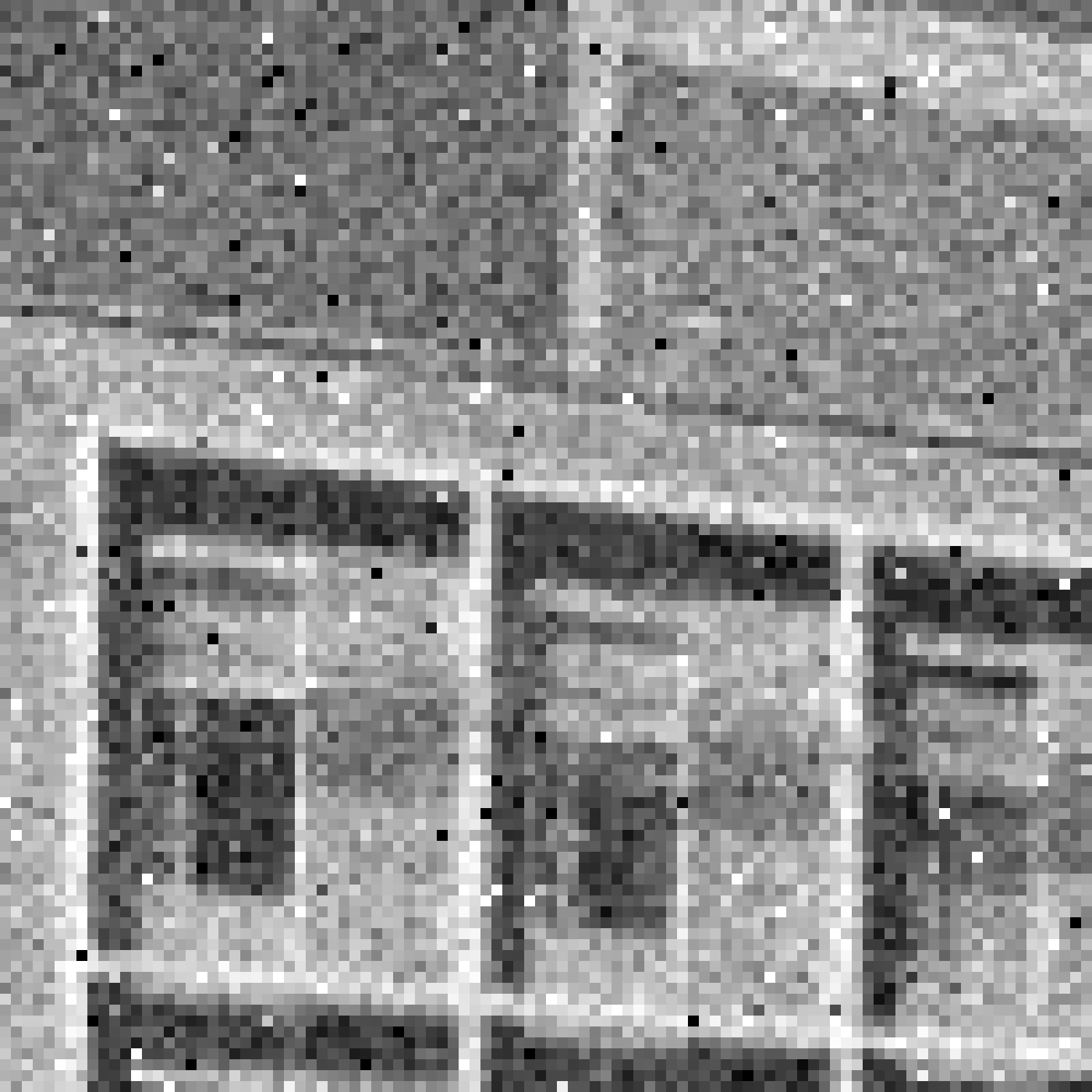 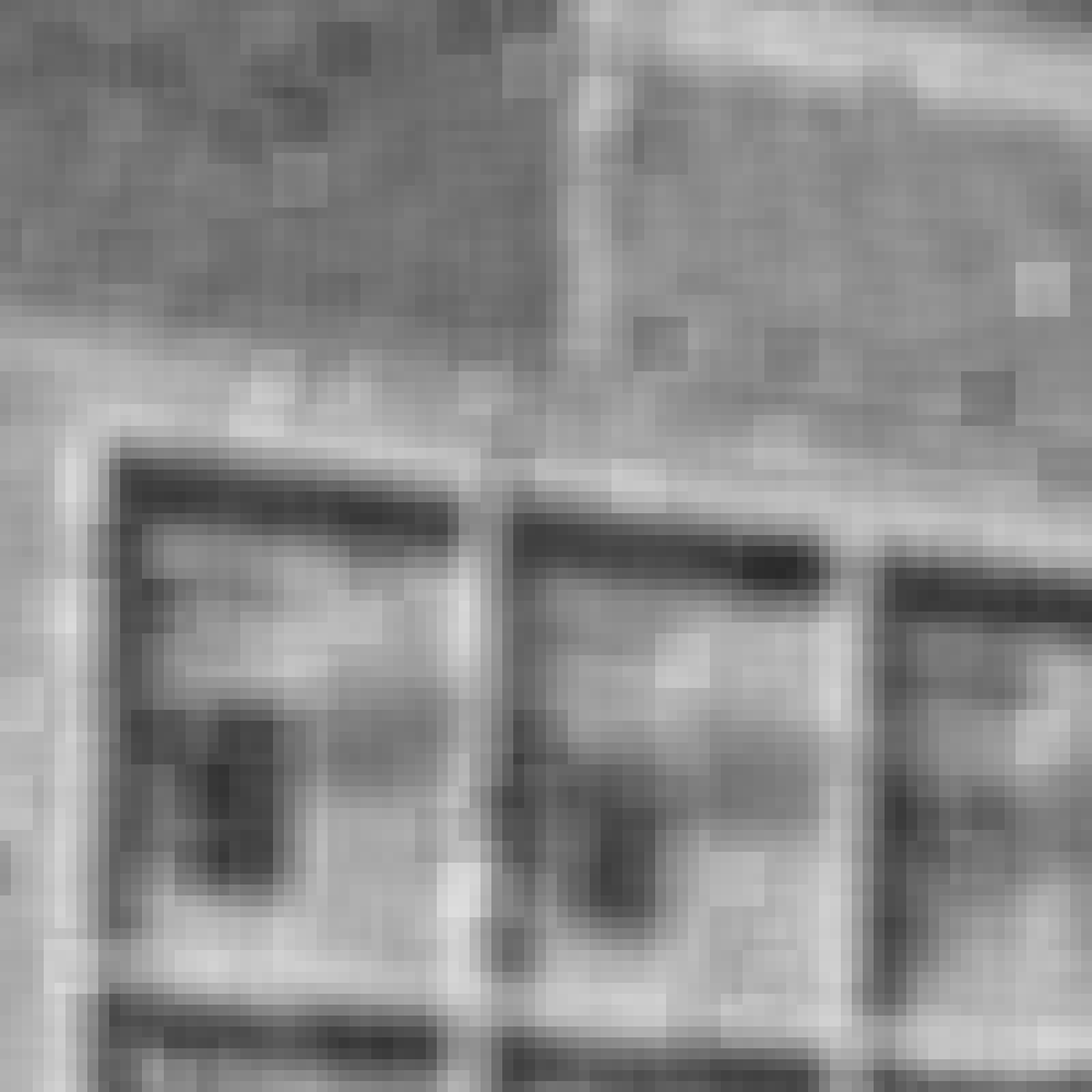 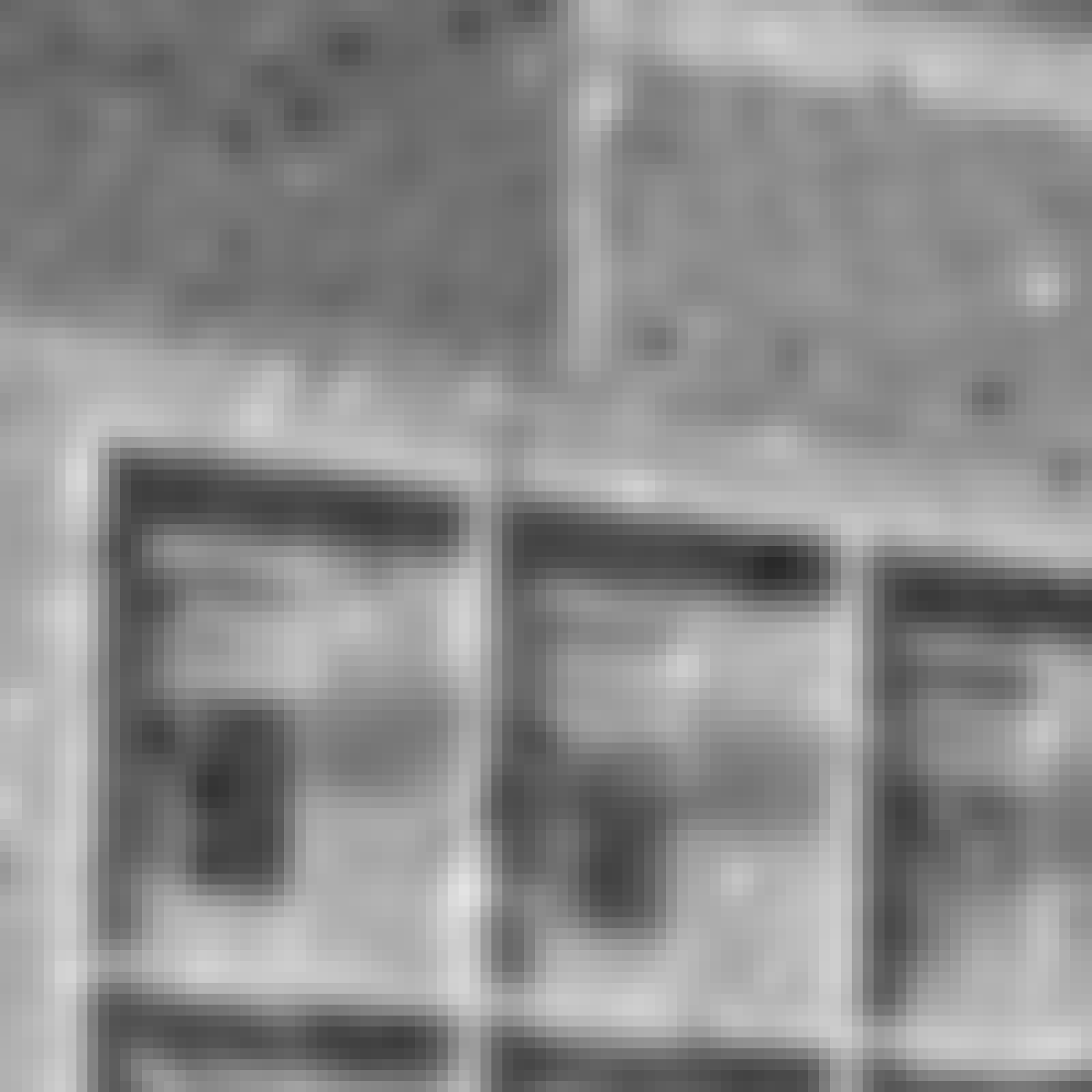 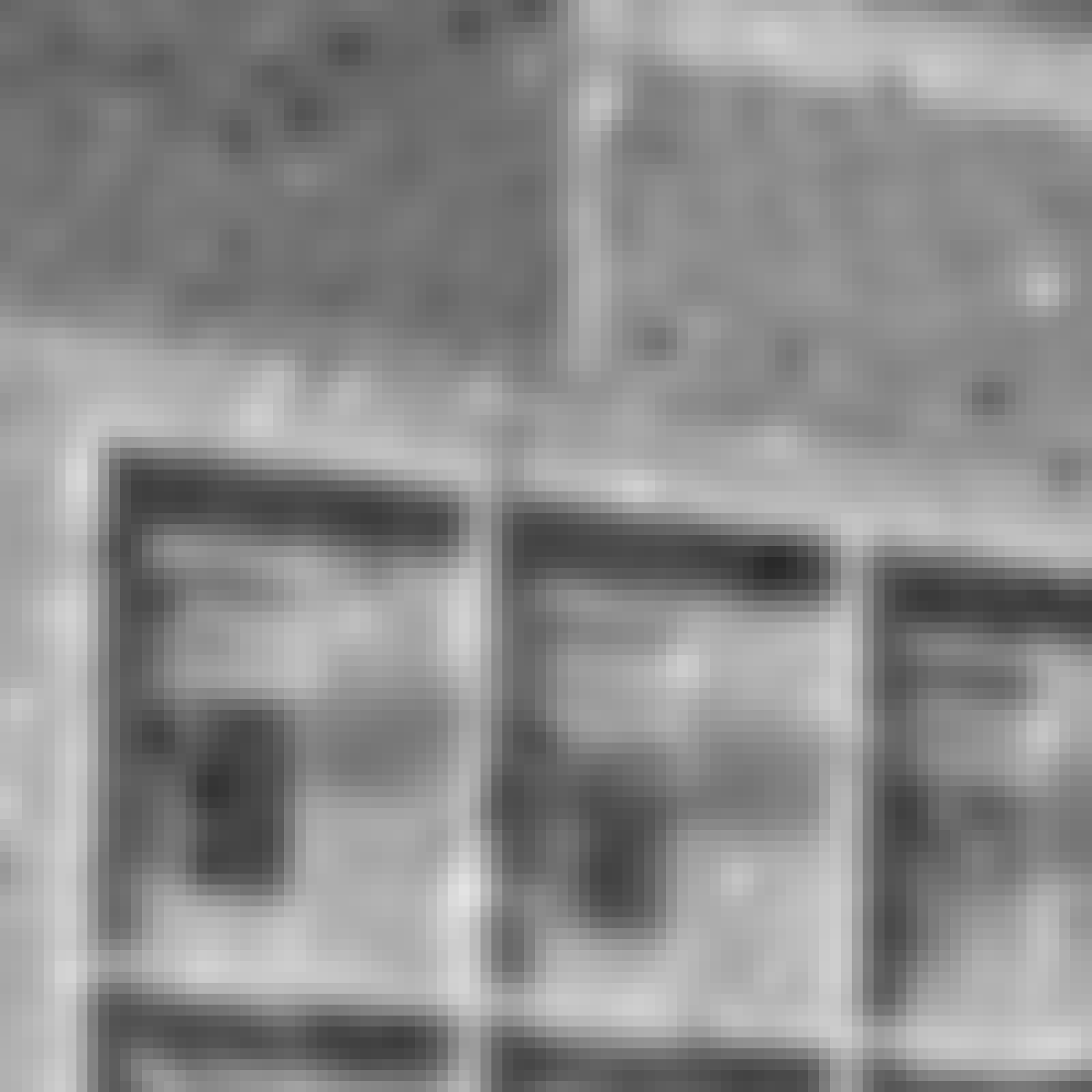 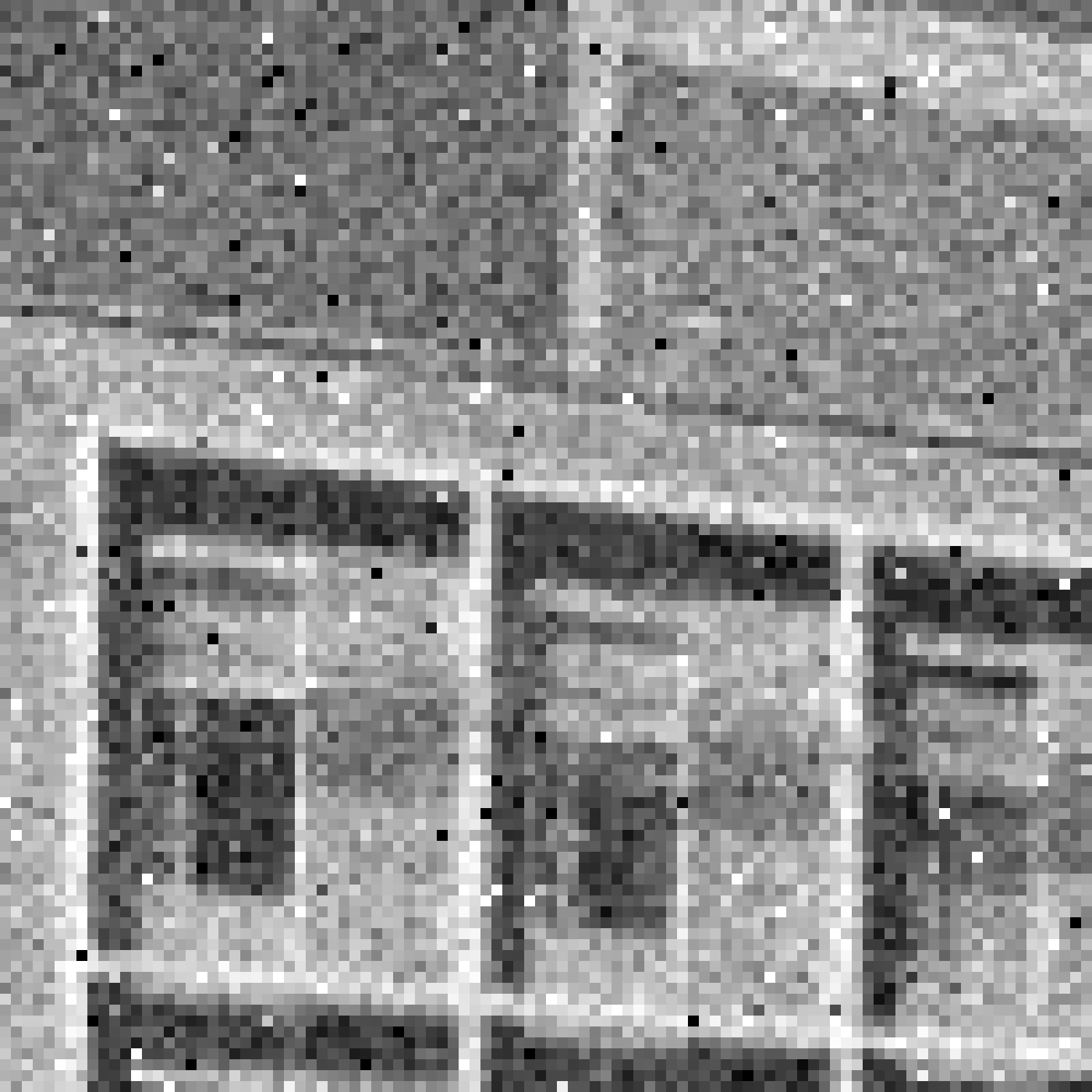 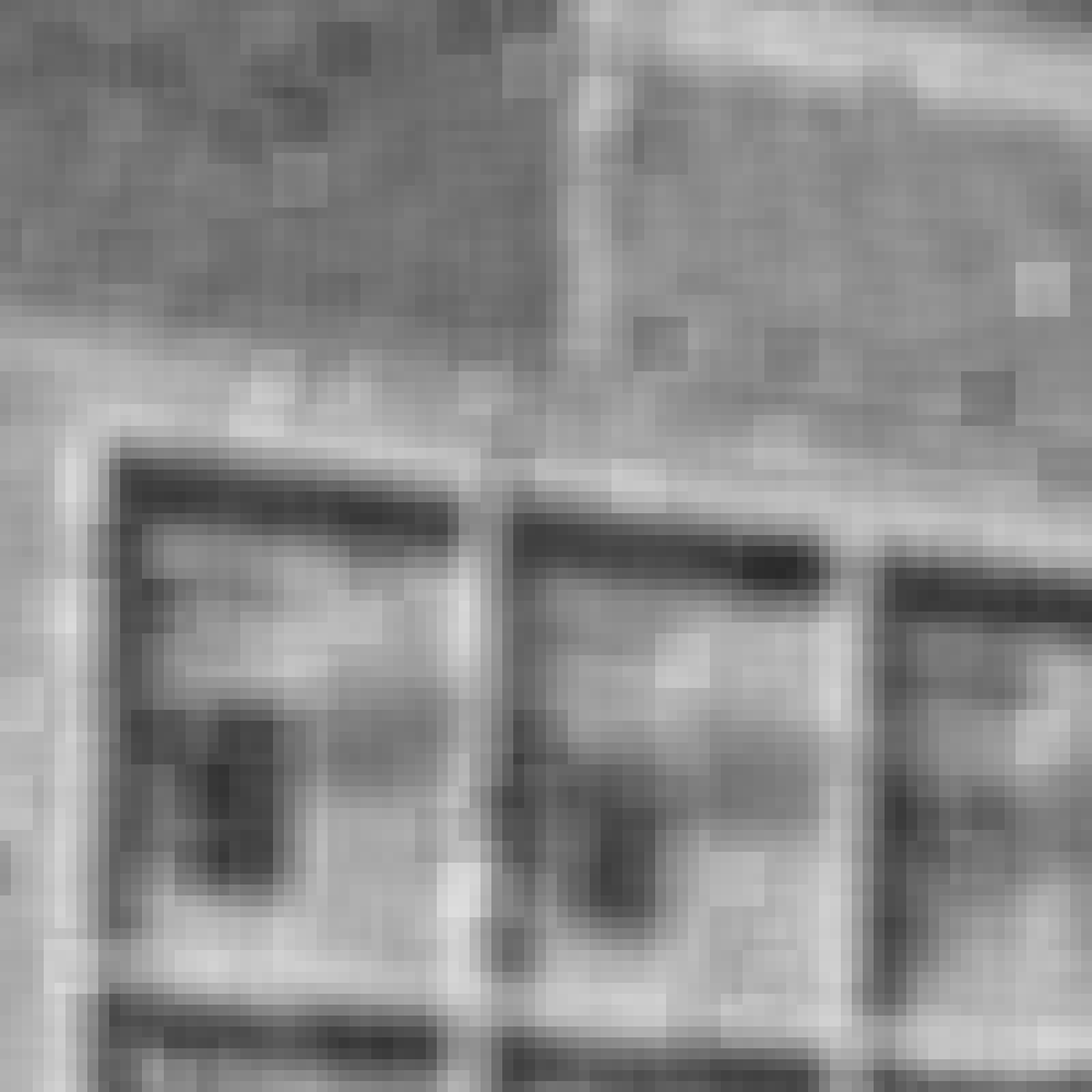 Gaussian Filters
σ = 1
 filter = 21x21
σ = 2
 filter = 21x21
σ = 4
 filter = 21x21
σ = 8
 filter = 21x21
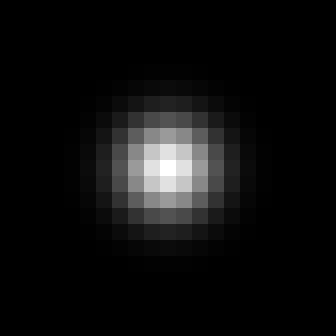 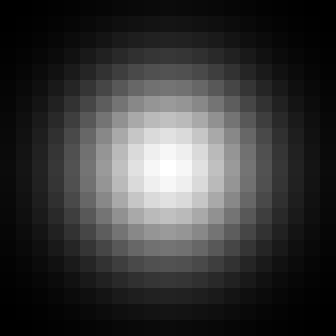 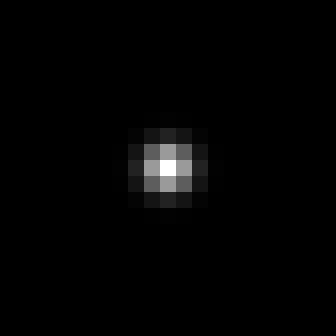 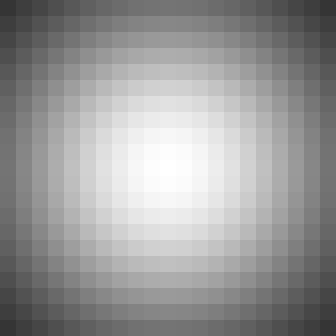 Note: filter visualizations are independently normalized throughout the slides so you can see them better
Applying Gaussian Filters
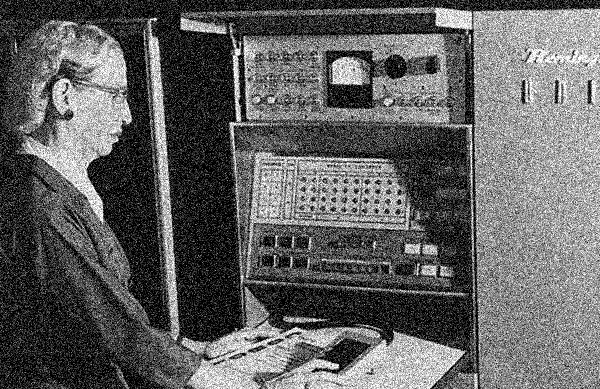 Applying Gaussian Filters
Input Image
(no filter)
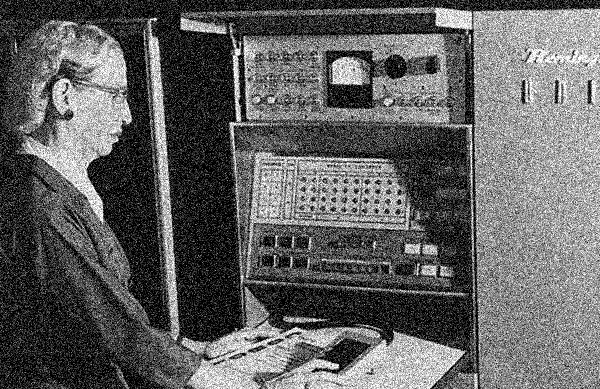 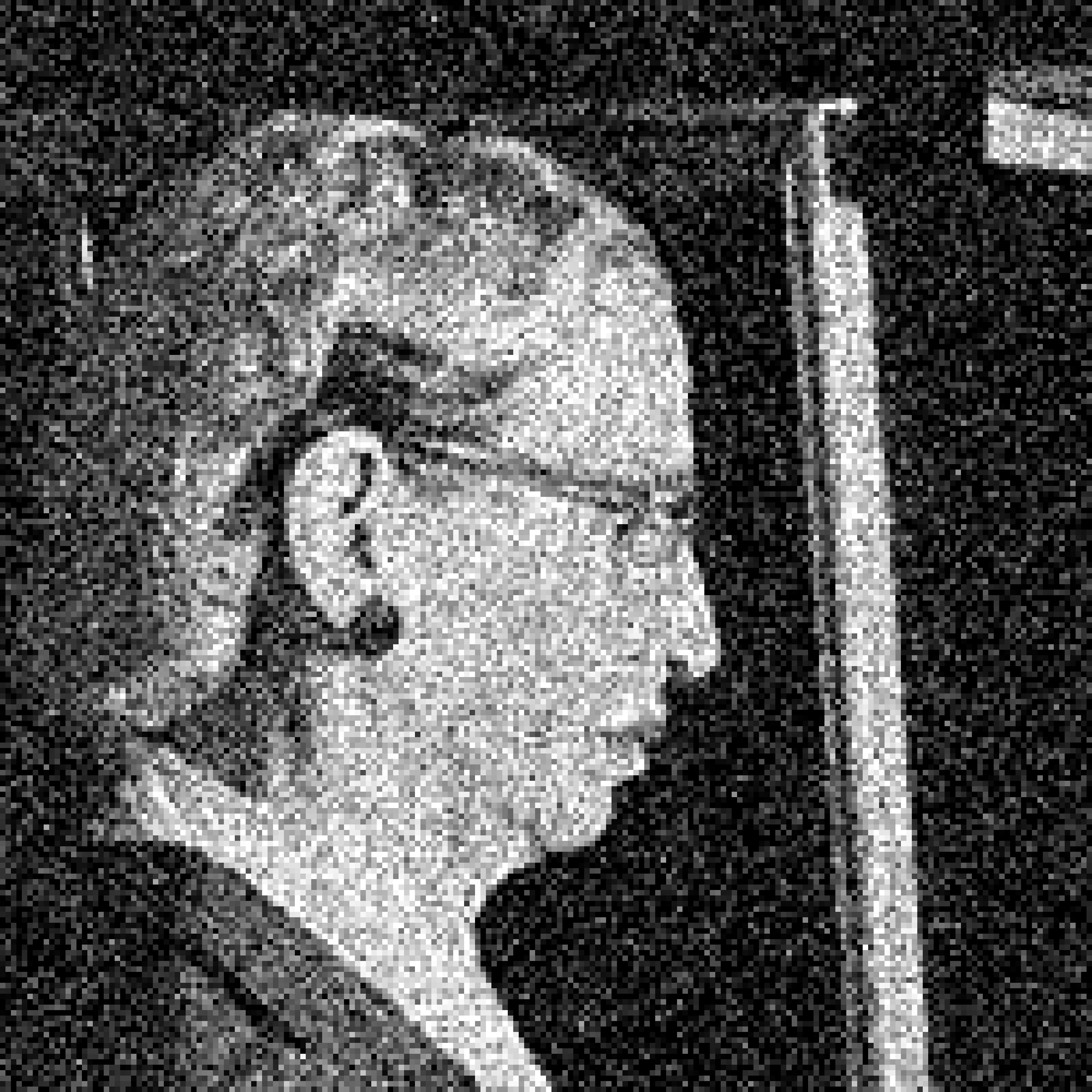 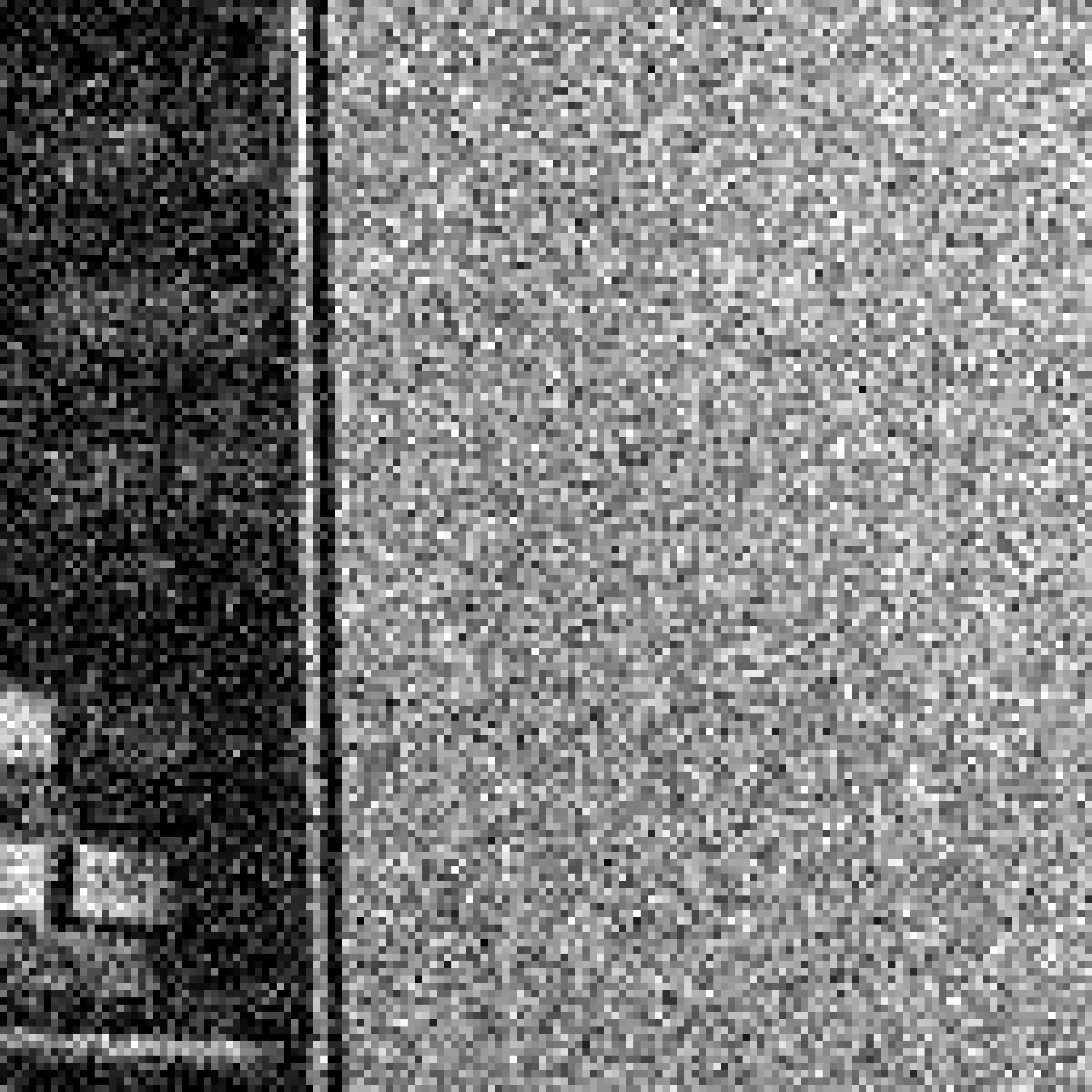 Applying Gaussian Filters
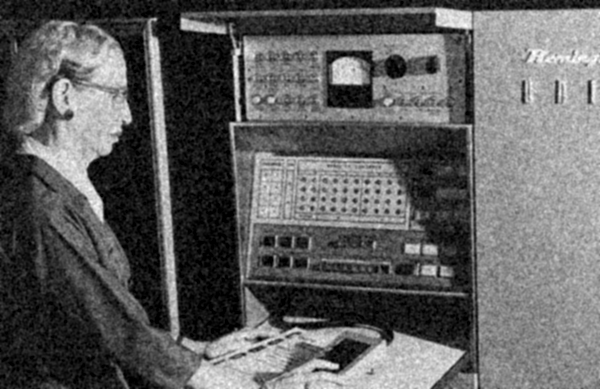 σ = 1
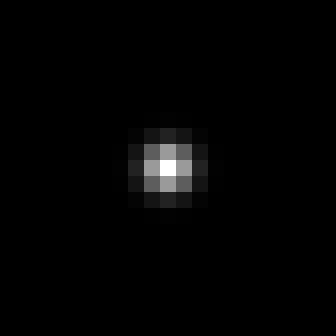 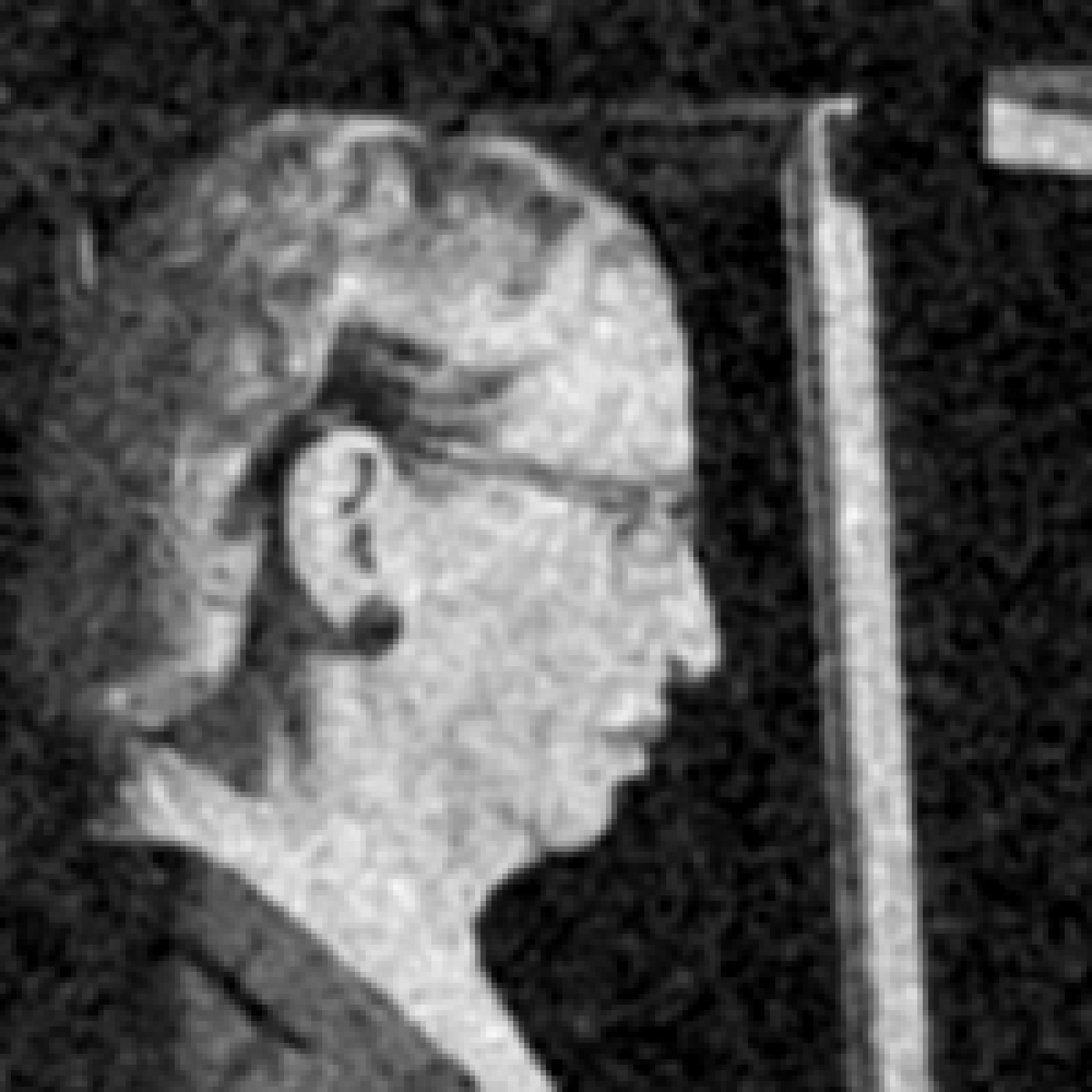 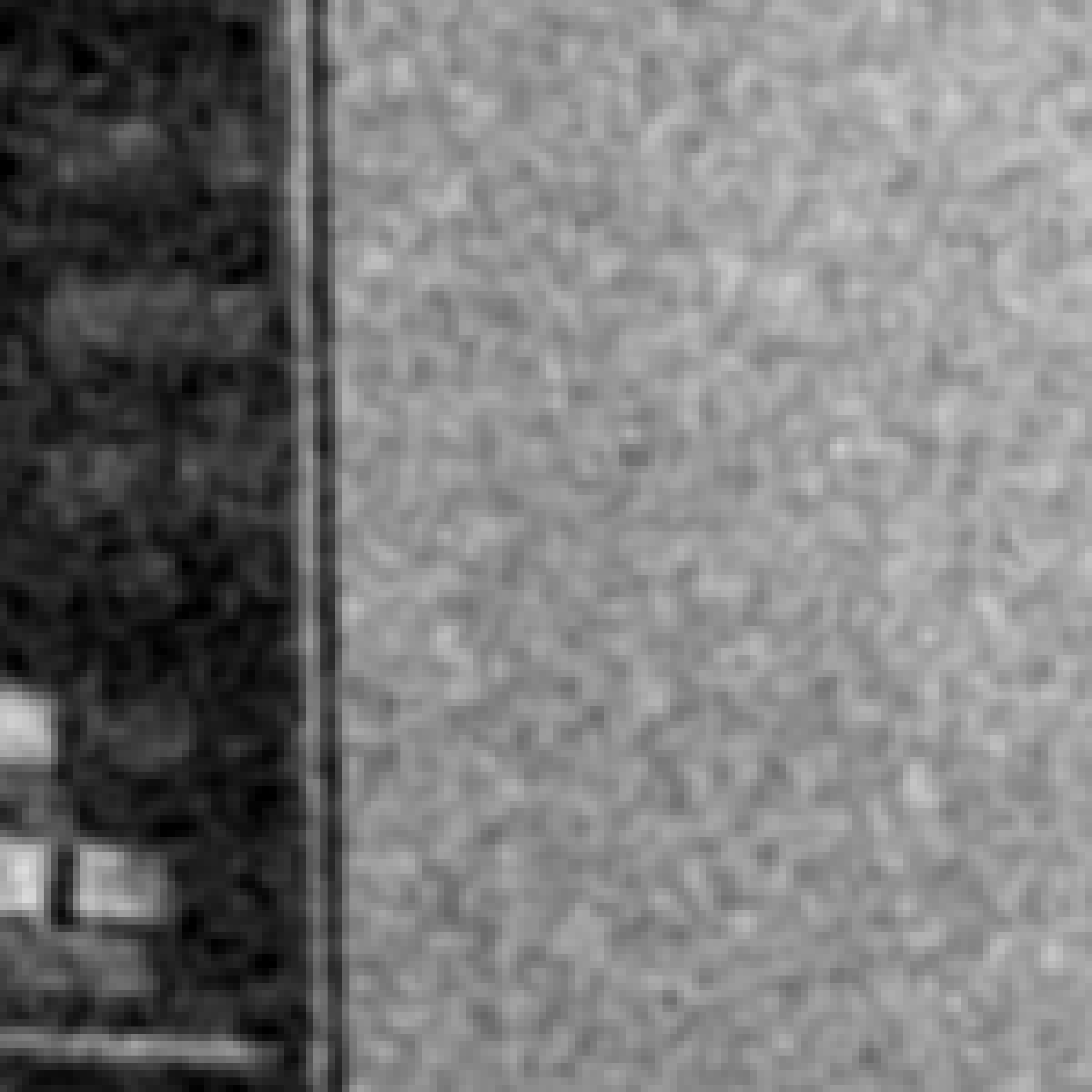 Applying Gaussian Filters
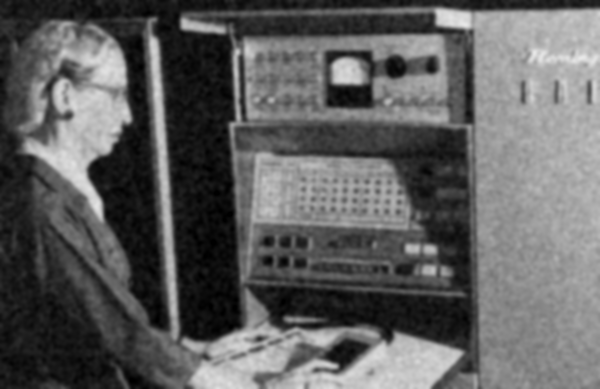 σ = 2
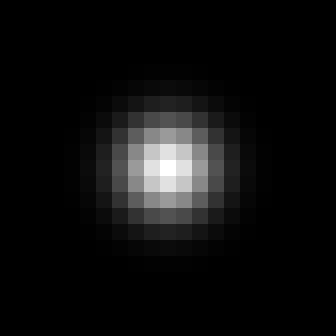 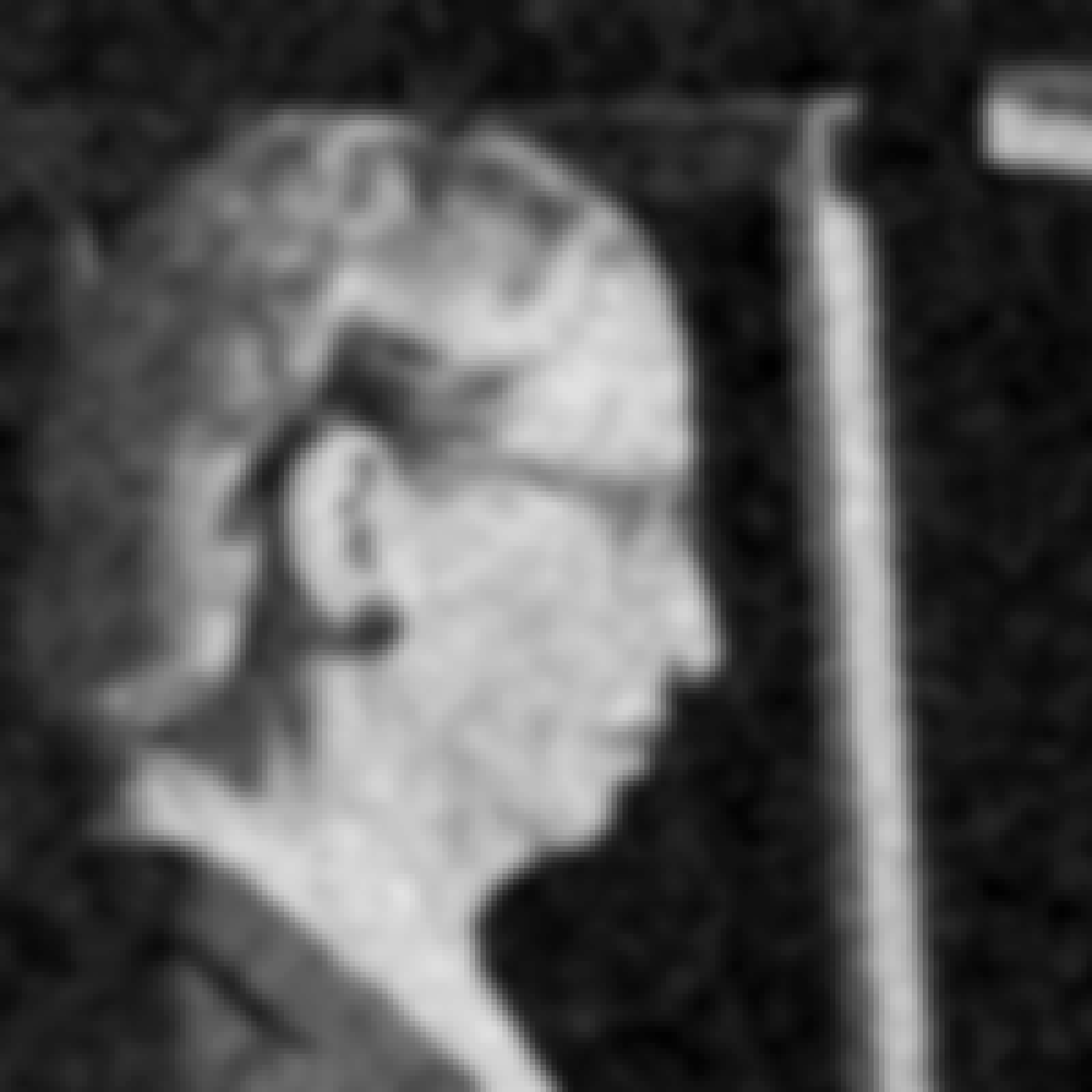 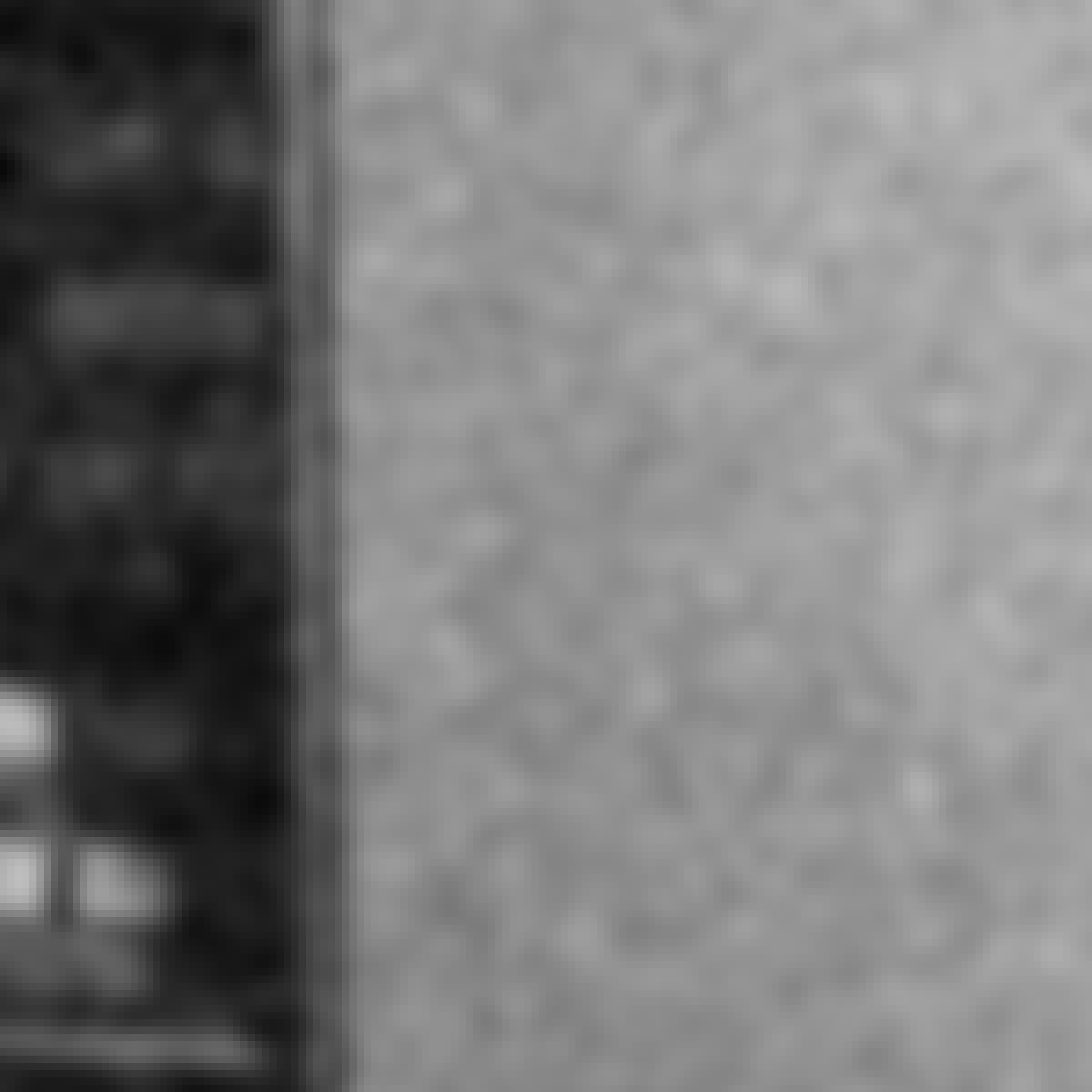 Applying Gaussian Filters
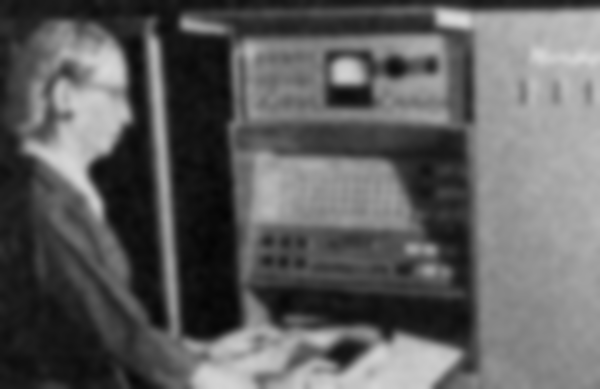 σ = 4
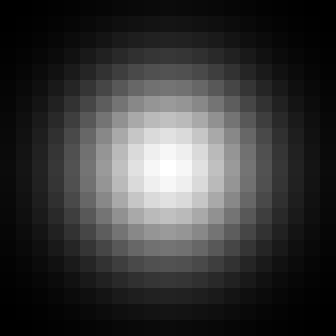 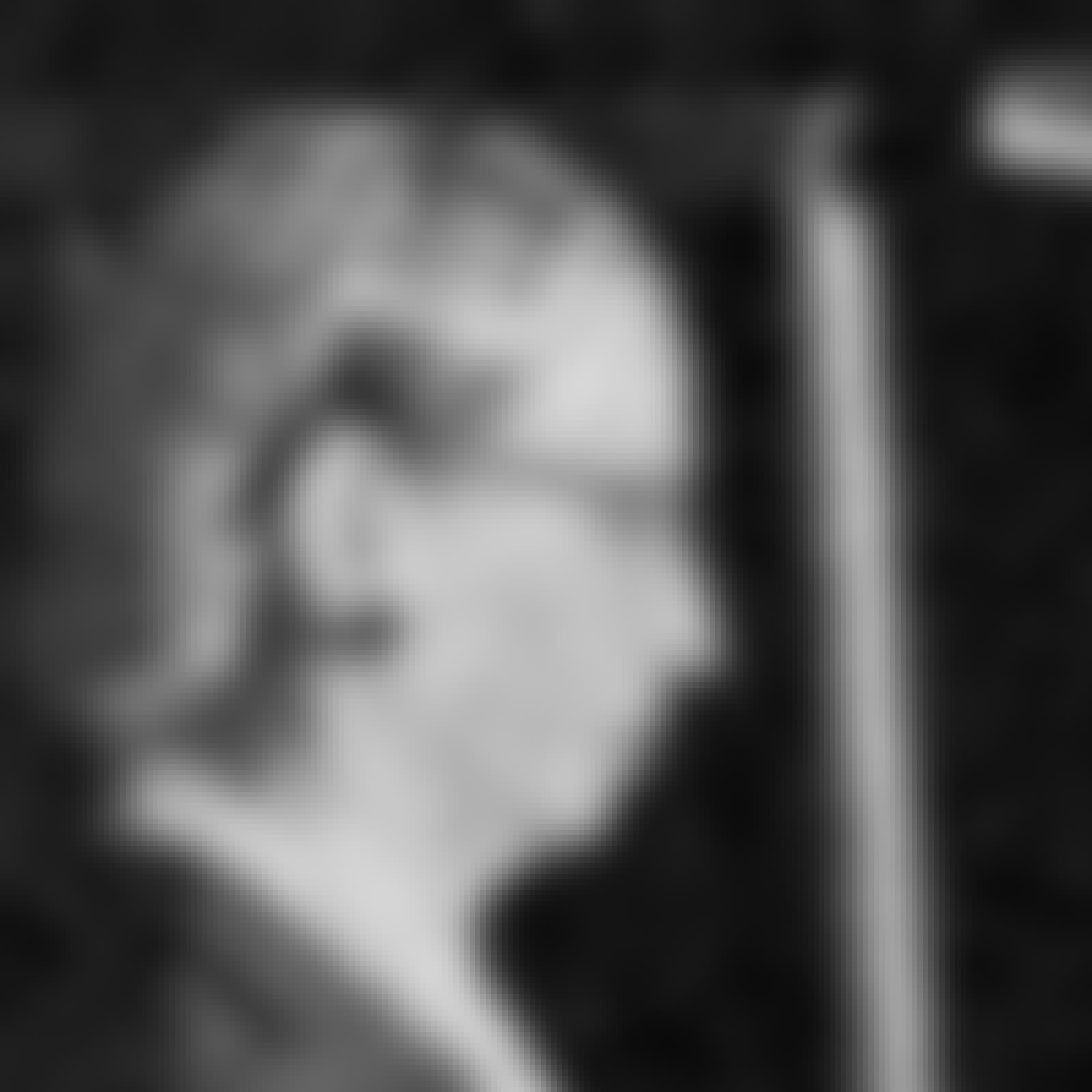 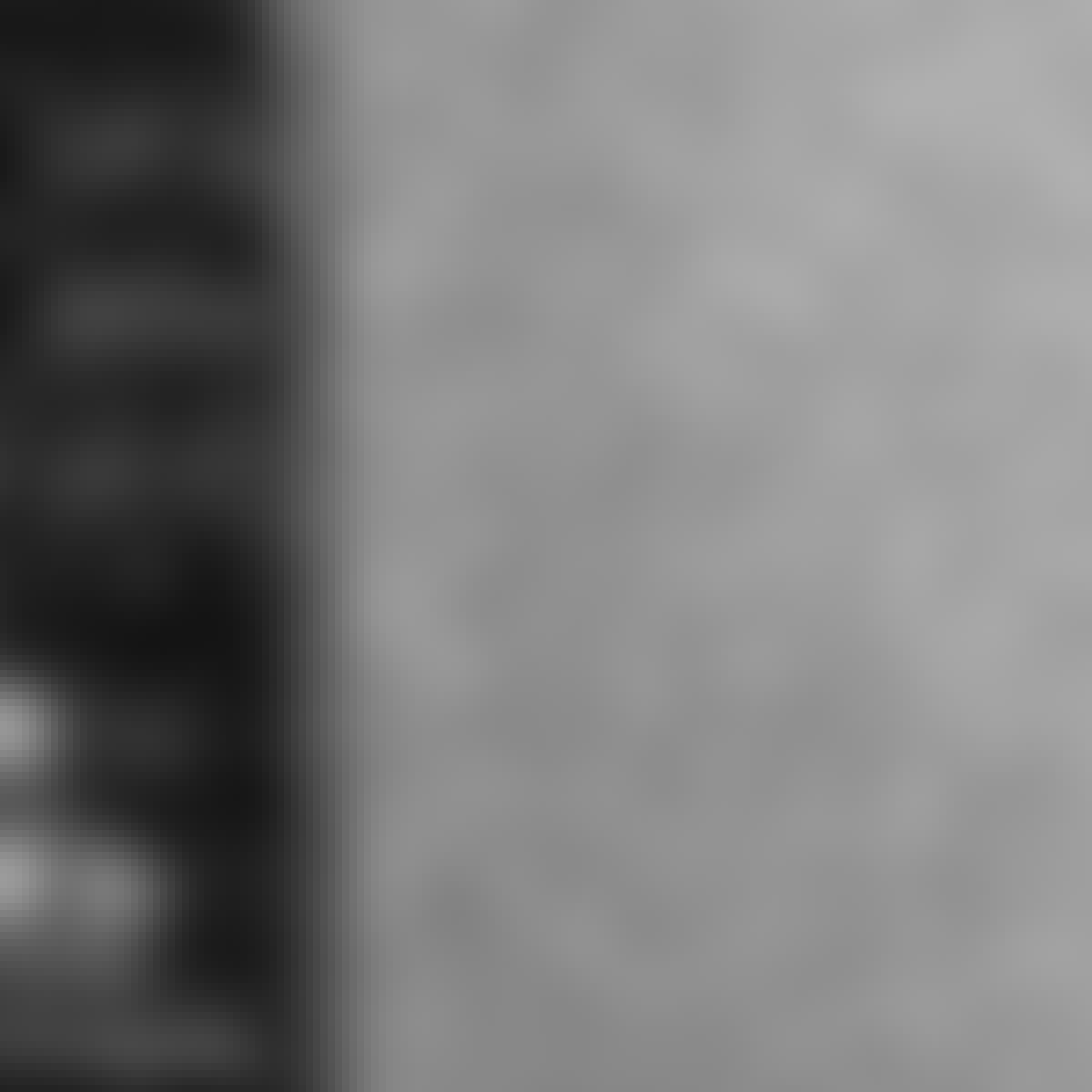 Applying Gaussian Filters
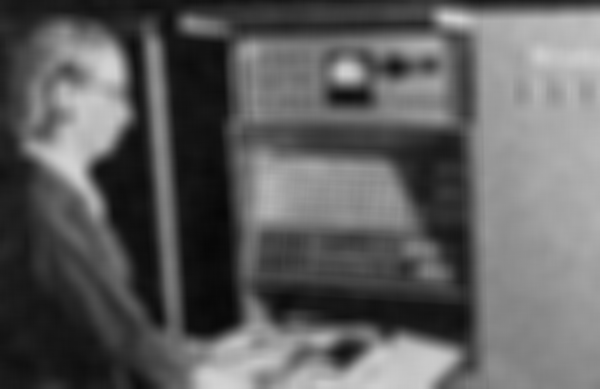 σ = 8
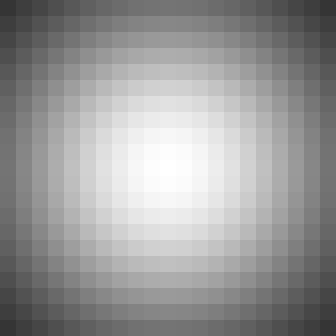 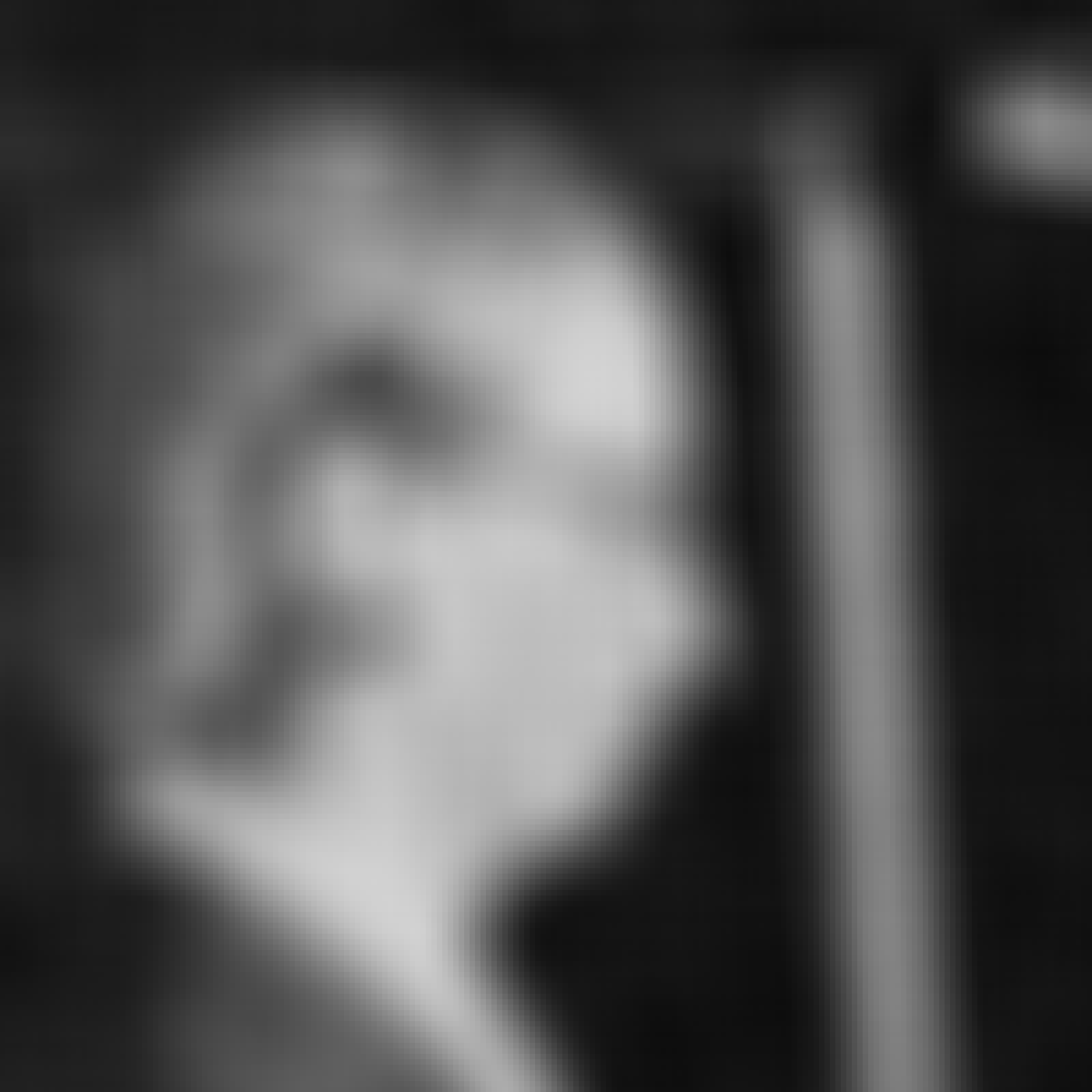 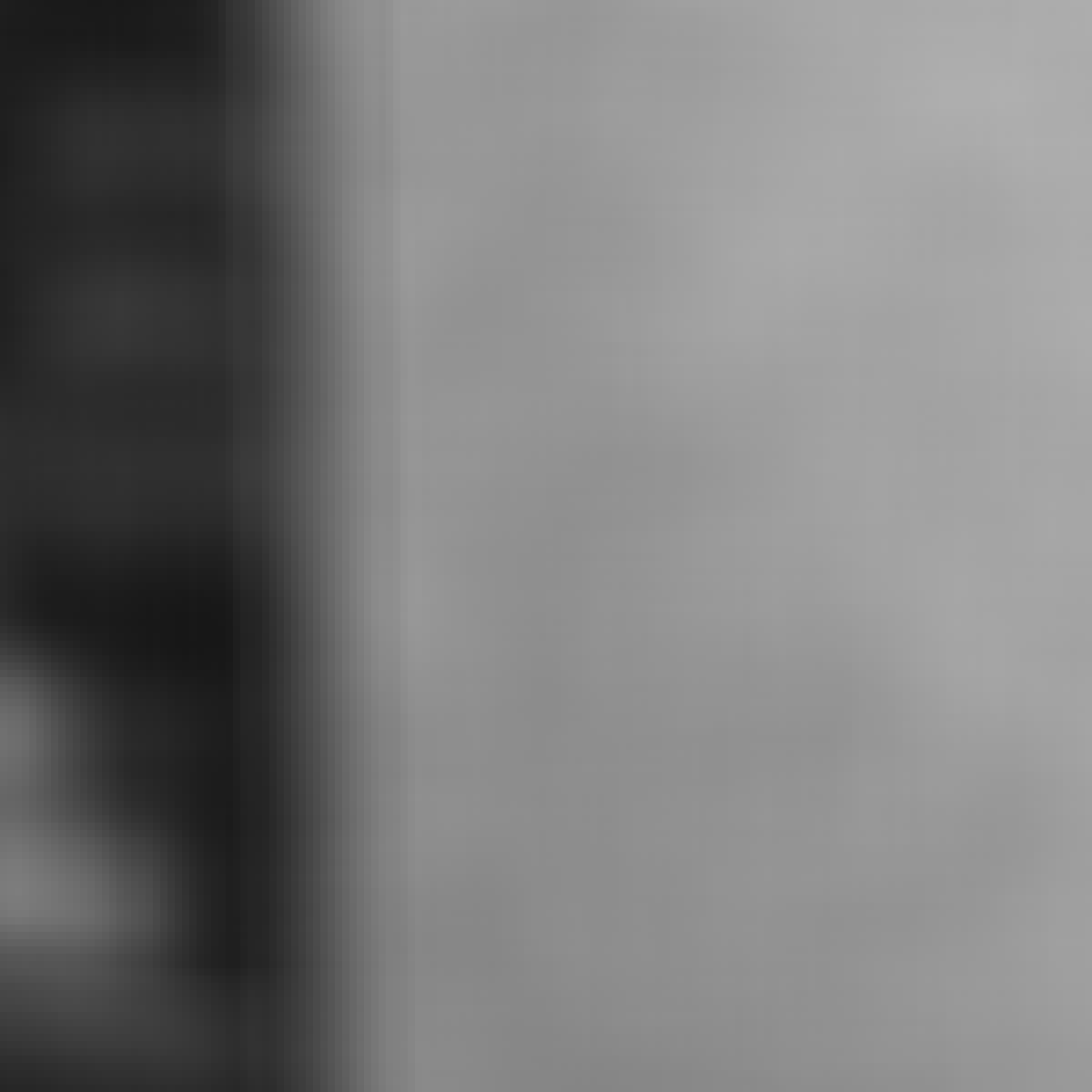 Picking a Filter Size
Too small filter → bad approximation
Want size ≈ 6σ (99.7% of energy) 
Left far too small; right slightly too small!
σ = 8, size = 21
σ = 8, size = 43
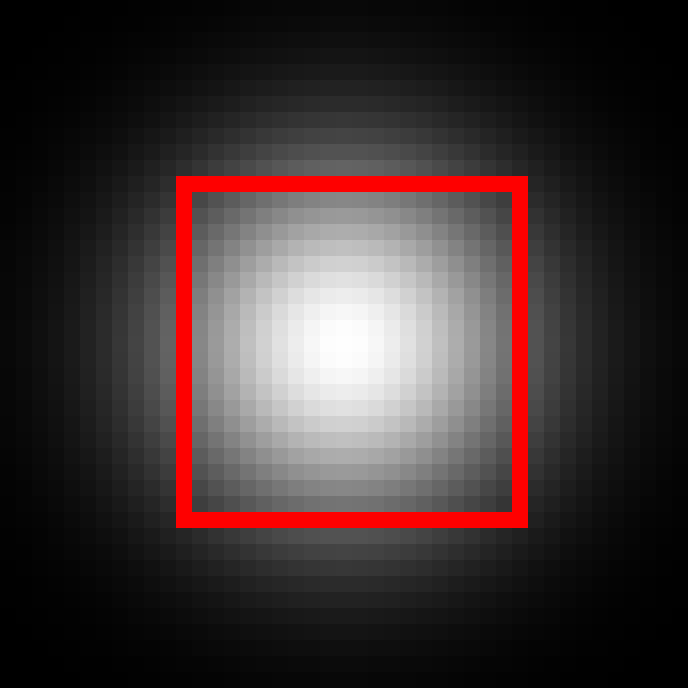 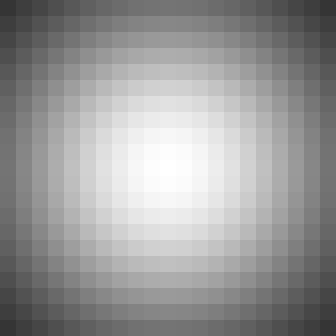 Runtime Complexity
Image size = NxN = 6x6
Filter size = MxM = 3x3
I15
I16
for ImageY in range(N):
	for ImageX in range(N):
		for FilterY in range(M):
			for FilterX in range(M):
				…

Time: O(N2M2)
I12
I13
I14
I11
I25
I26
I22
I23
I24
I21
I35
I36
I32
I33
I34
I31
F12
F13
F11
I45
I46
I42
I43
I44
I41
I55
I56
I52
I53
I54
I51
F22
F23
F21
F32
F33
F31
I65
I66
I62
I63
I64
I61
Separability
Conv(vector, transposed vector) → outer product
Fx1
Fx2
Fx3
Fy1
Fx1 * Fy1
Fx2 * Fy1
Fx3 * Fy1
Fy2
Fx1 * Fy2
Fx2 * 
Fy2
Fx3 * Fy2
Fy3
Fx1 * Fy3
Fx2 * Fy3
Fx3 * Fy3
⁎
=
Separability
→
Separability
1D Gaussian ⁎ 1D Gaussian = 2D Gaussian
Image ⁎ 2D Gauss = Image ⁎ (1D Gauss ⁎ 1D Gauss )
= (Image ⁎ 1D Gauss) ⁎ 1D Gauss
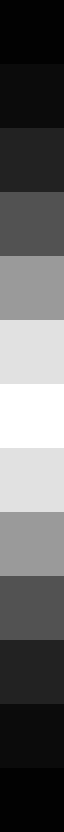 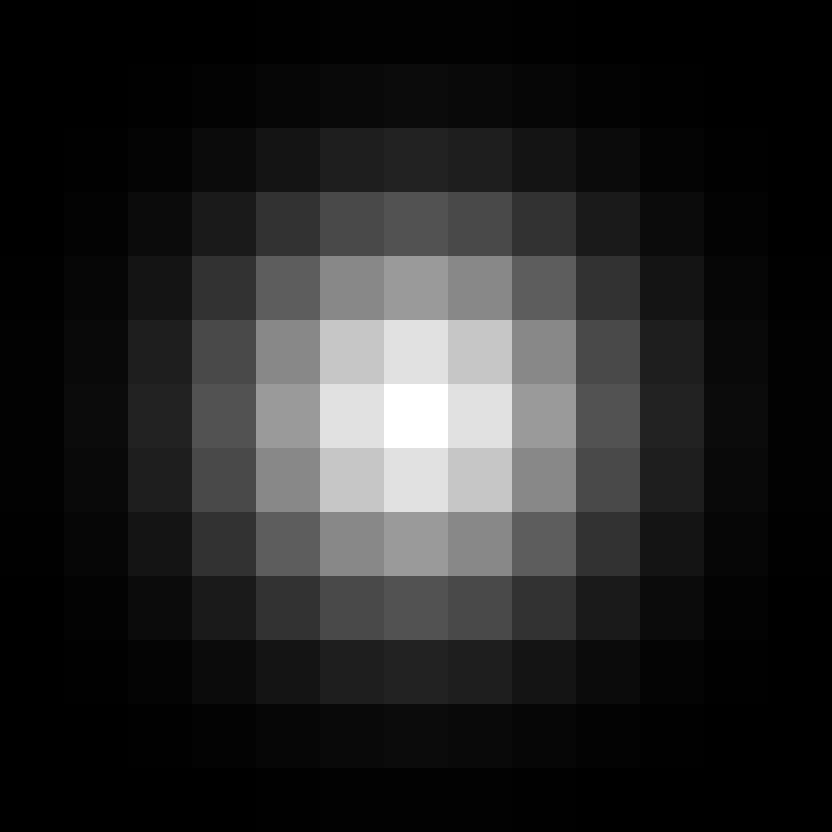 ⁎
=
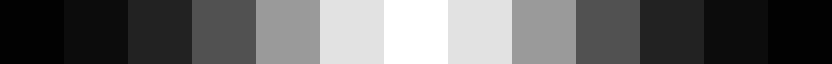 Runtime Complexity
Image size = NxN = 6x6
Filter size = Mx1 = 3x1
I15
I16
for ImageY in range(N):
	for ImageX in range(N):
		for FilterY in range(M):
				…
for ImageY in range(N):
	for ImageX in range(N):
		for FilterX in range(M):
				…
Time: O(N2M)
I12
I13
I14
I11
F1
I25
I26
I22
I23
I24
I21
F2
I35
I36
I32
I33
I34
I31
F3
I45
I46
I42
I43
I44
I41
I55
I56
I52
I53
I54
I51
I65
I66
I62
I63
I64
I61
What are my compute savings for a 13x13 filter?
Why Gaussian?
Gaussian filtering removes parts of the signal above a certain frequency. Often noise is high frequency and signal is low frequency.
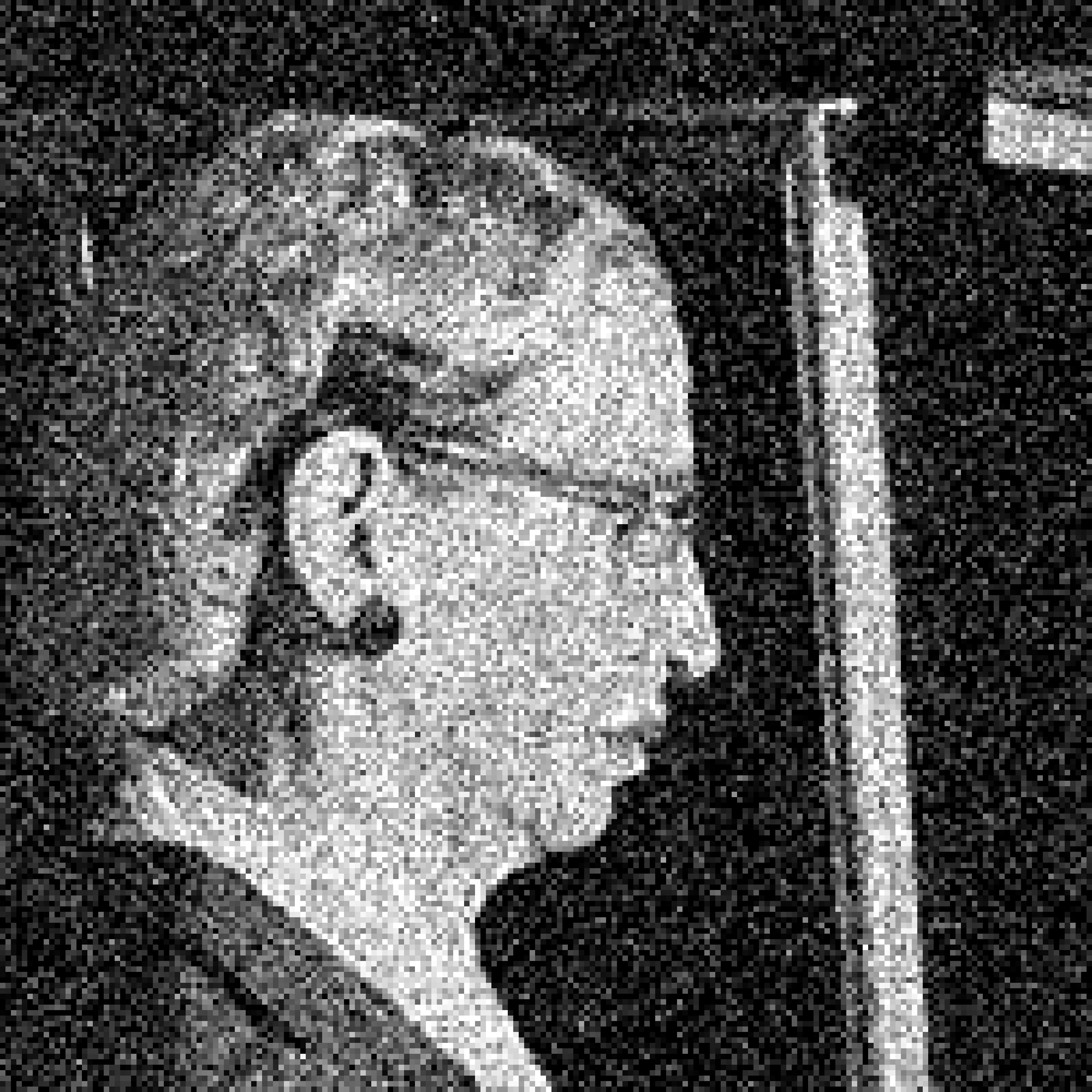 Where Gaussian Fails
Applying Gaussian Filters
σ = 1
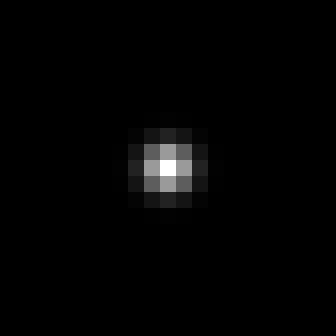 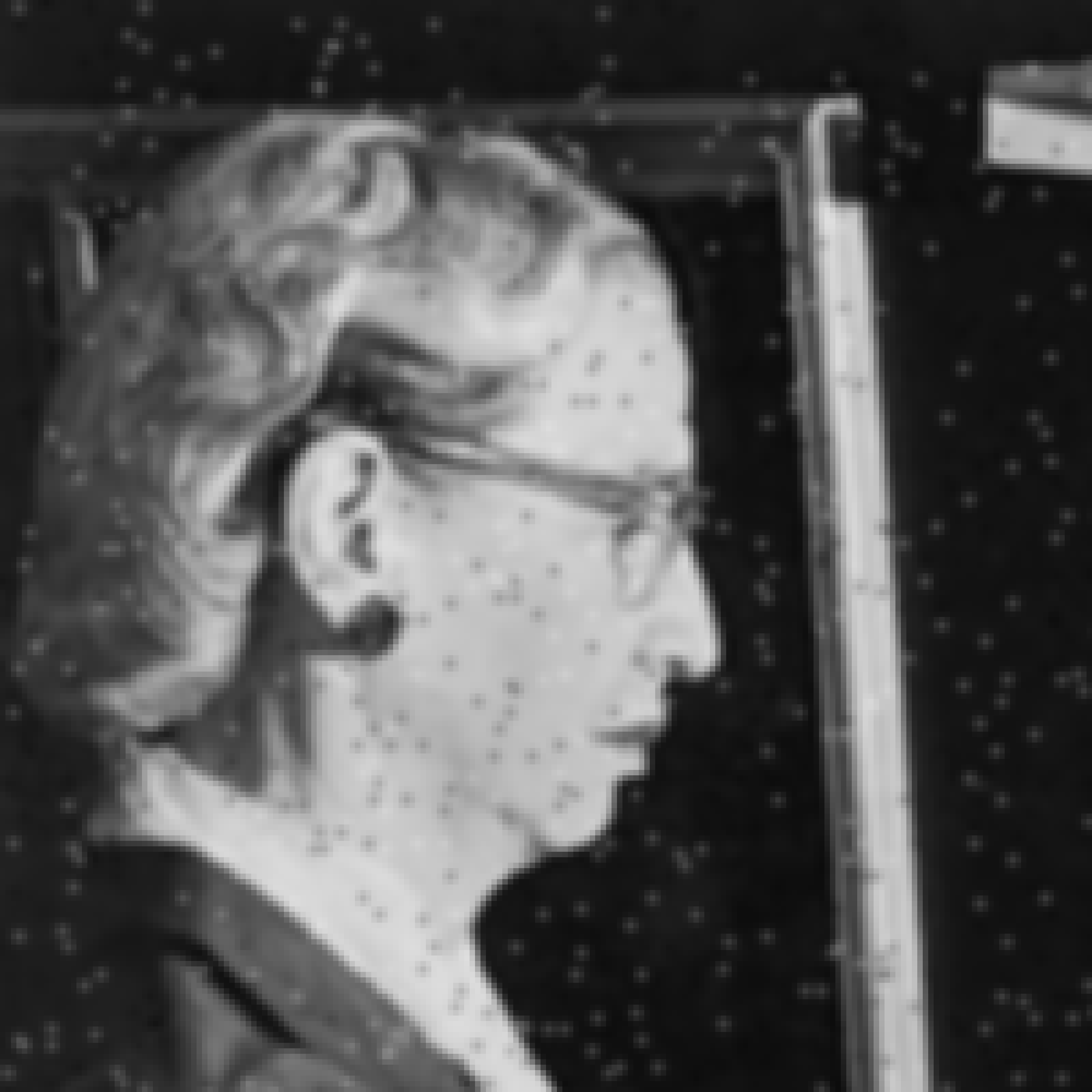 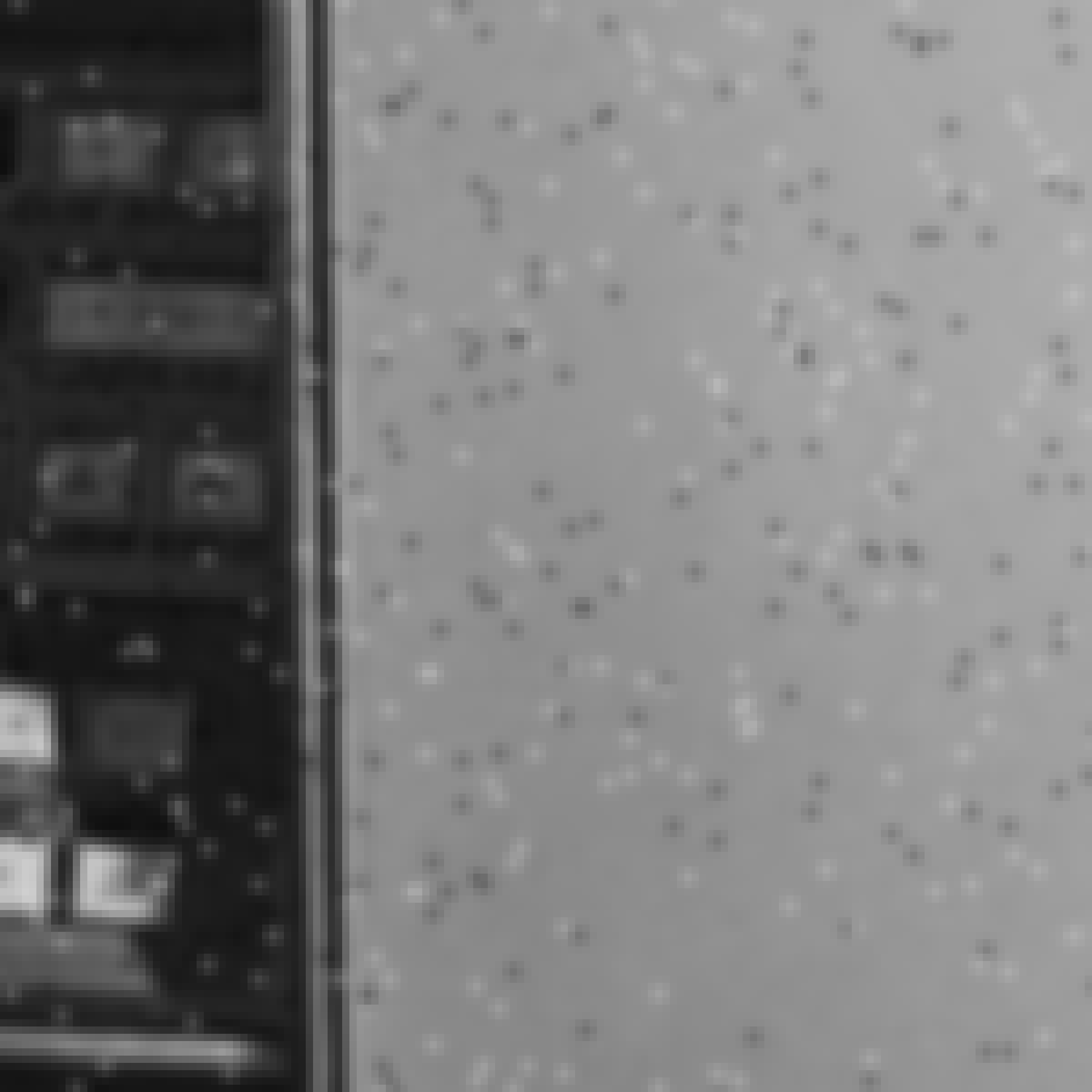 Why Does This Fail?
Means can be arbitrarily distorted by outliers
Signal
10
12
11
1000
8
9
12
10
0.1
0.8
0.1
Filter
109.8
10.3
801.9
107.3
9.2
11.5
Output
What else is an “average” other than a mean?
Non-linear Filters (2D)
[040, 081, 013, 125, 830, 076, 144, 092, 108]
[013, 040, 076, 081, 092, 108, 125, 144, 830]
[830, 076, 080, 092, 108, 095, 102, 106, 087]
[076, 080, 087, 092, 095, 102, 106, 108, 830]
Sort
Sort
40
81
13
22
125
830
76
80
144
92
108
95
92
132
102
106
87
95
Applying Median Filter
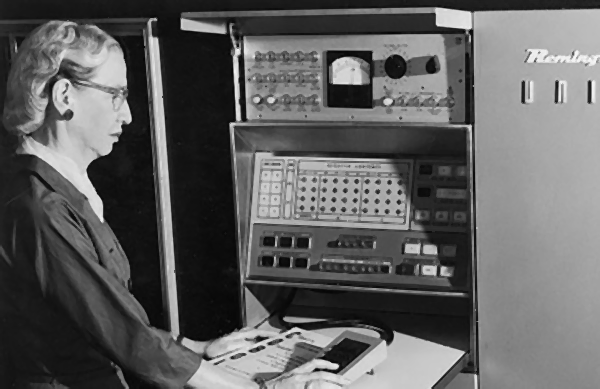 Median 
Filter
(size=3)
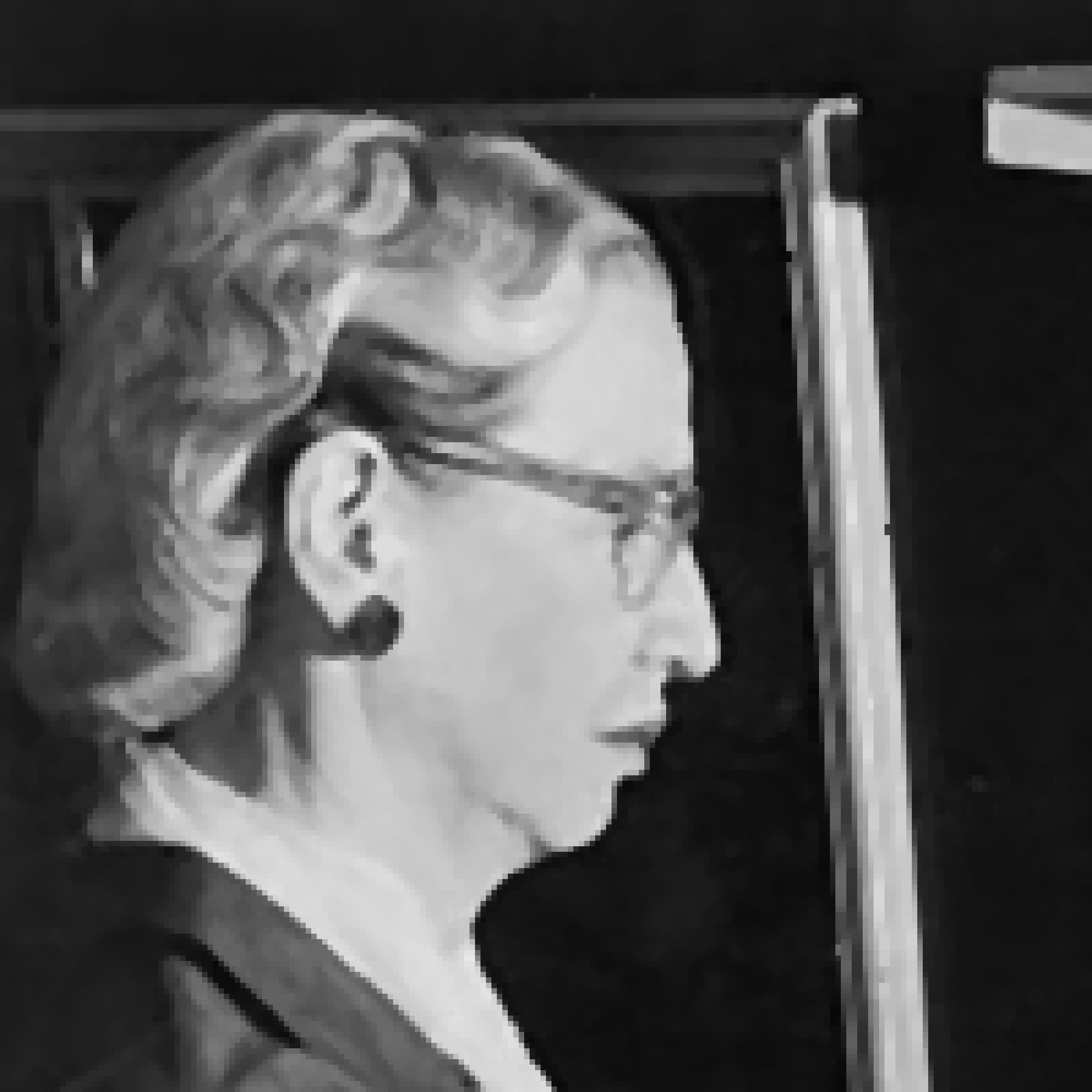 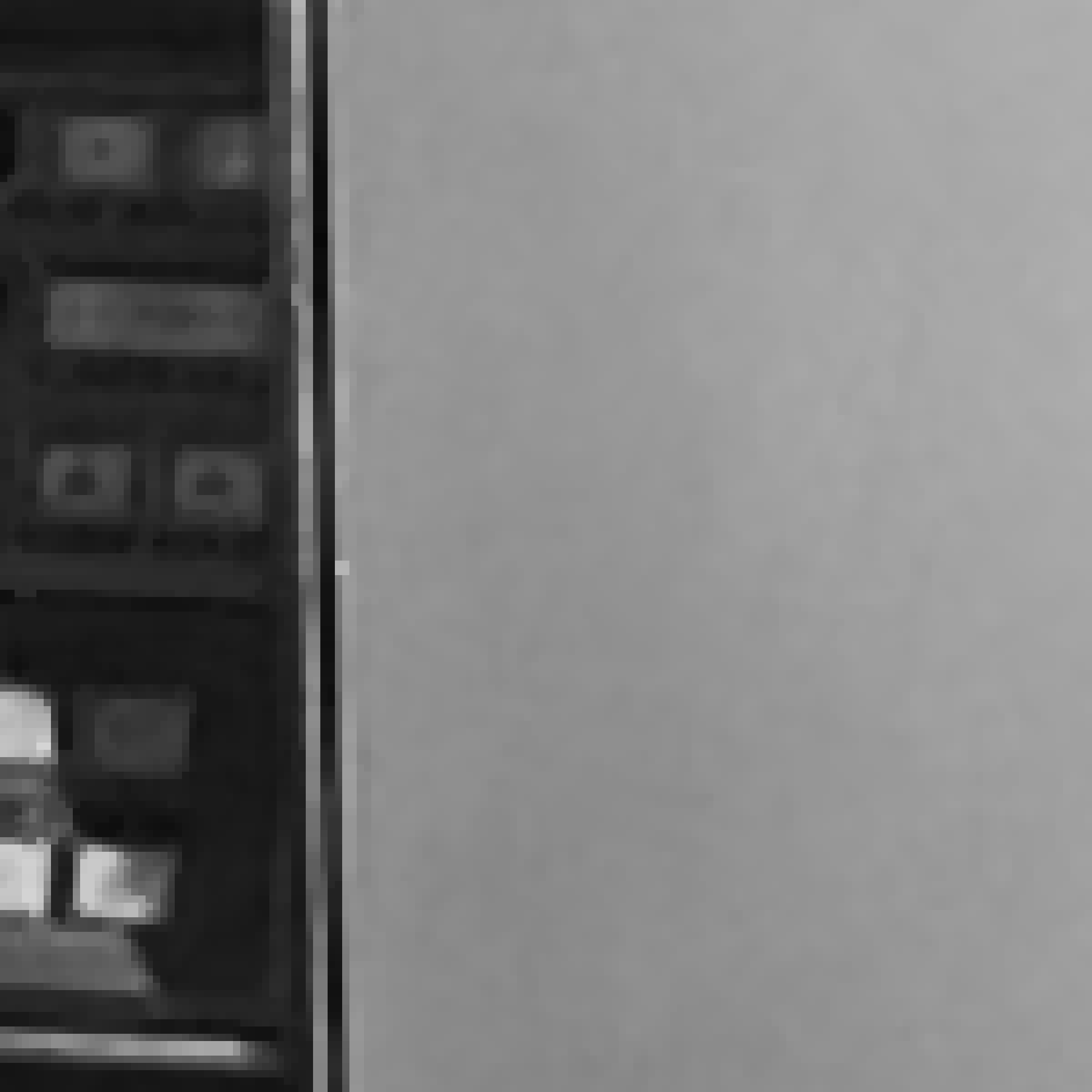 Applying Median Filter
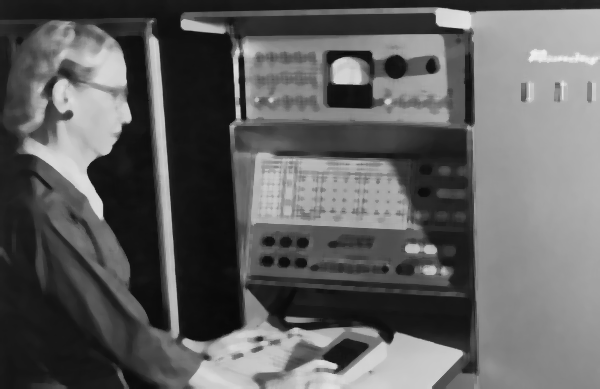 Median 
Filter
(size = 7)
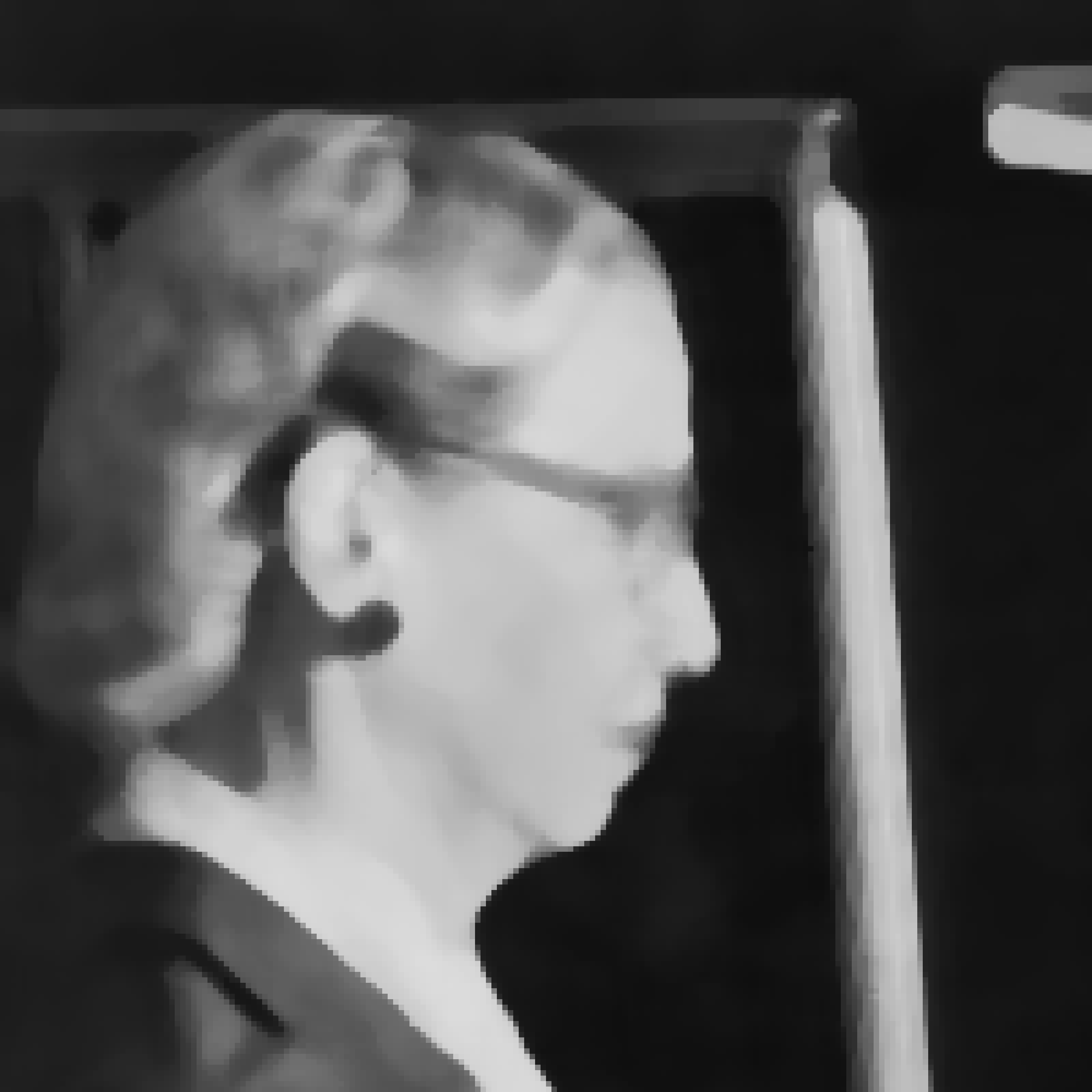 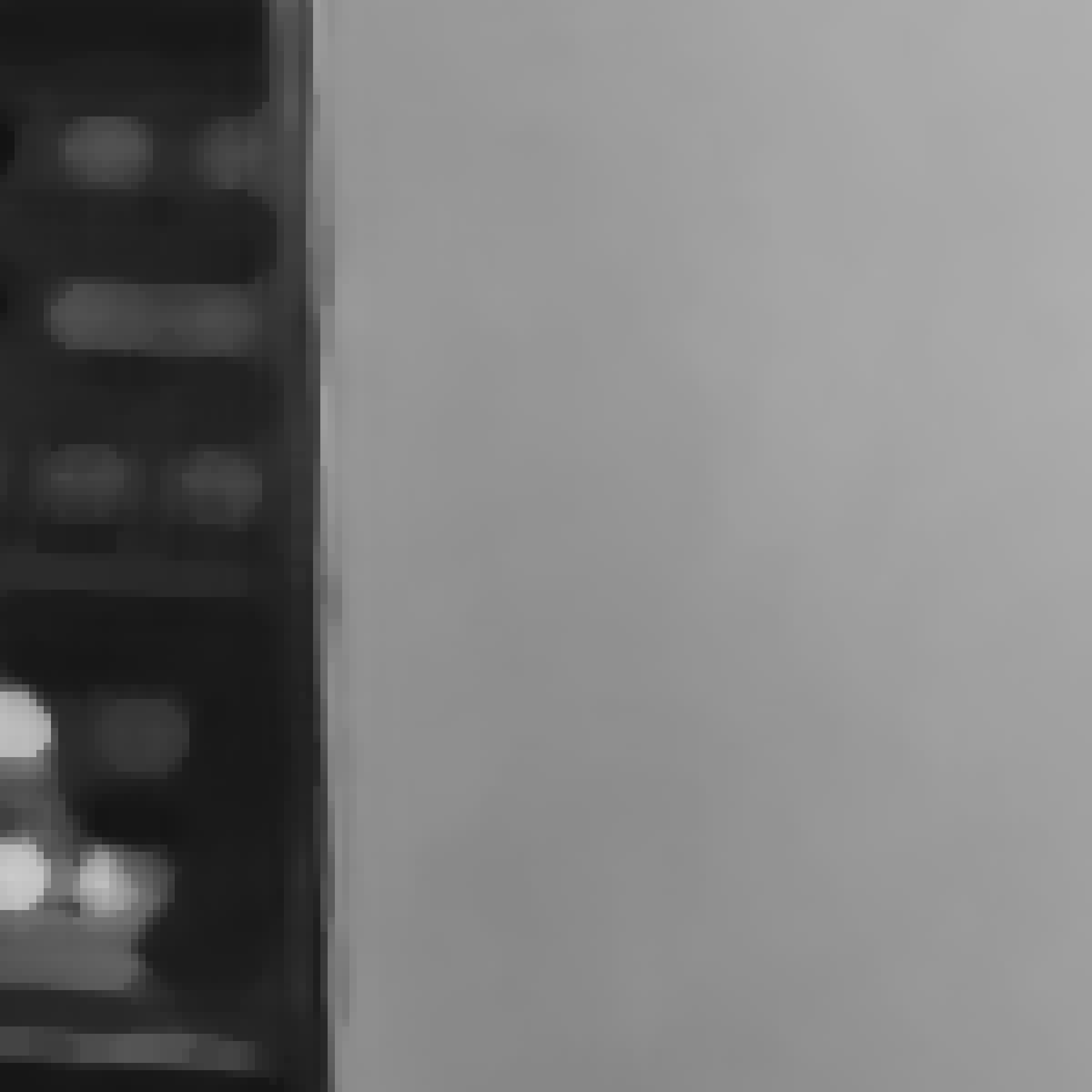 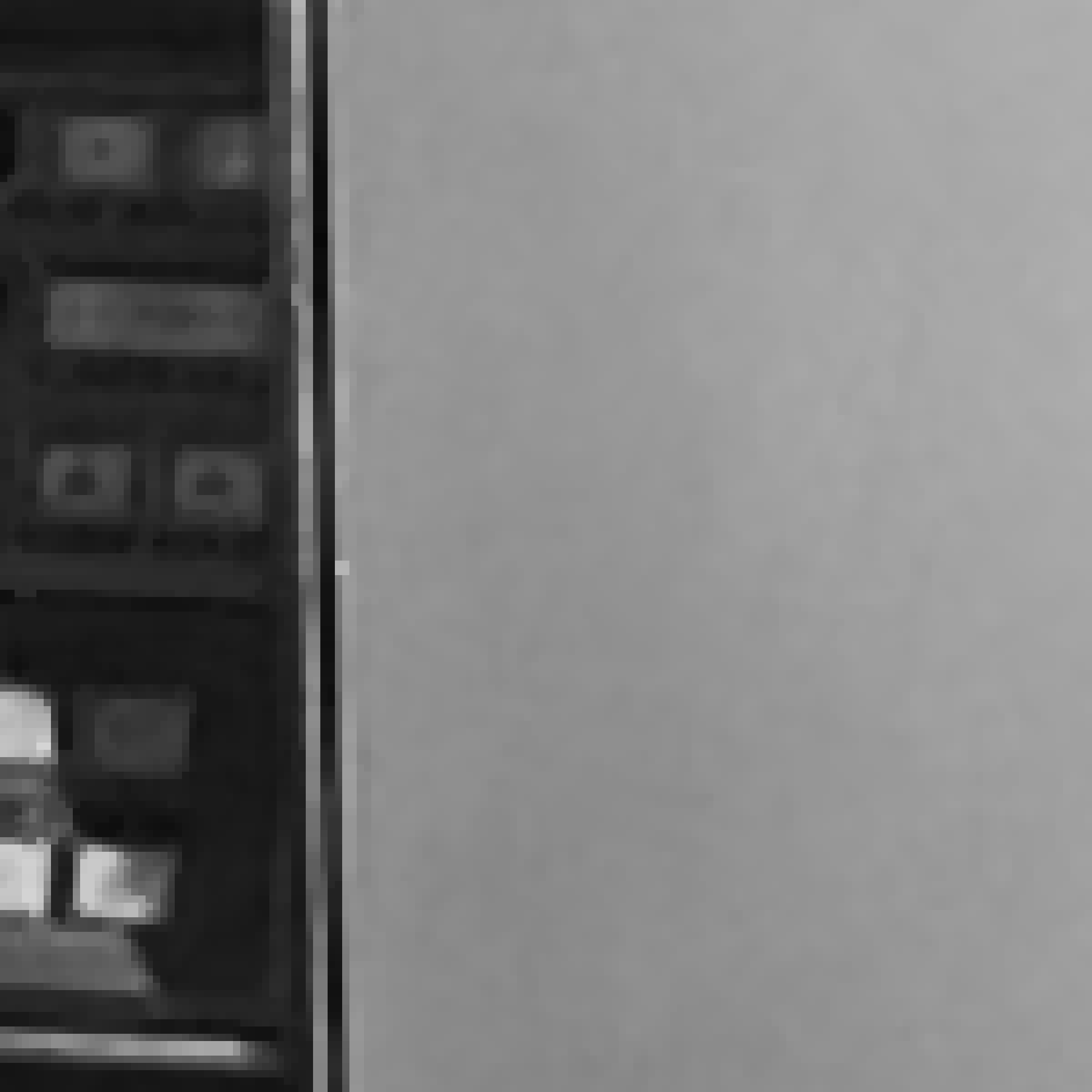 Is Median Filtering Linear?
=
+
Median Filter
=
+
0
2
1
Example from (I believe): Kristen Grauman
Some Examples of Filtering
Filtering – Sharpening
Image
Smoothed
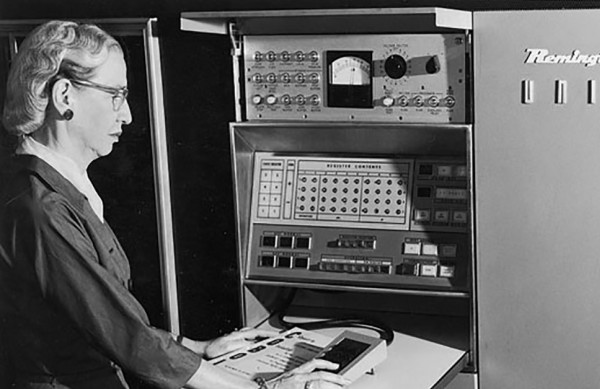 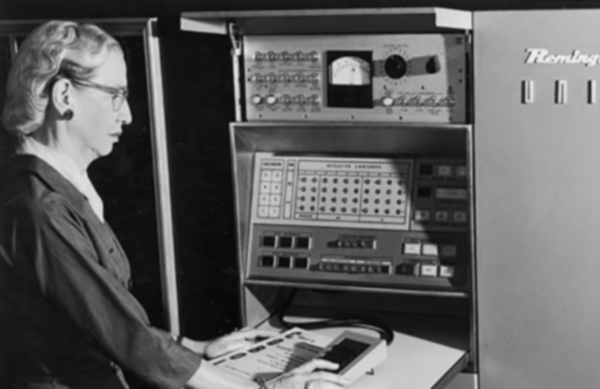 -
Details
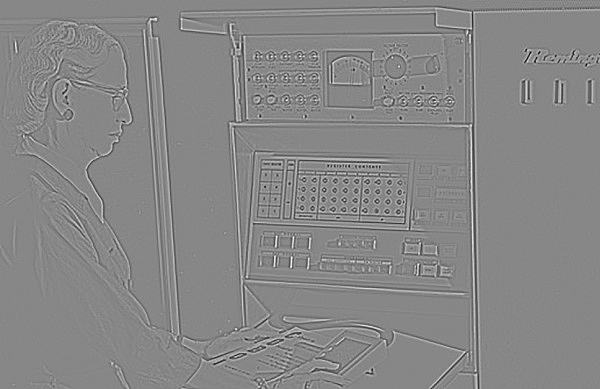 =
Filtering – Sharpening
Image
Details
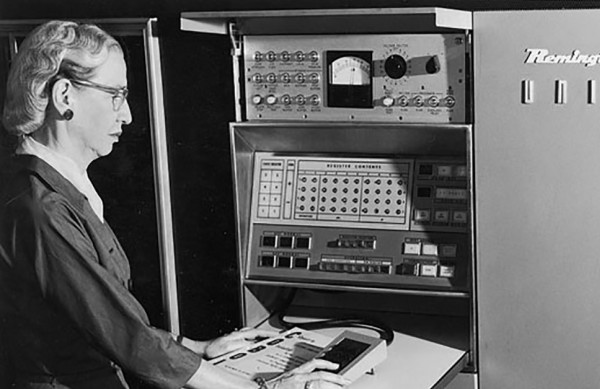 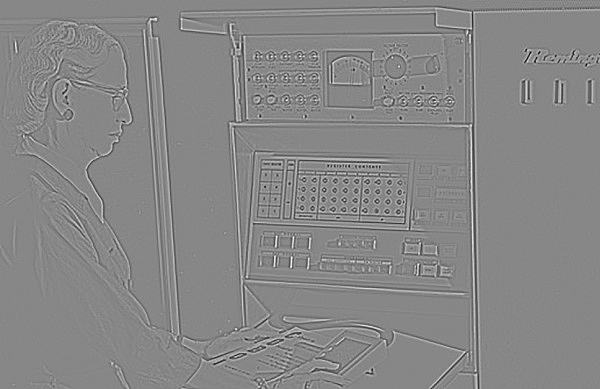 +α
“Sharpened” α=1
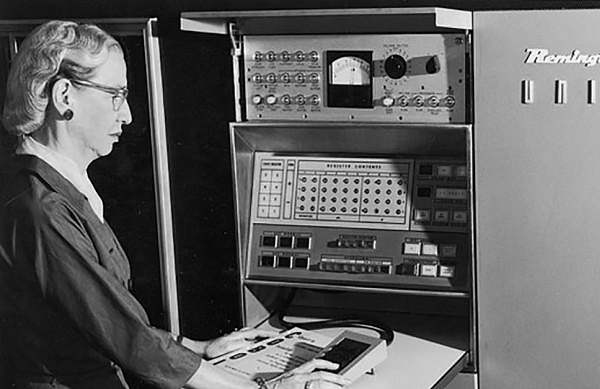 =
Filtering – Sharpening
Image
Details
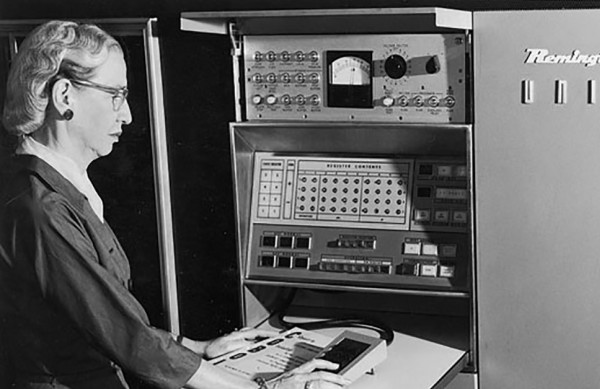 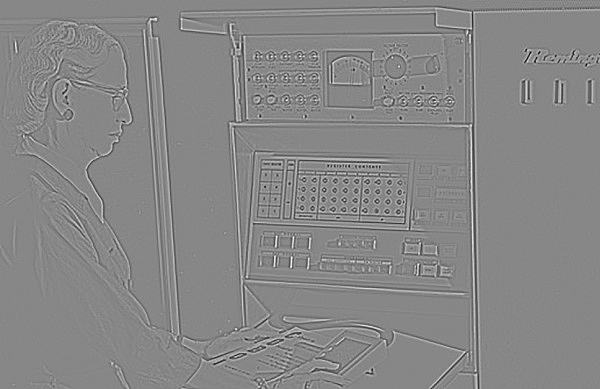 +α
“Sharpened” α=0
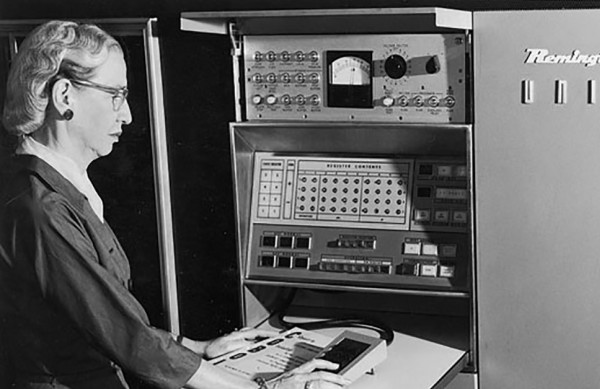 =
Filtering – Sharpening
Image
Details
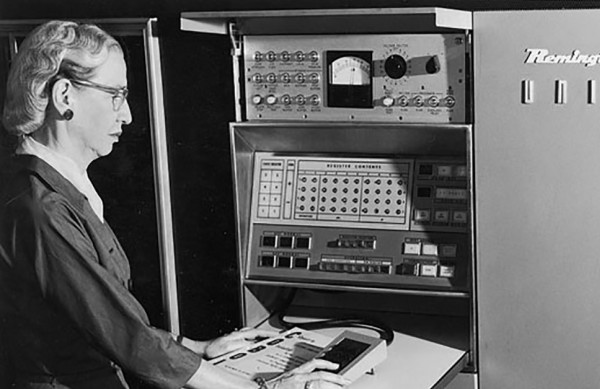 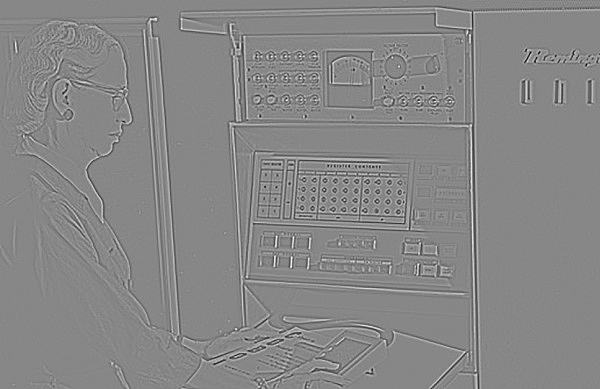 +α
“Sharpened” α=2
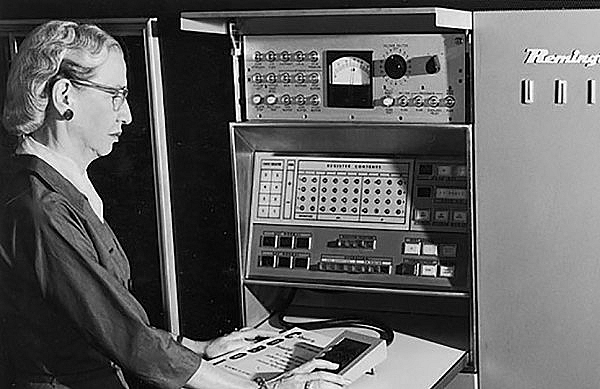 =
Filtering – Sharpening
Image
Details
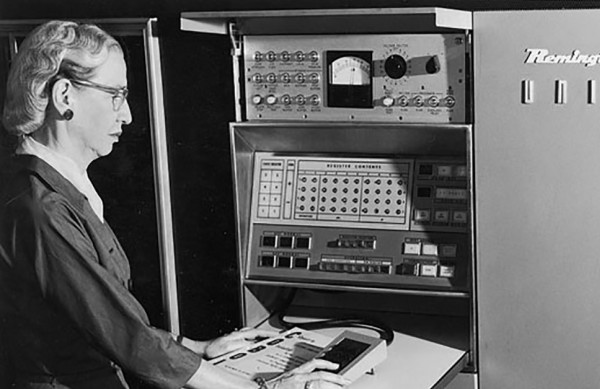 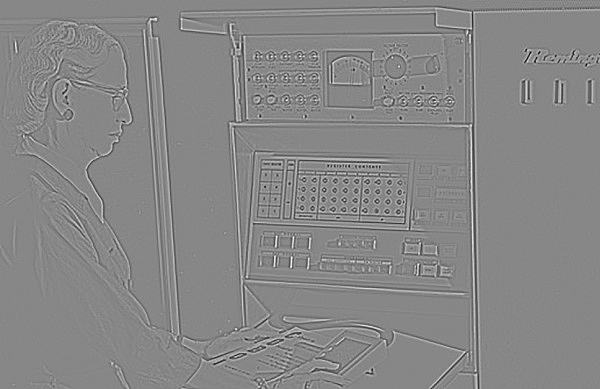 +α
“Sharpened” α=0
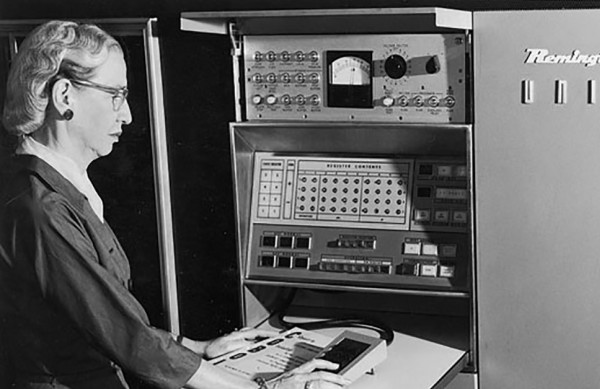 =
Filtering – Extreme Sharpening
Image
Details
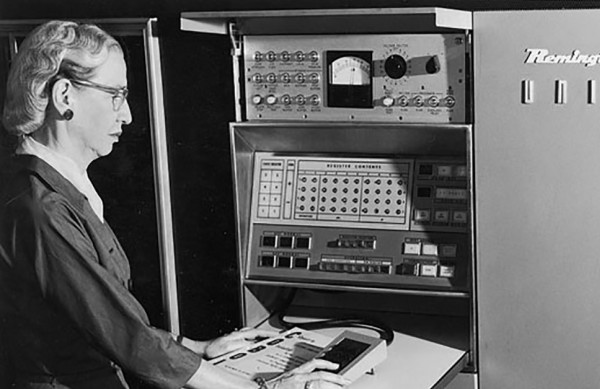 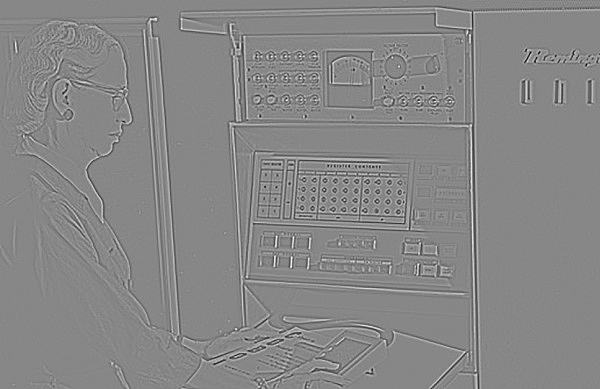 +α
“Sharpened” α=10
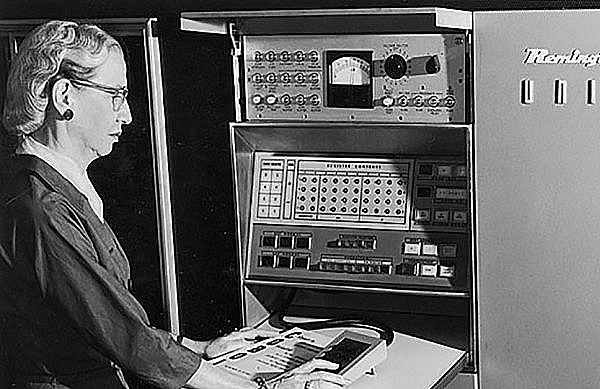 =
Filtering
1
1
0
0
-1
-1
What’s this Filter?
T
Dx
Dy
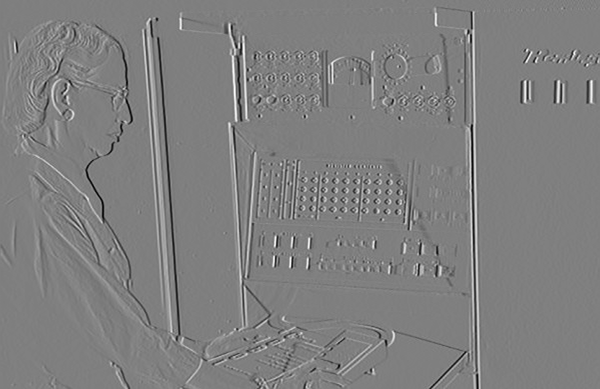 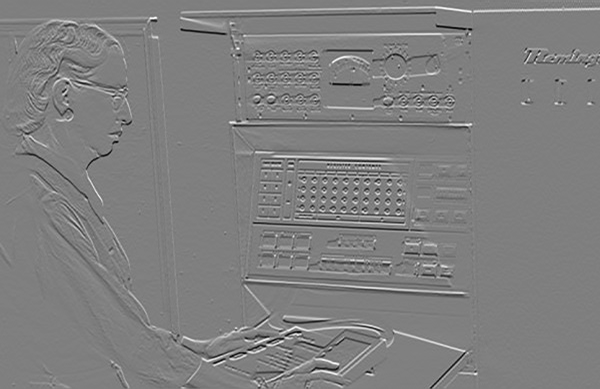 Filtering – Derivatives
(Dx2 + Dy2 )1/2
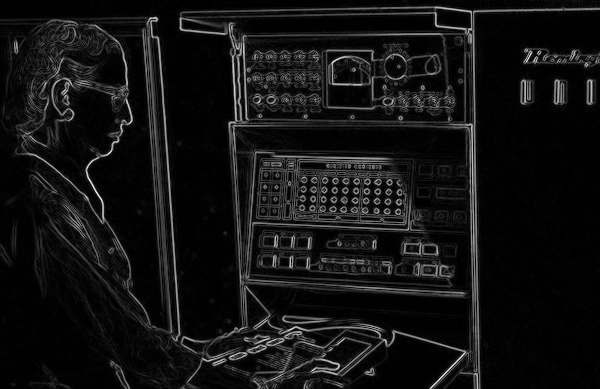 Filtering – Counting
How many “on” pixels have 
10+ neighbors within 10 pixels?
Pixels
Disk
???
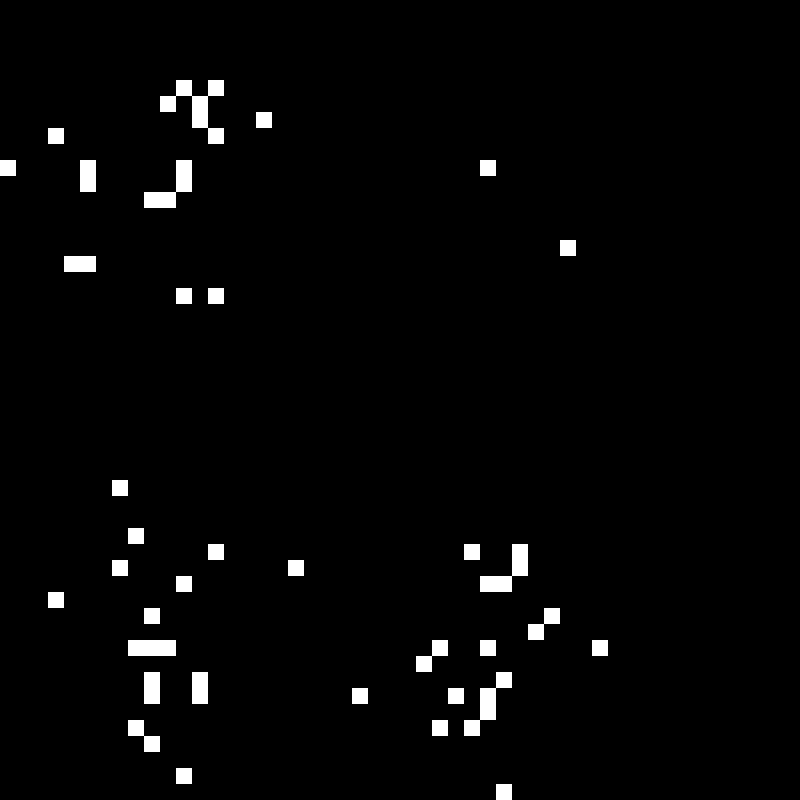 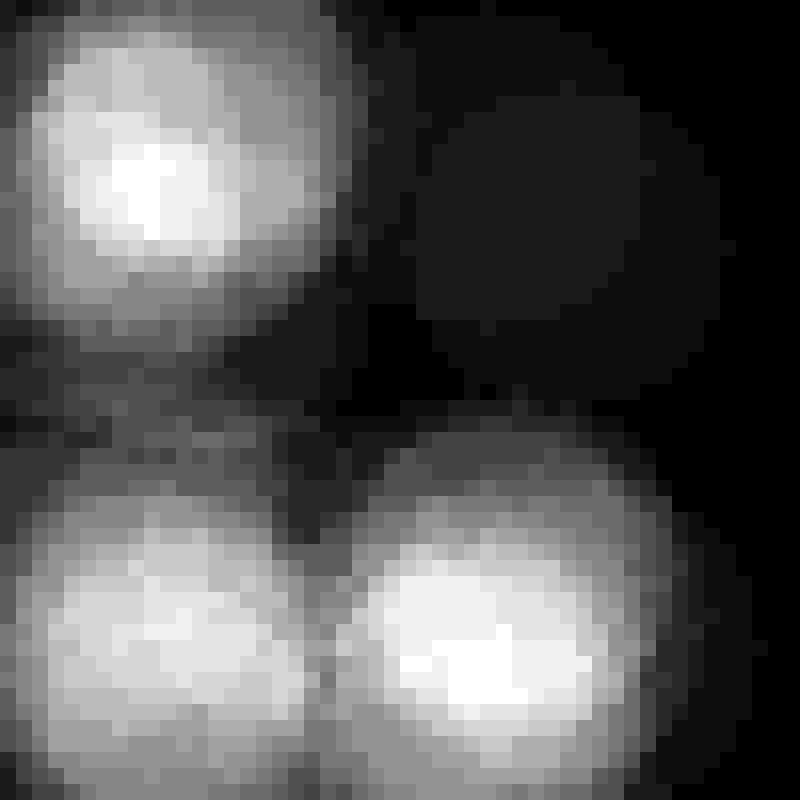 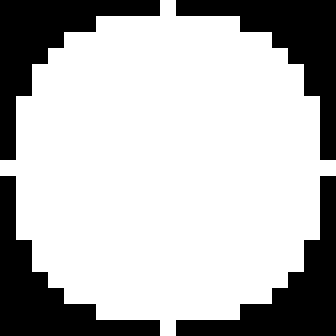 ⁎
=
r=10
Filtering – Counting
How many “on” pixels have 
10+ neighbors within 10 pixels?
Pixels
Density
Answer
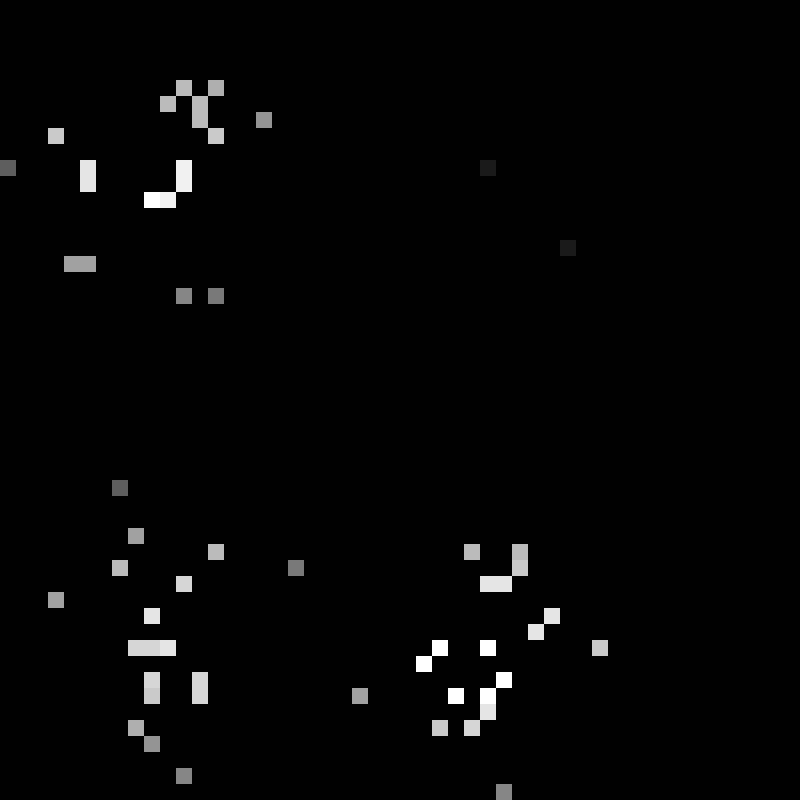 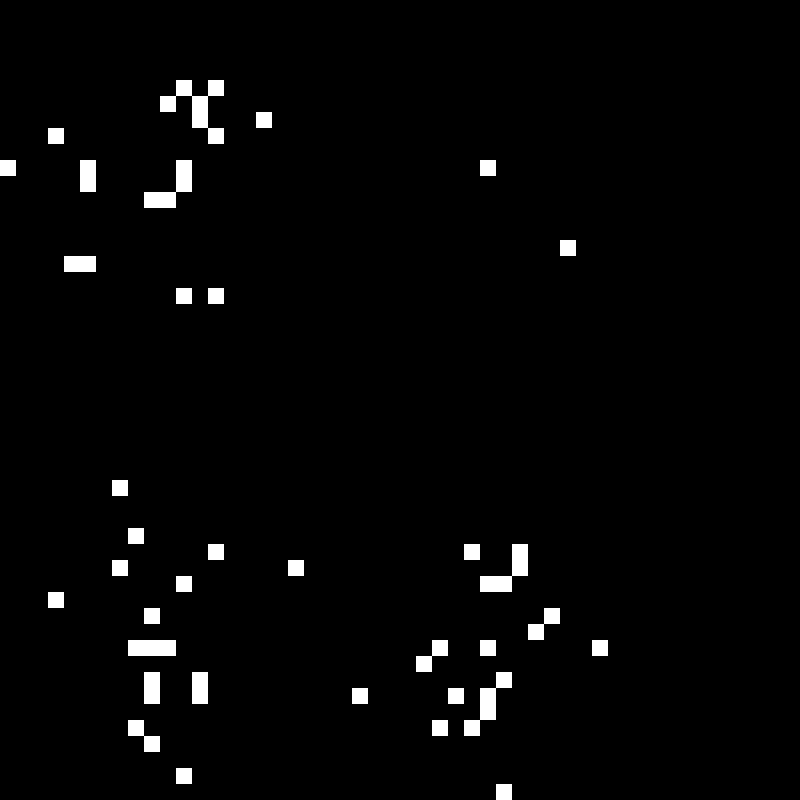 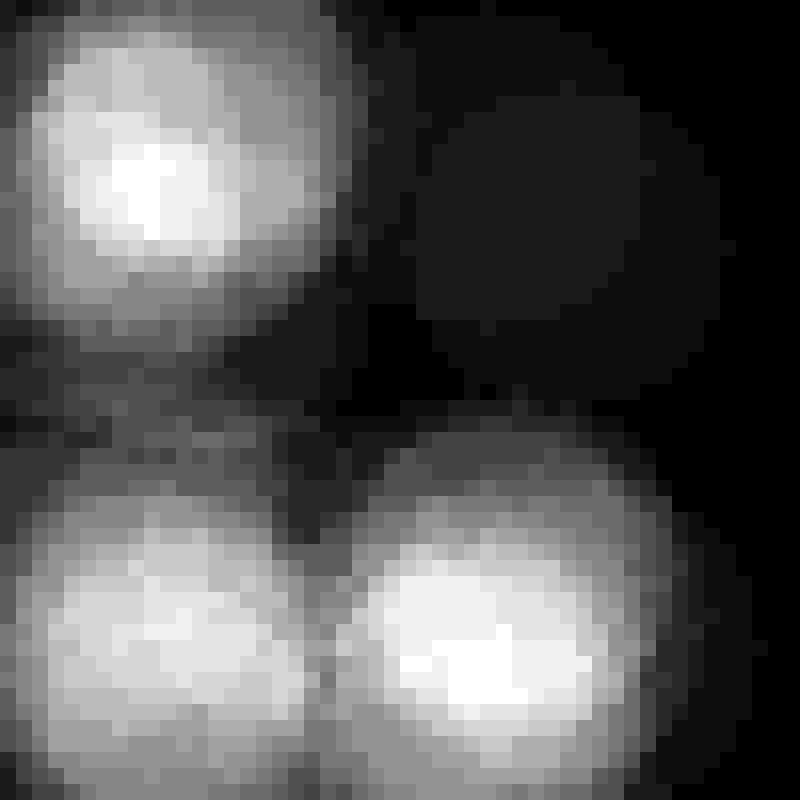 x
=
Filtering – Missing Data
Oh no! Missing data!
(and we know where)
Common with many non-normal cameras (e.g., depth cameras)
Aside (Added after class)
Element-wise operations on matrices A,B:
Addition (same as normal): 
Outij = Aij + Bij
Division: 
Outij = Aij / Bij
Multiplication (aka Hadamard Product):
Outij = Aij * Bij
Not typically taught in entry-level linear algebra. Common when working with real matrix data.
Filtering – Missing Data
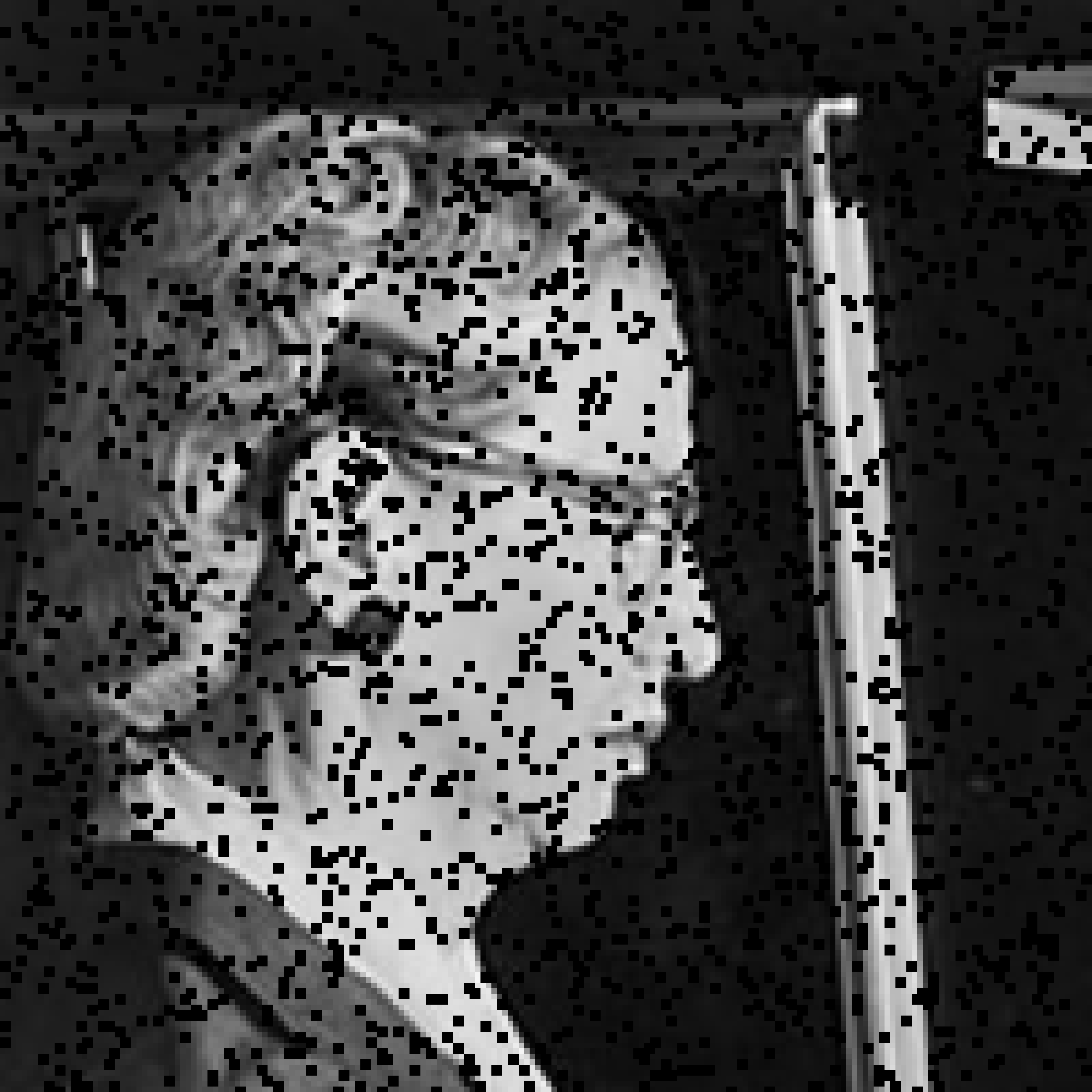 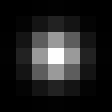 ⁎
Image
Per-element /
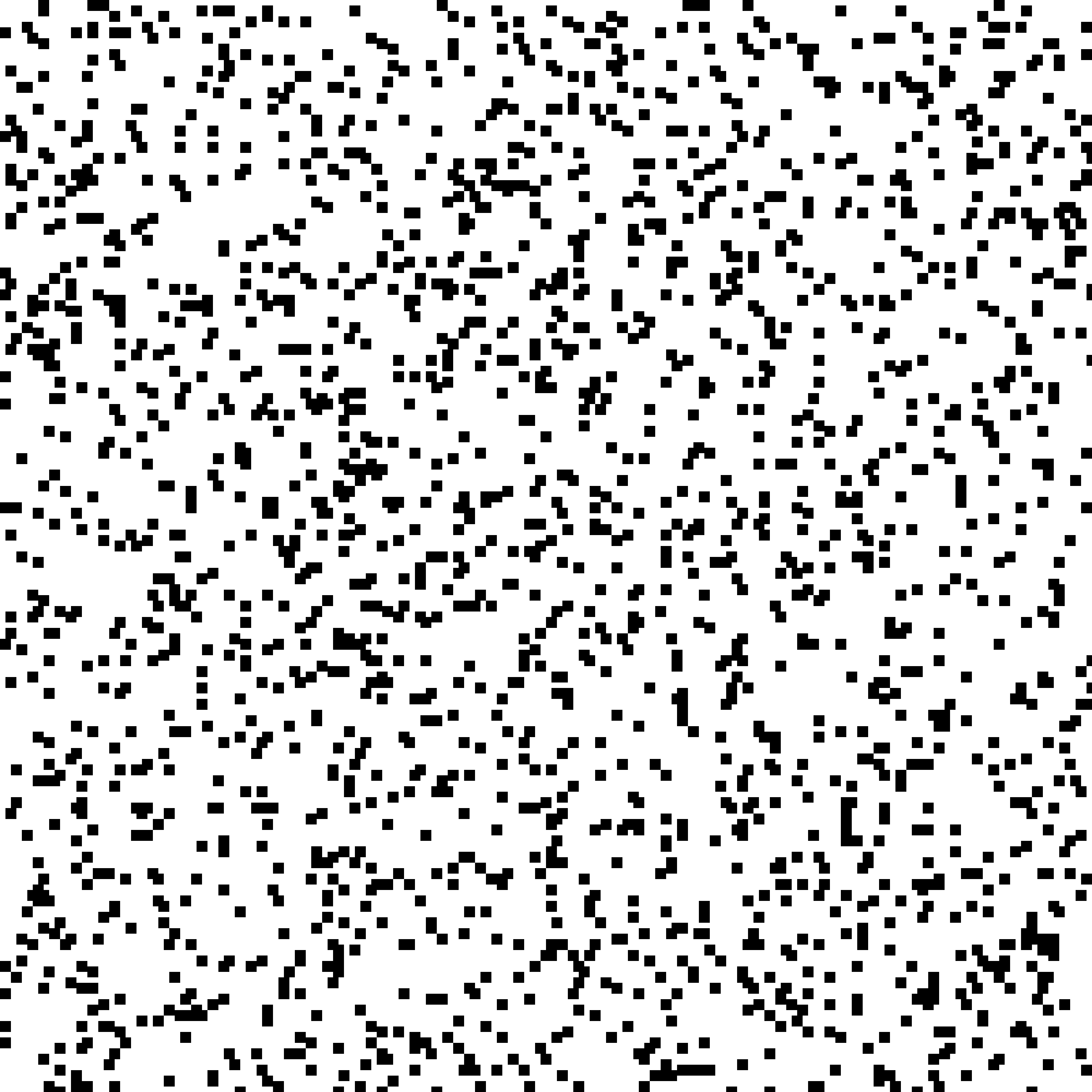 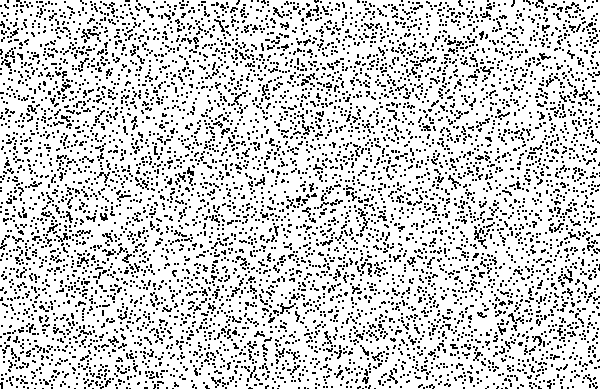 Binary 
Mask
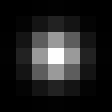 ⁎
Filtering – Missing Data
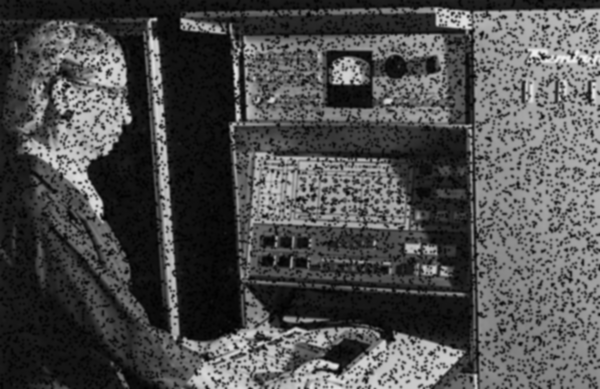 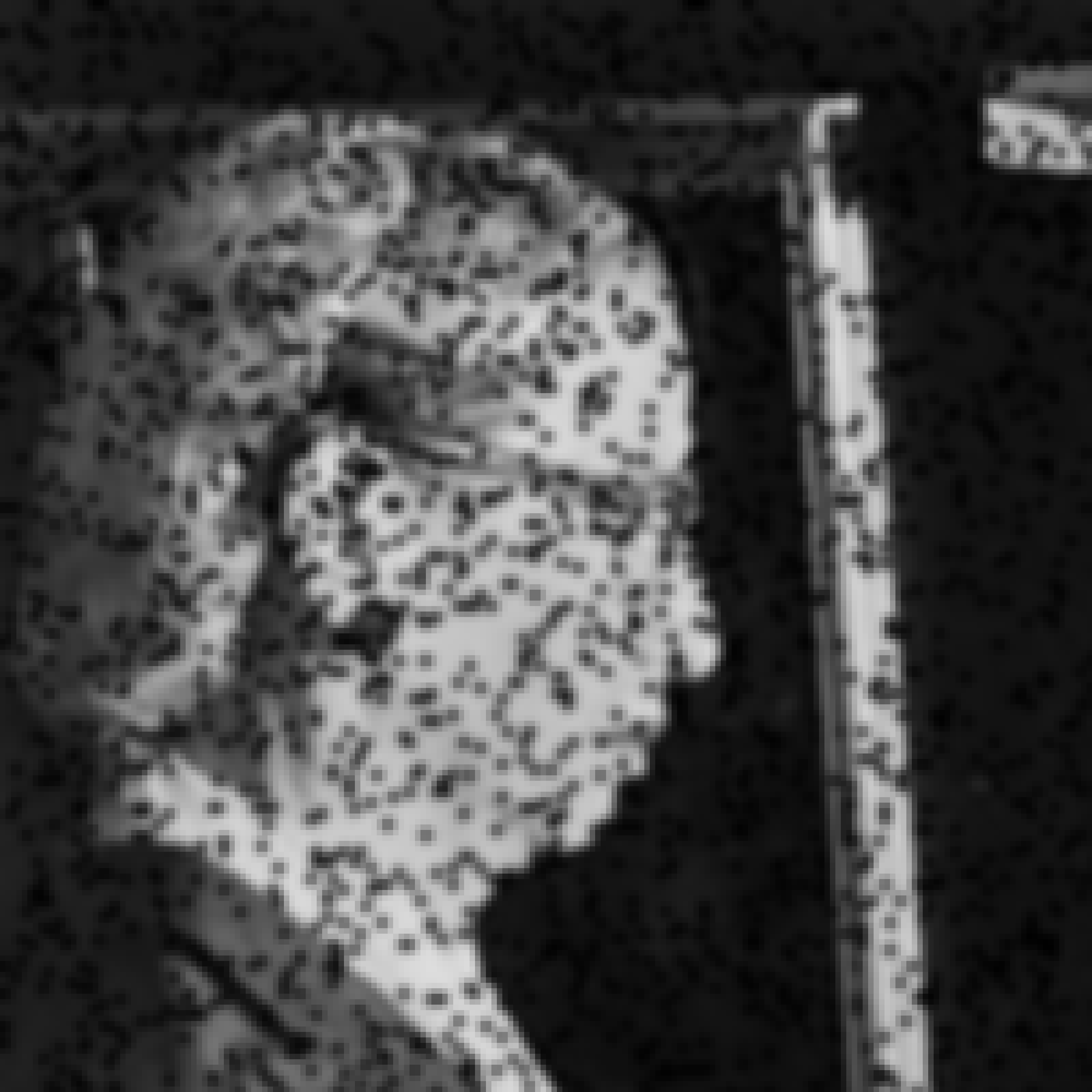 Image
Per-element /
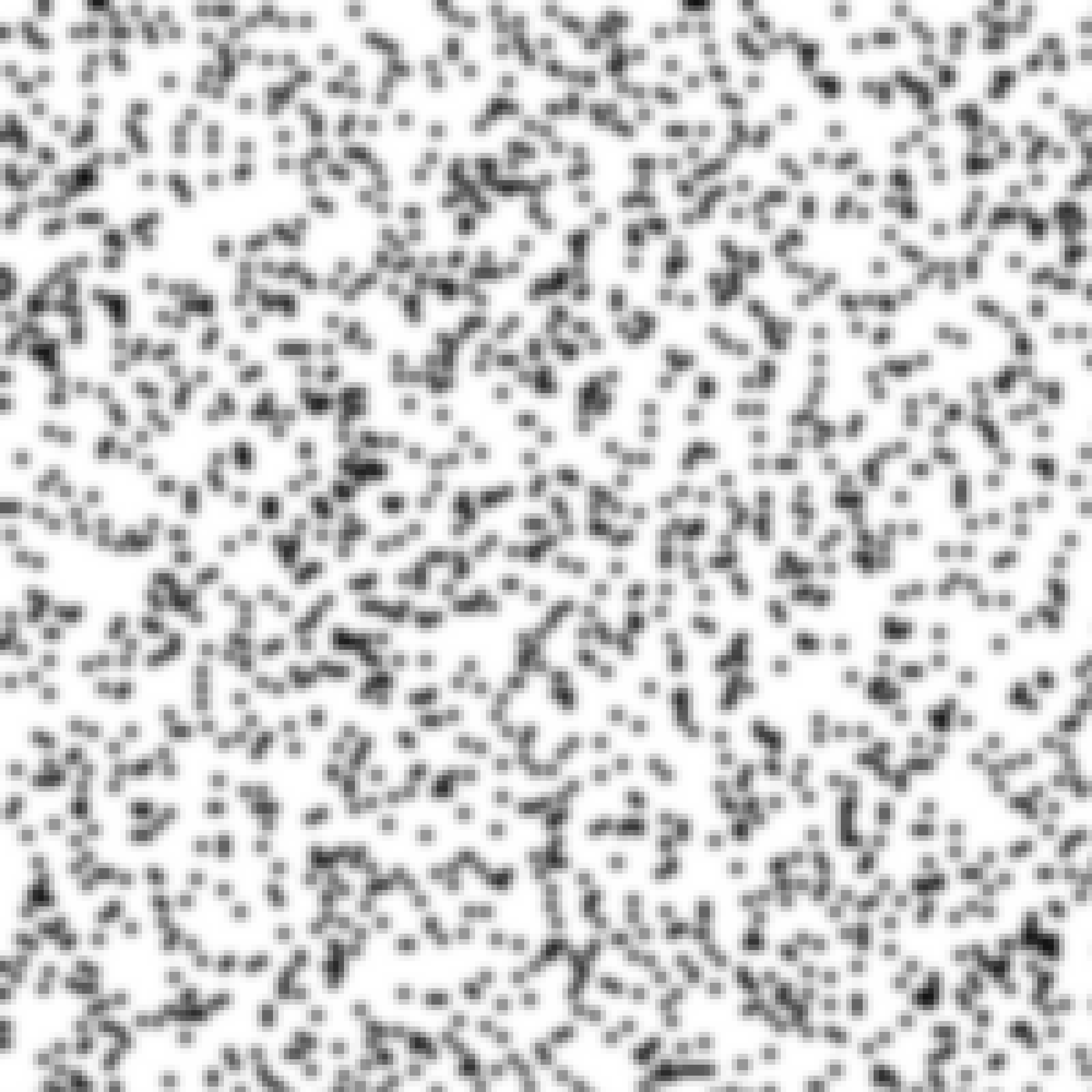 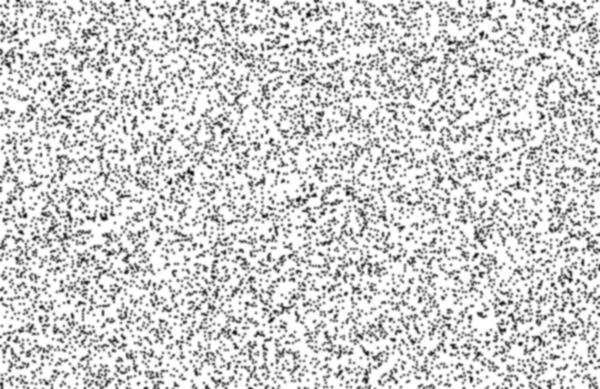 Binary 
Mask
Filtering – Missing Data
Before
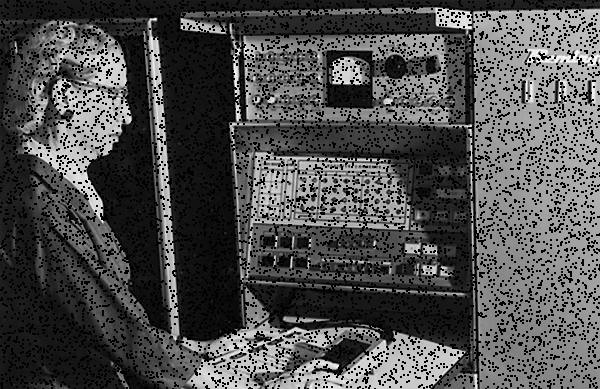 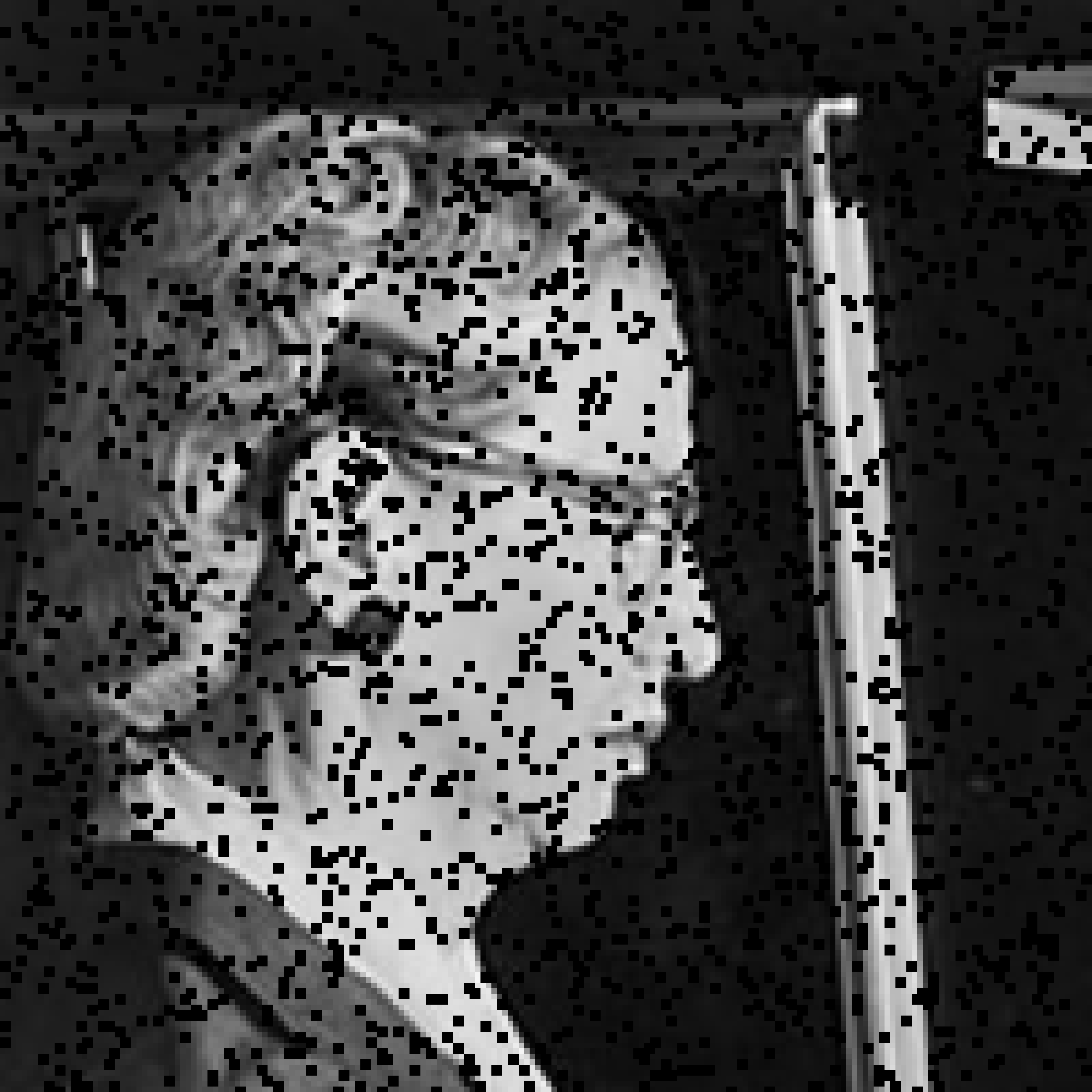 Filtering – Missing Data
After
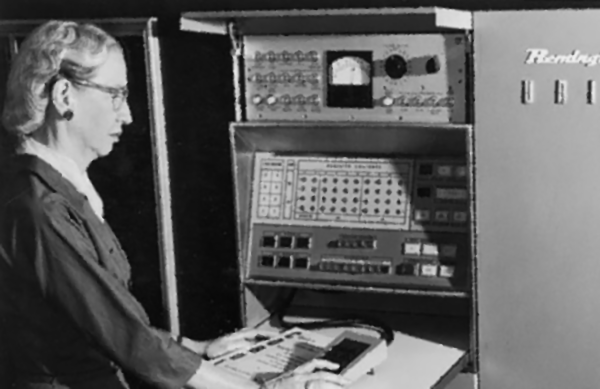 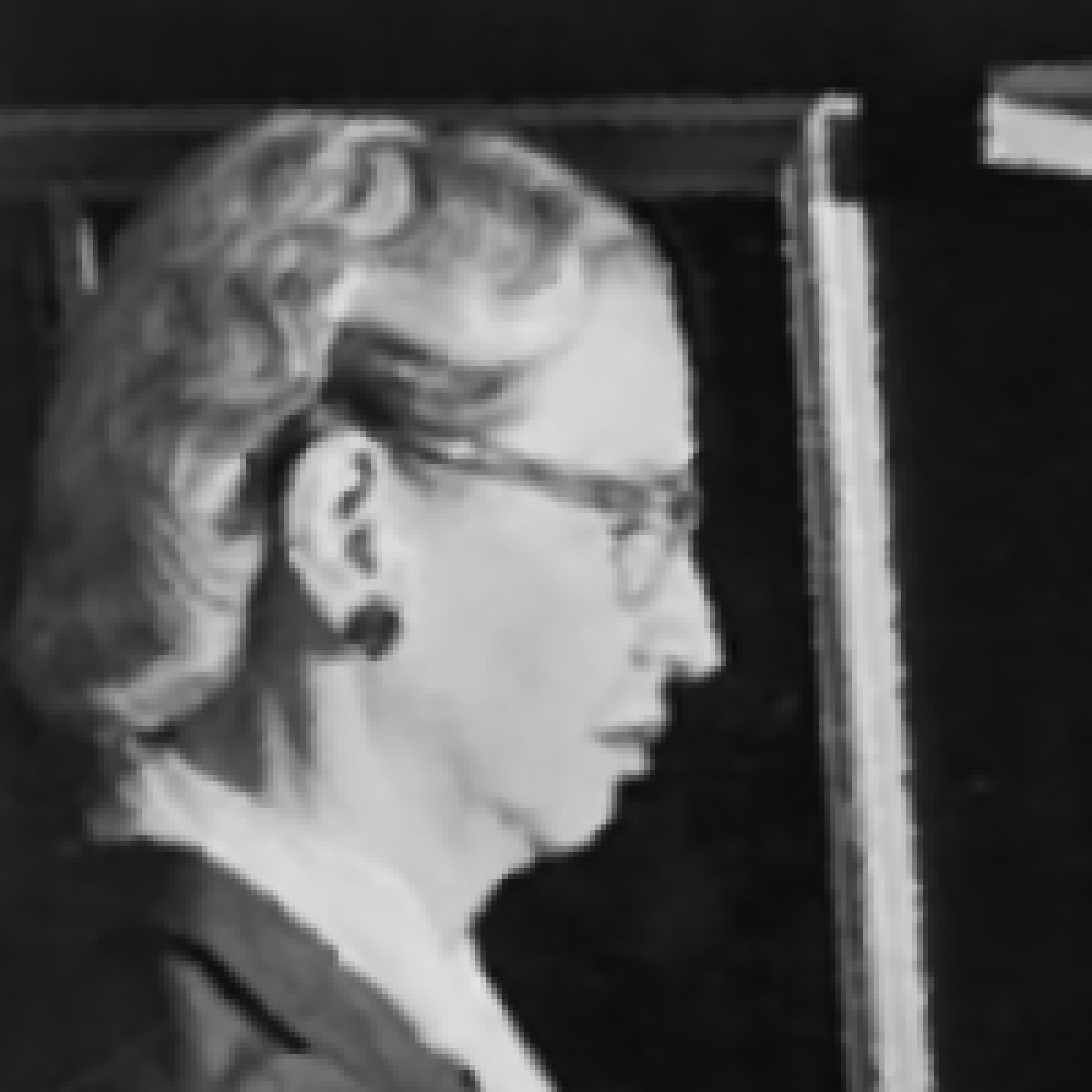 Filtering – Missing Data
After (without missing data)
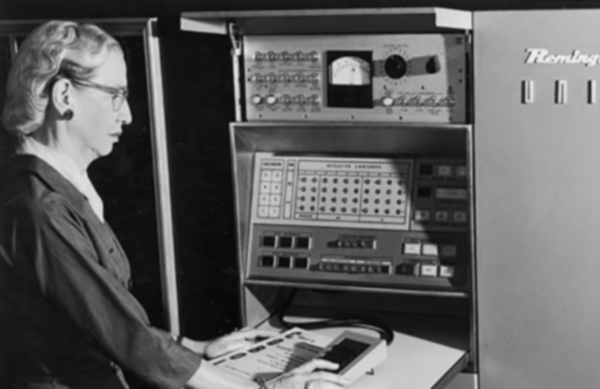 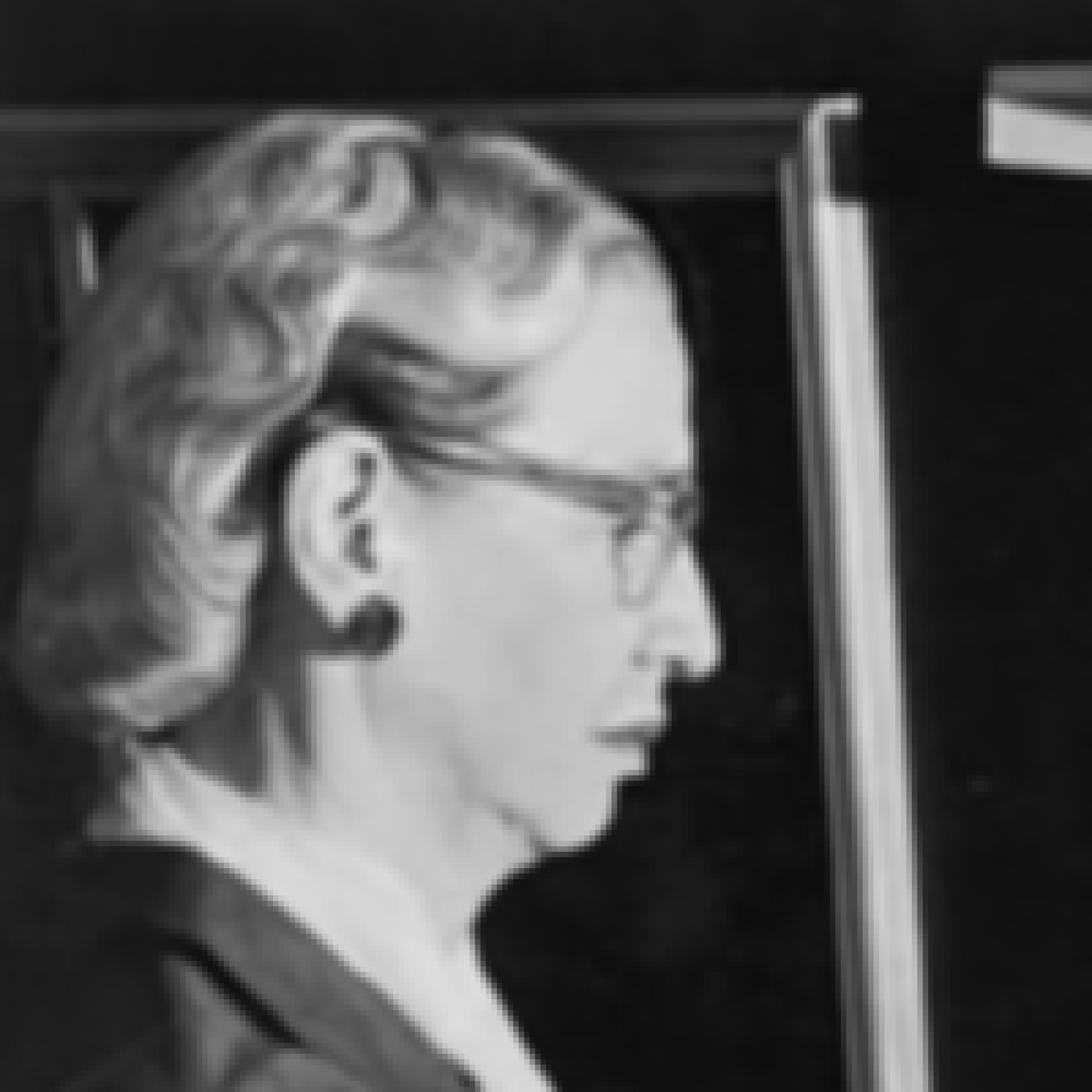